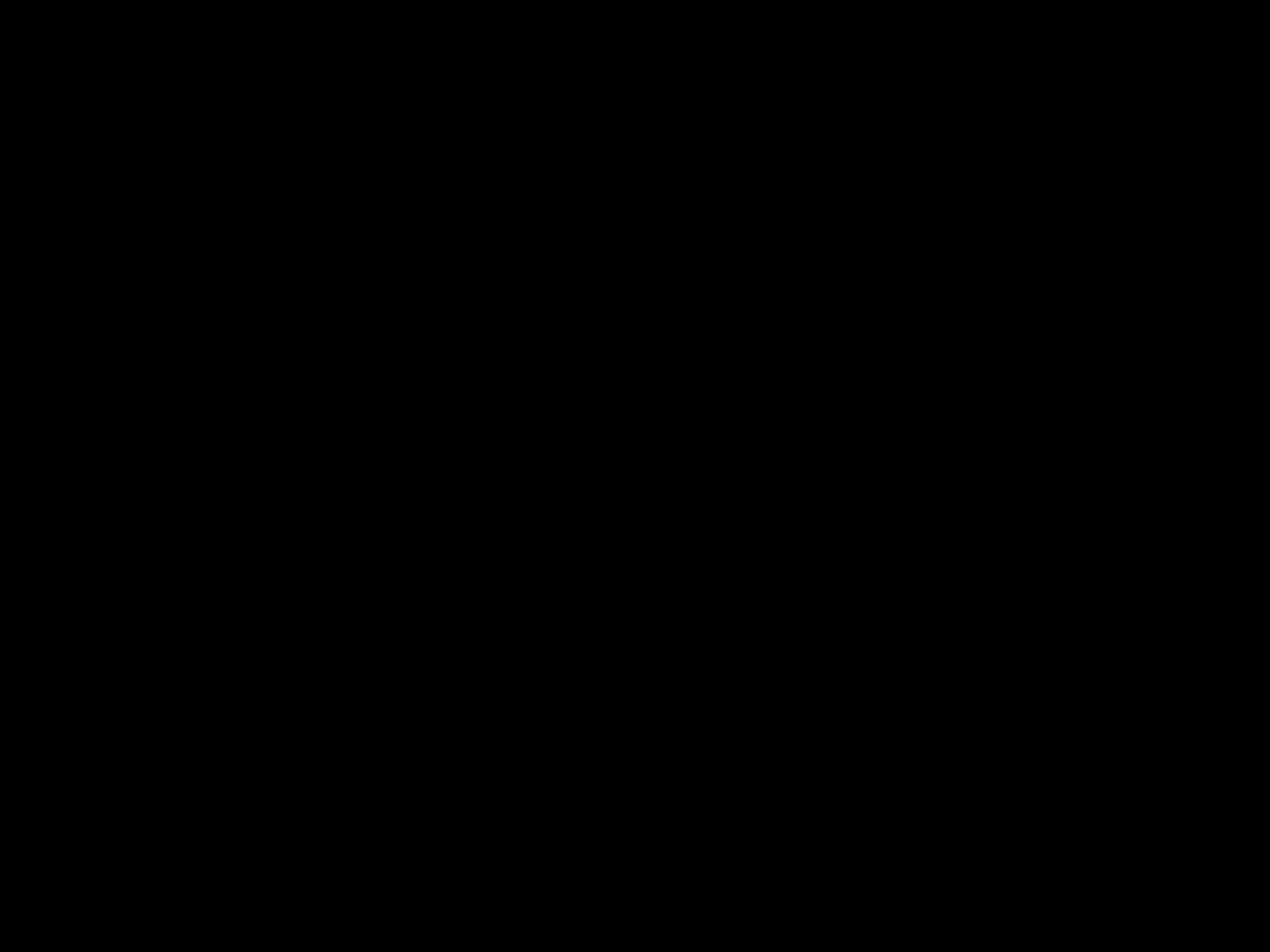 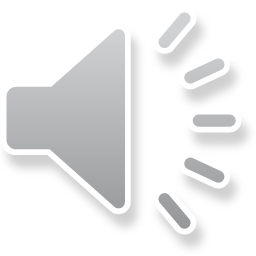 The 2012Belton Iris SocietyShow
April 14, 2012
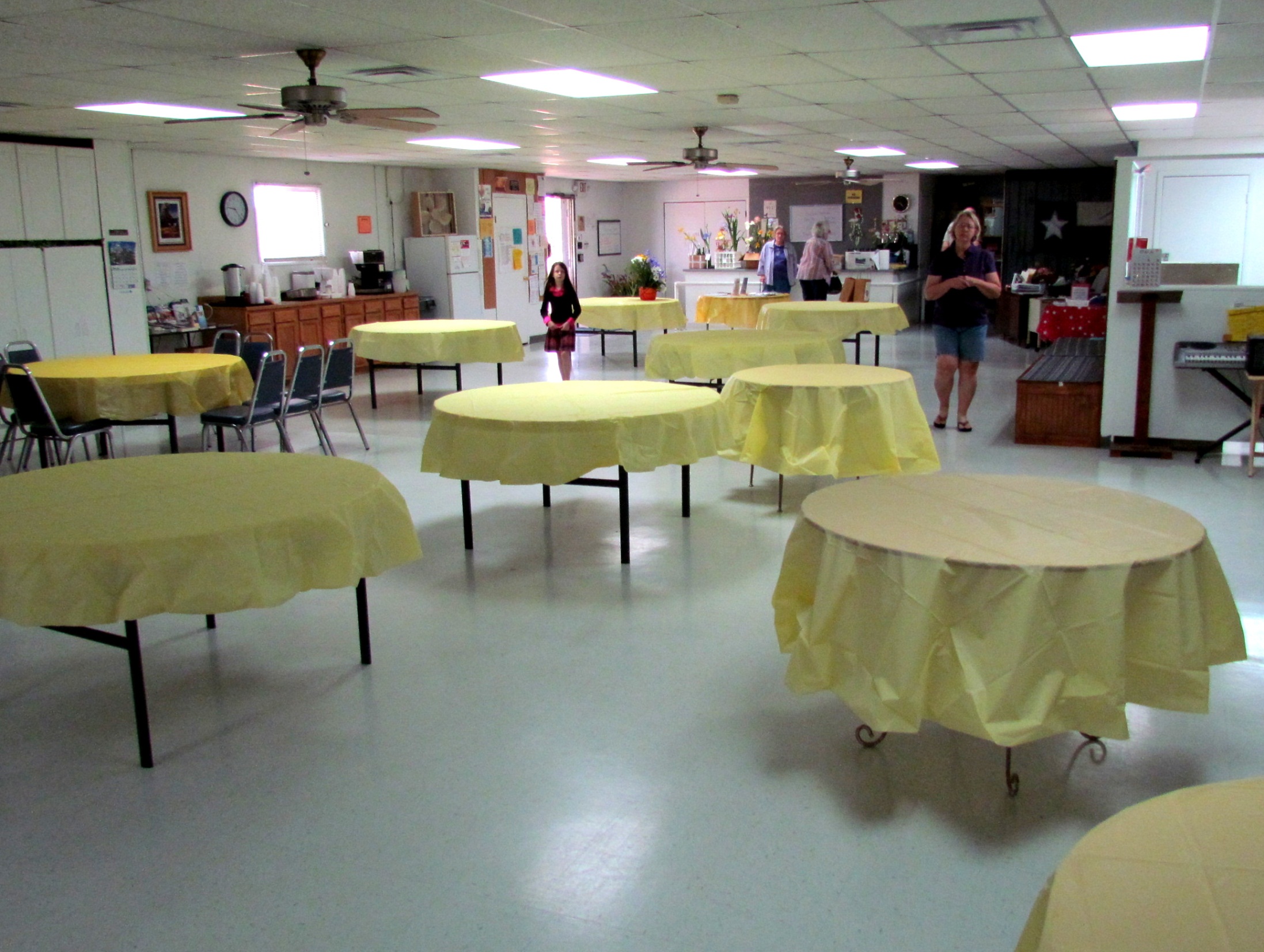 Setting up for the Show at the Belton Senior Center
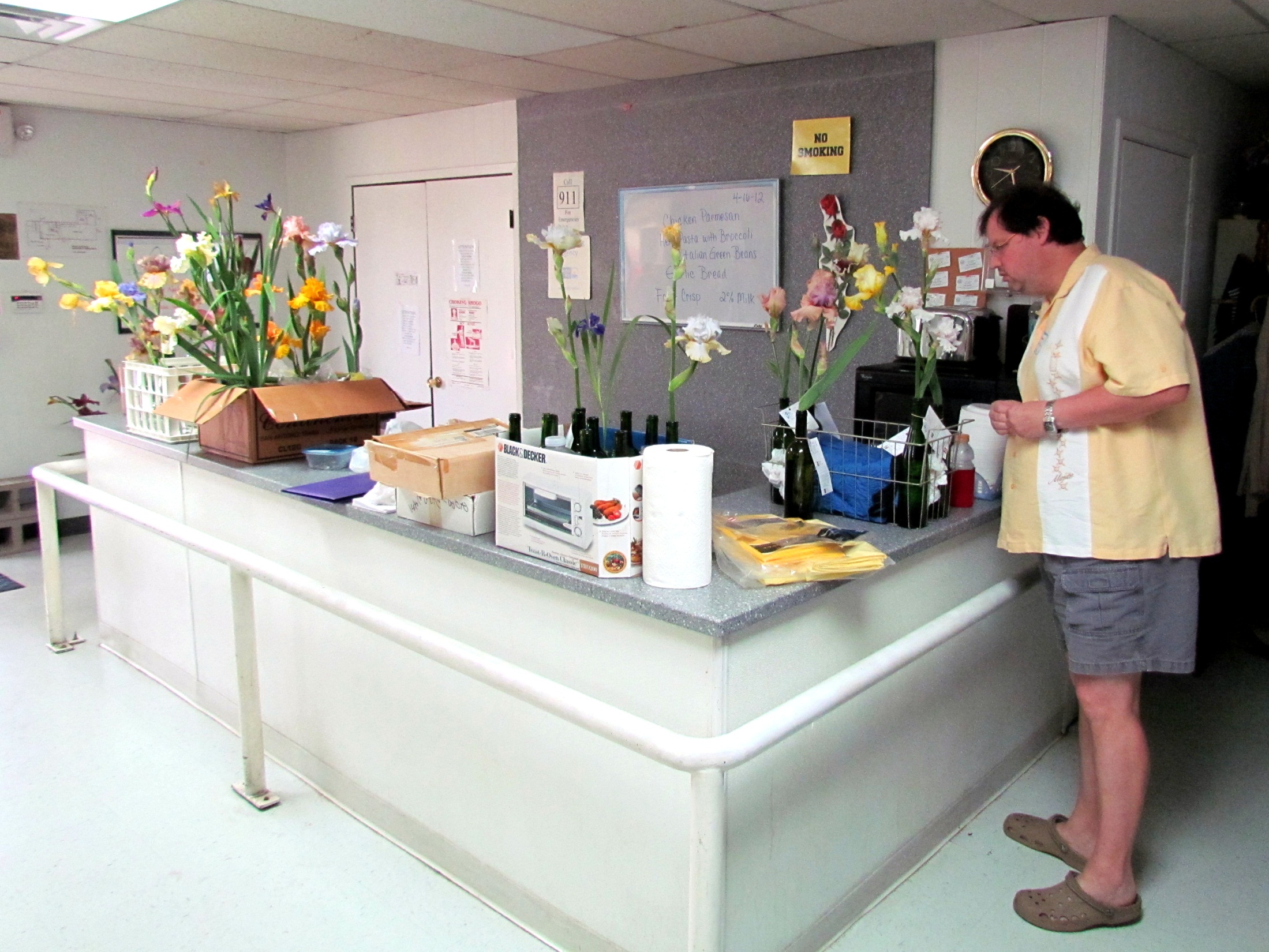 Jaime Hadley from the Iris Society of Austin looks over some of the blooms brought in by local Belton members.
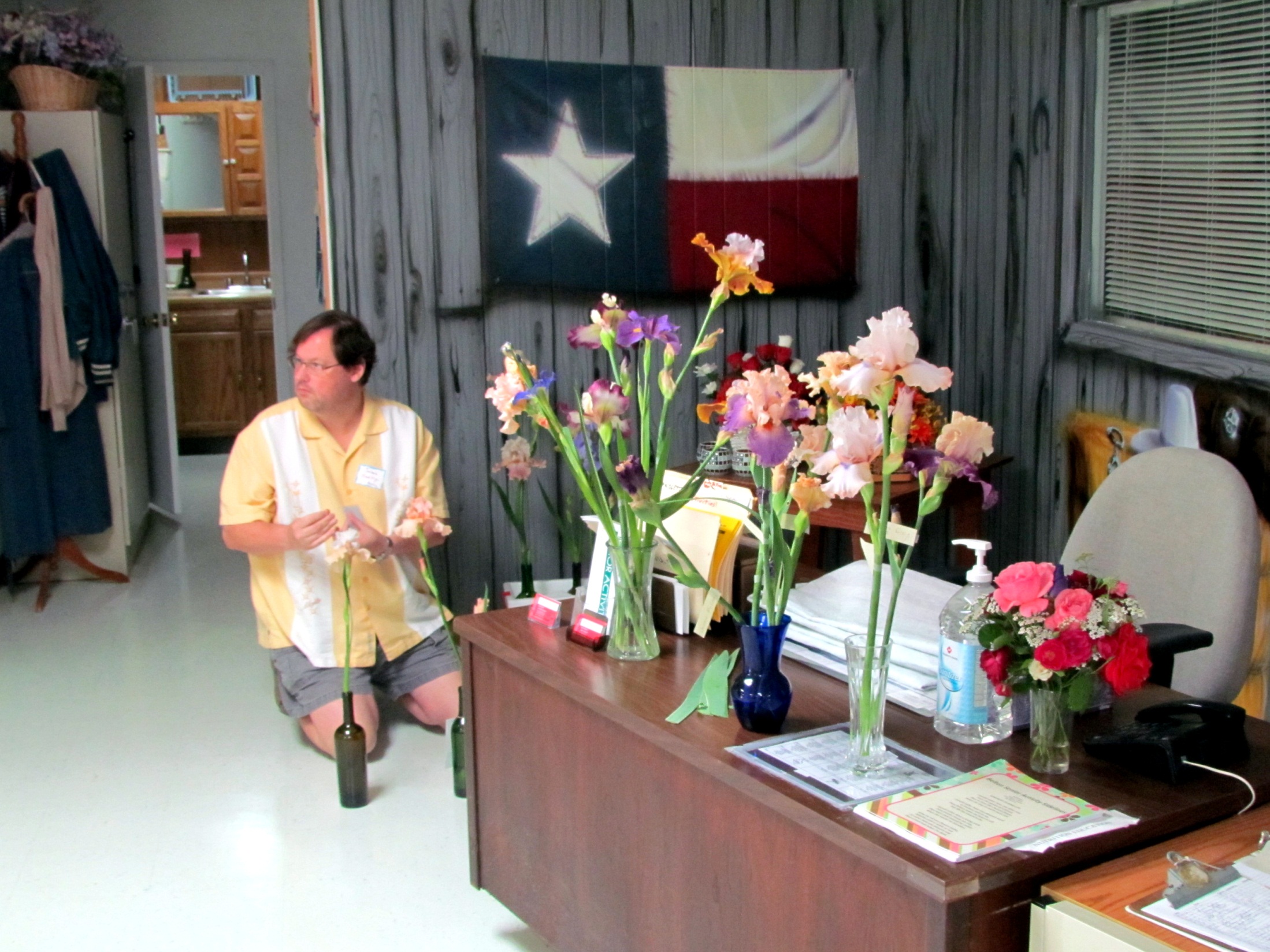 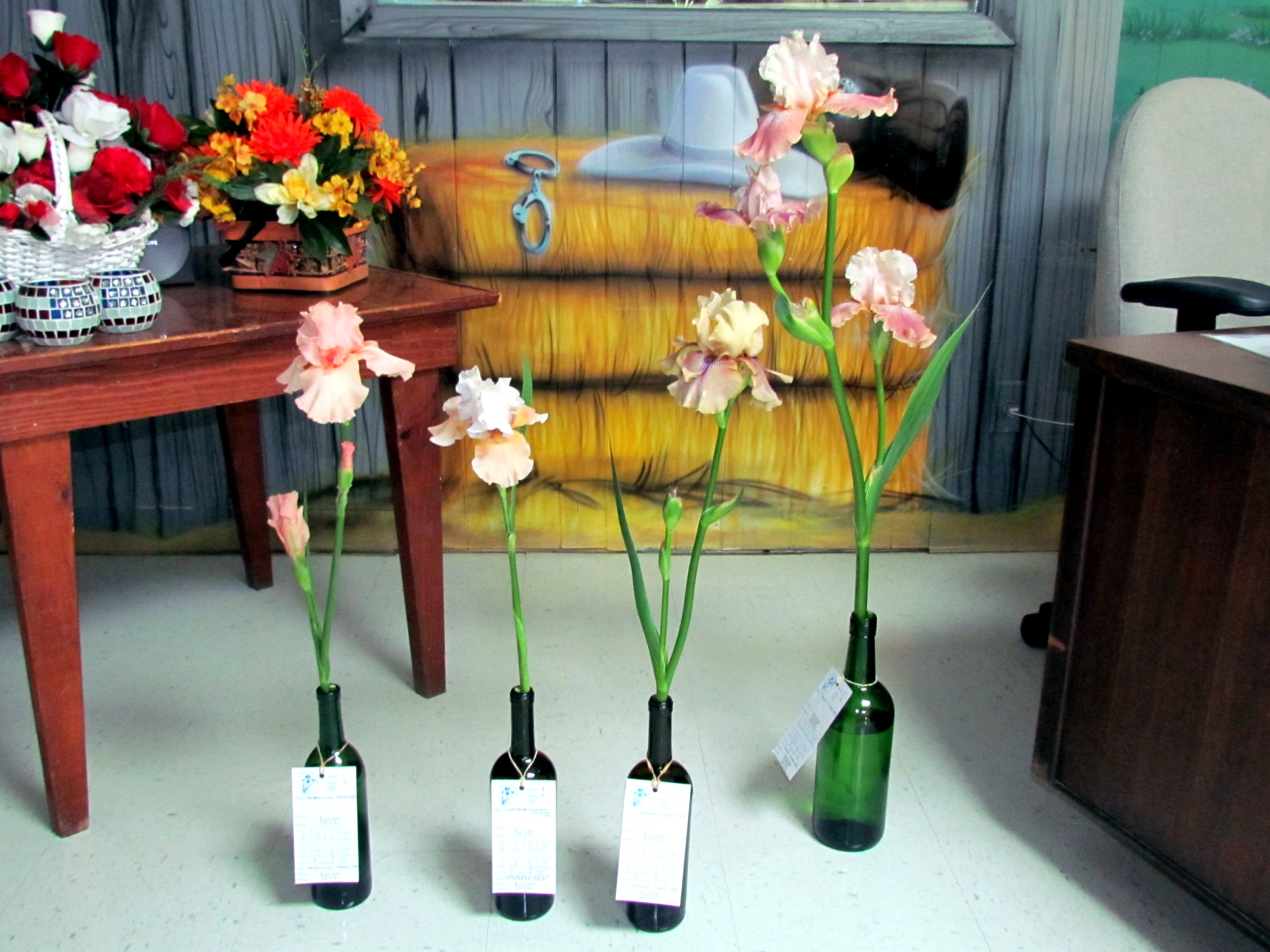 Jaime Hadley's irises
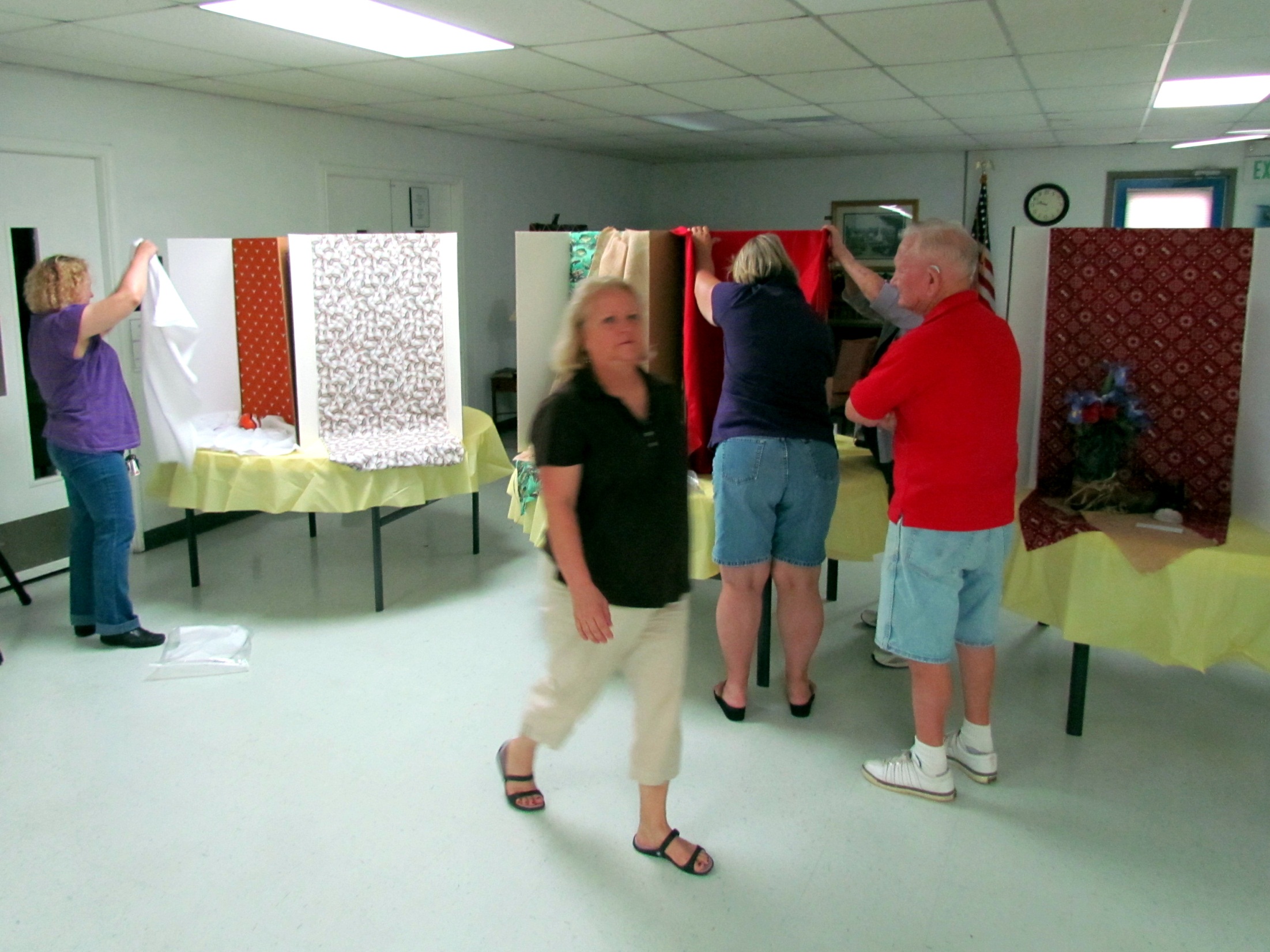 Karen Woods, Susan Krauskopf, and Winnie Culp (behind Mr. Culp) set up their Artistic Designs. Nita Culp (back to camera) gives a helping hand to Winnie.
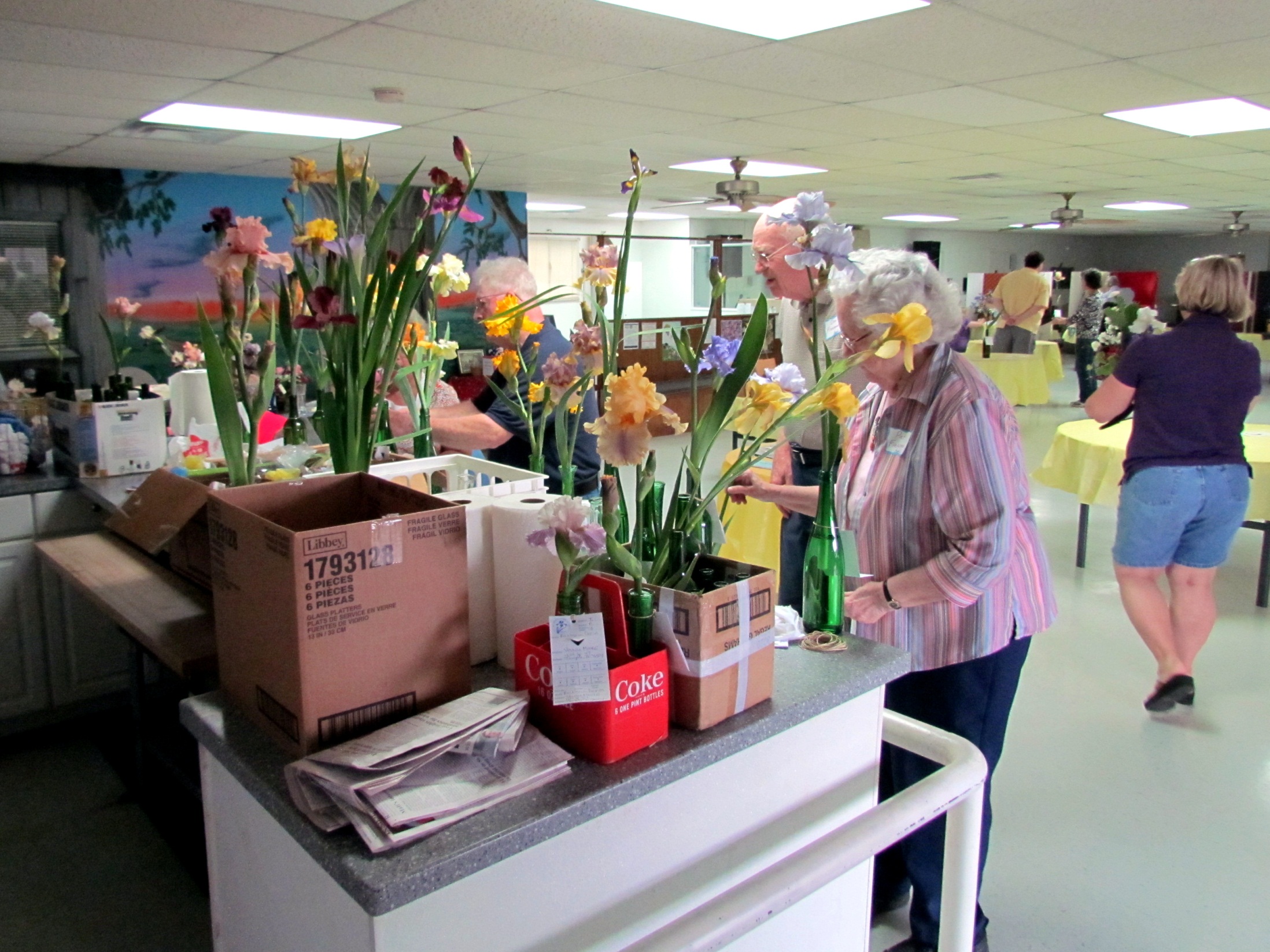 Pat and Don Freeman from the Iris Society of Austin sort out the many irises they have brought to Belton.
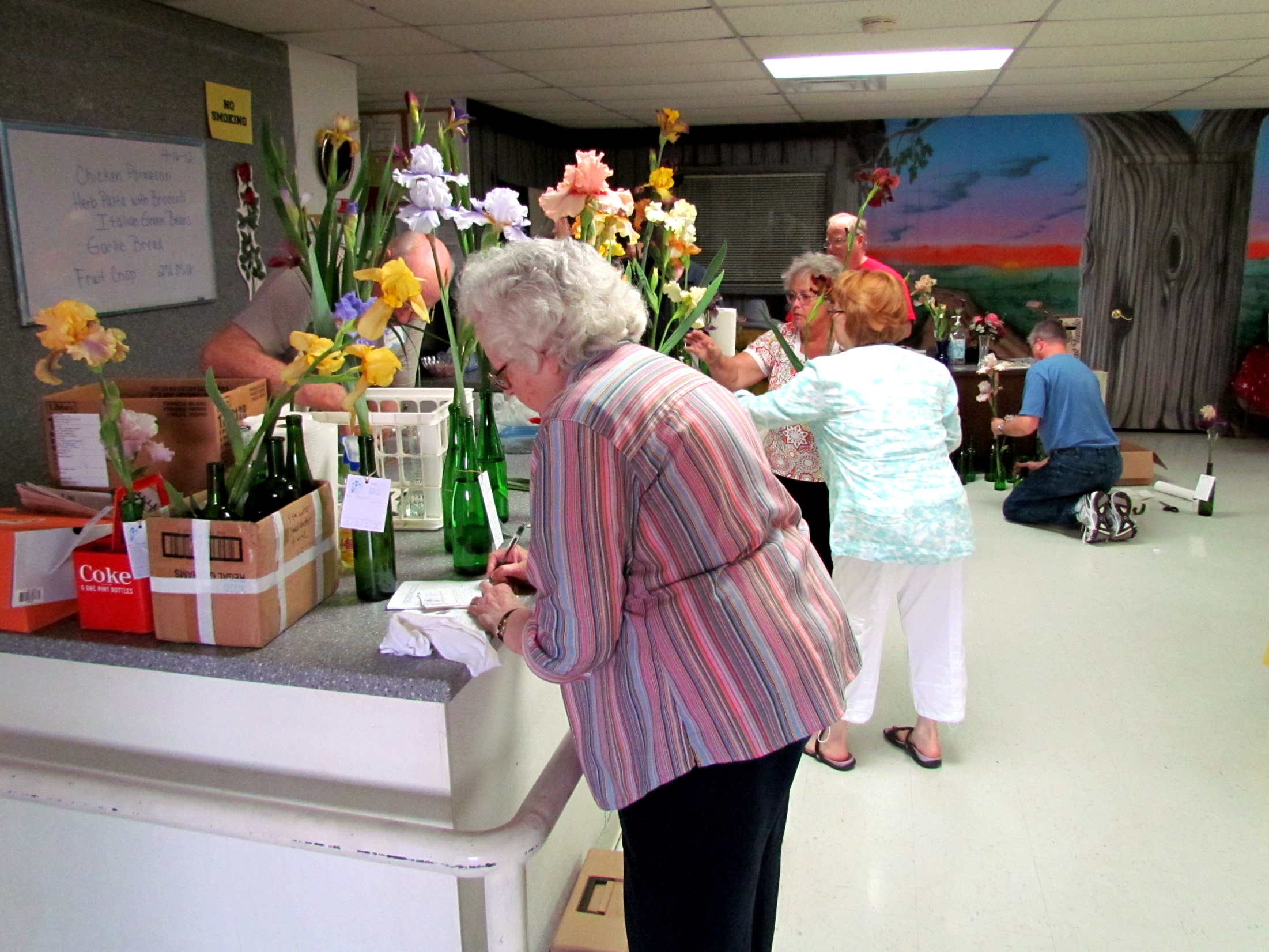 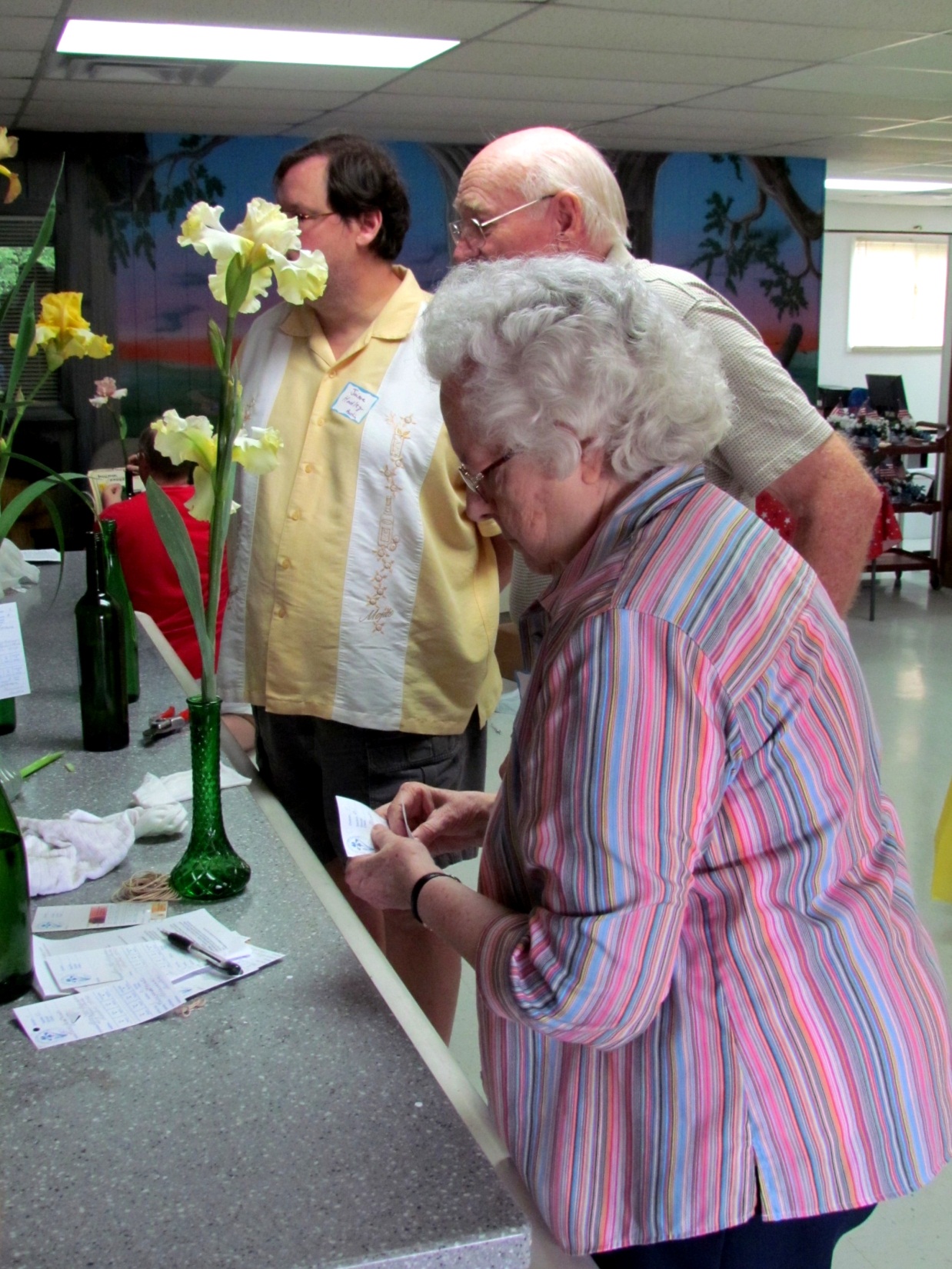 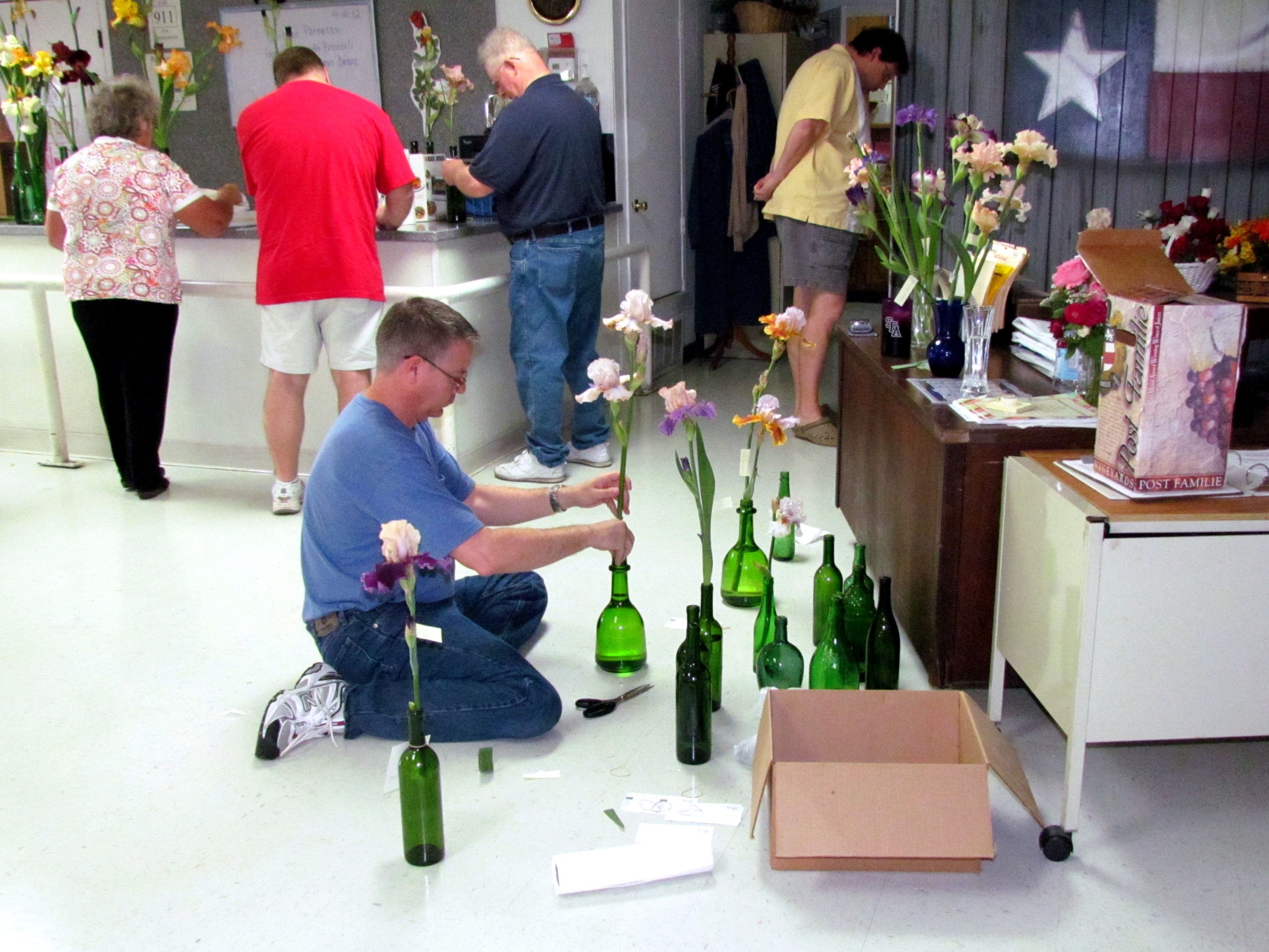 Gary Whitis gets one of his entries ready.
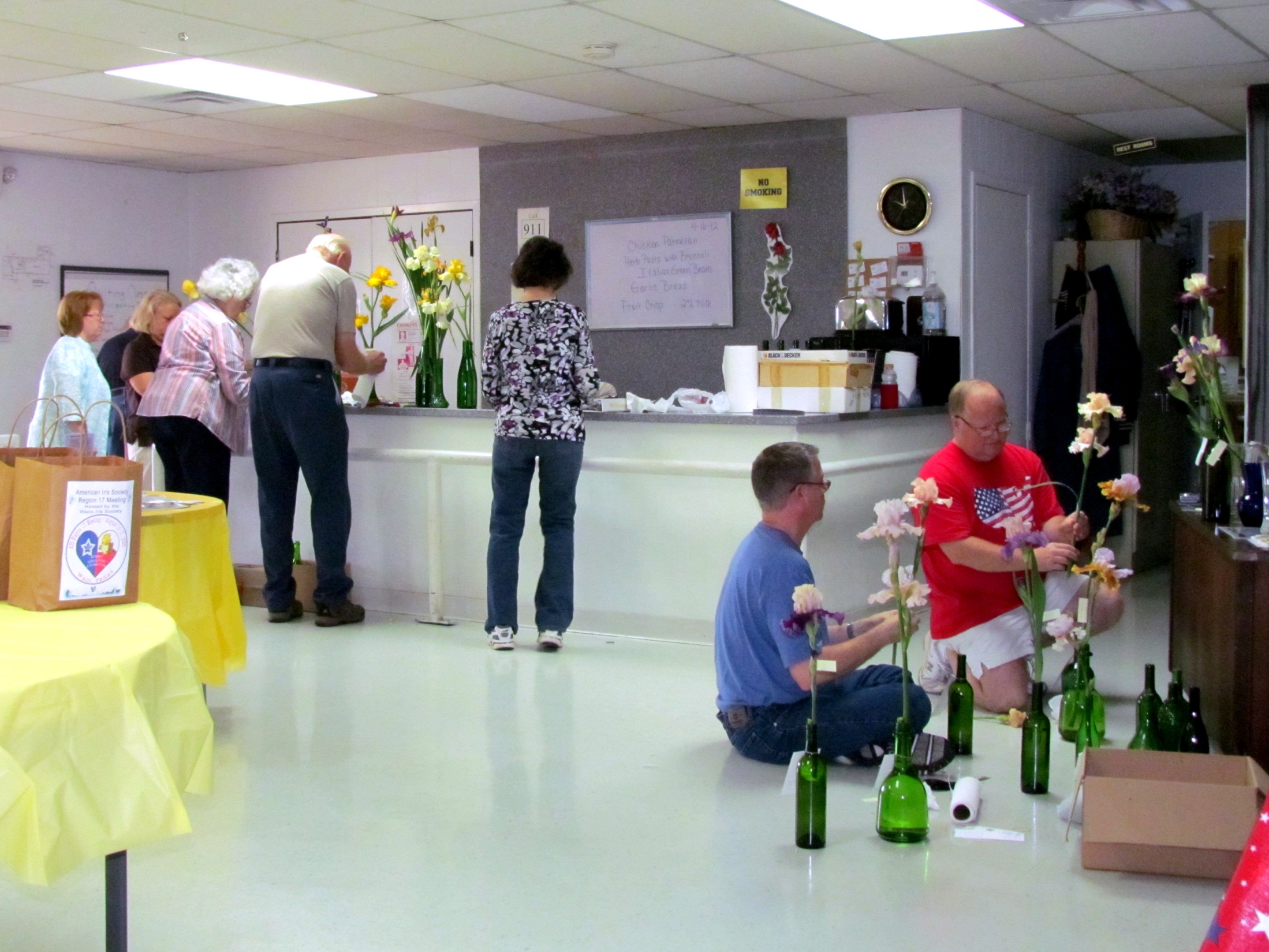 Joan Ervin, Susan Krauskopf, Pat and Don Freeman, Gail Jacobs, Gary Whitis, and Jesse Roberts all work to get entries ready.
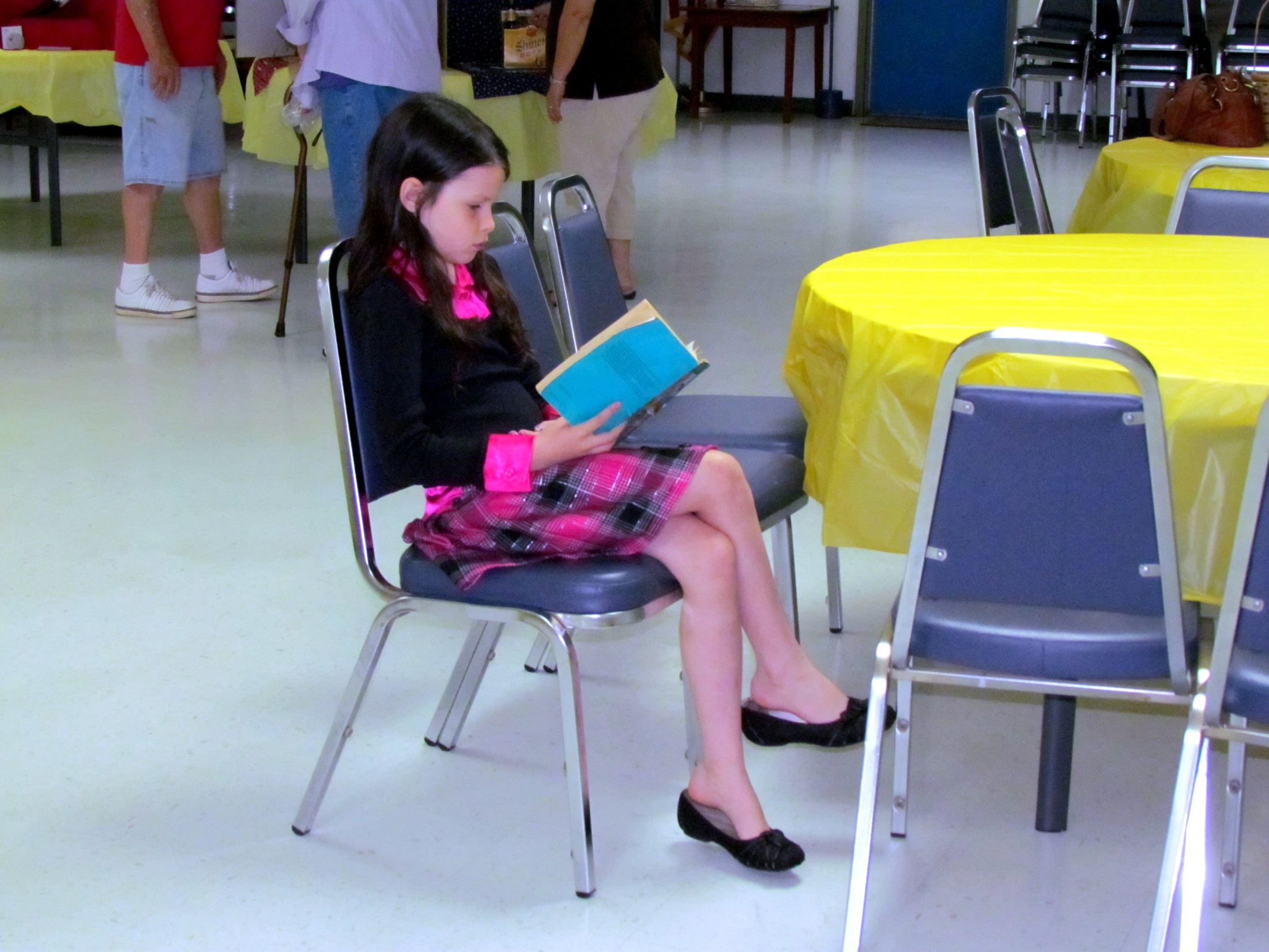 After helping set up the tables, Gail Jacobs’ granddaughter takes a break reading while the adults continue getting ready for the show.
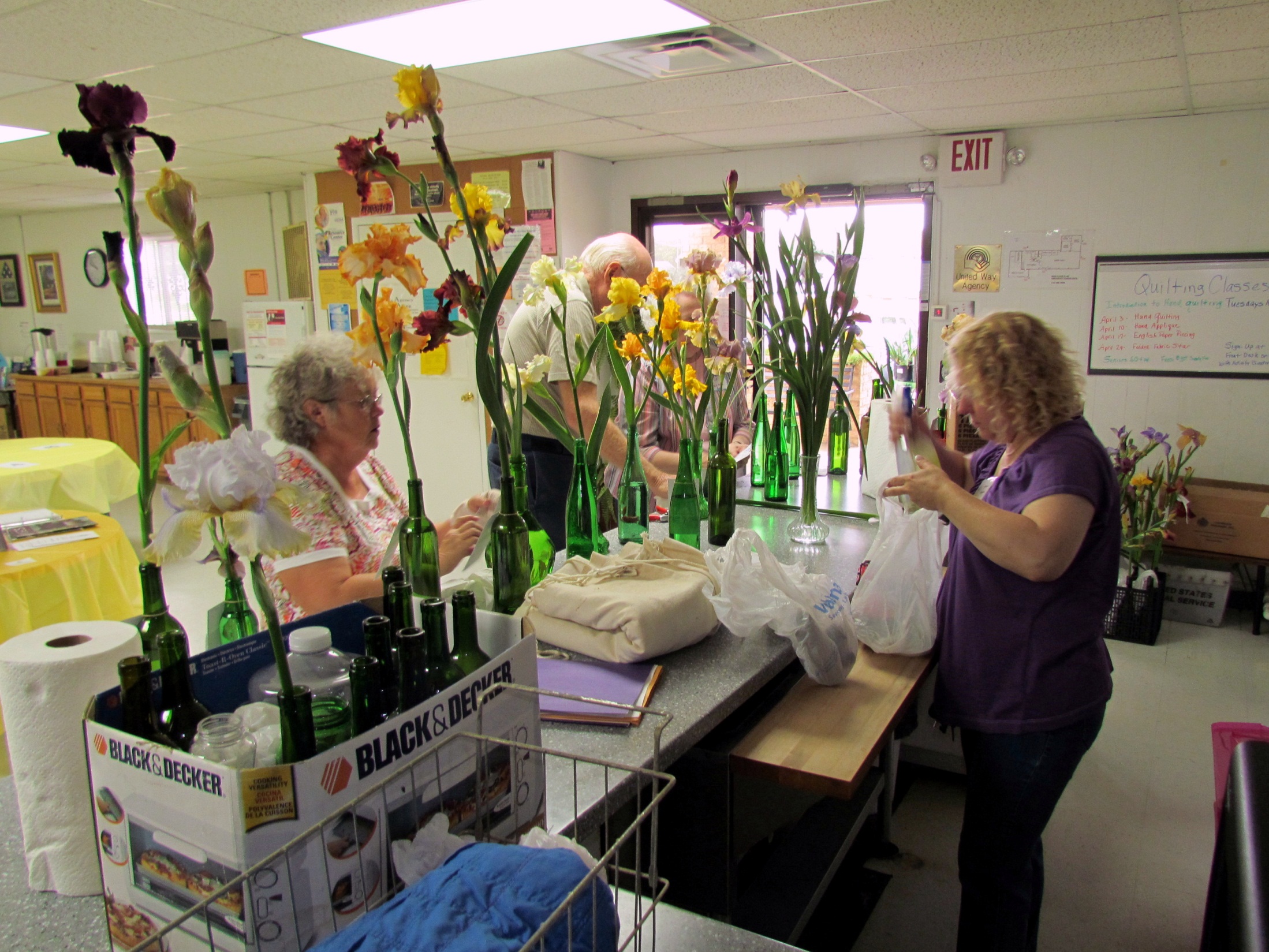 Dolores Avram, Don and Pat Freeman, and Belton IS President Karen Woods
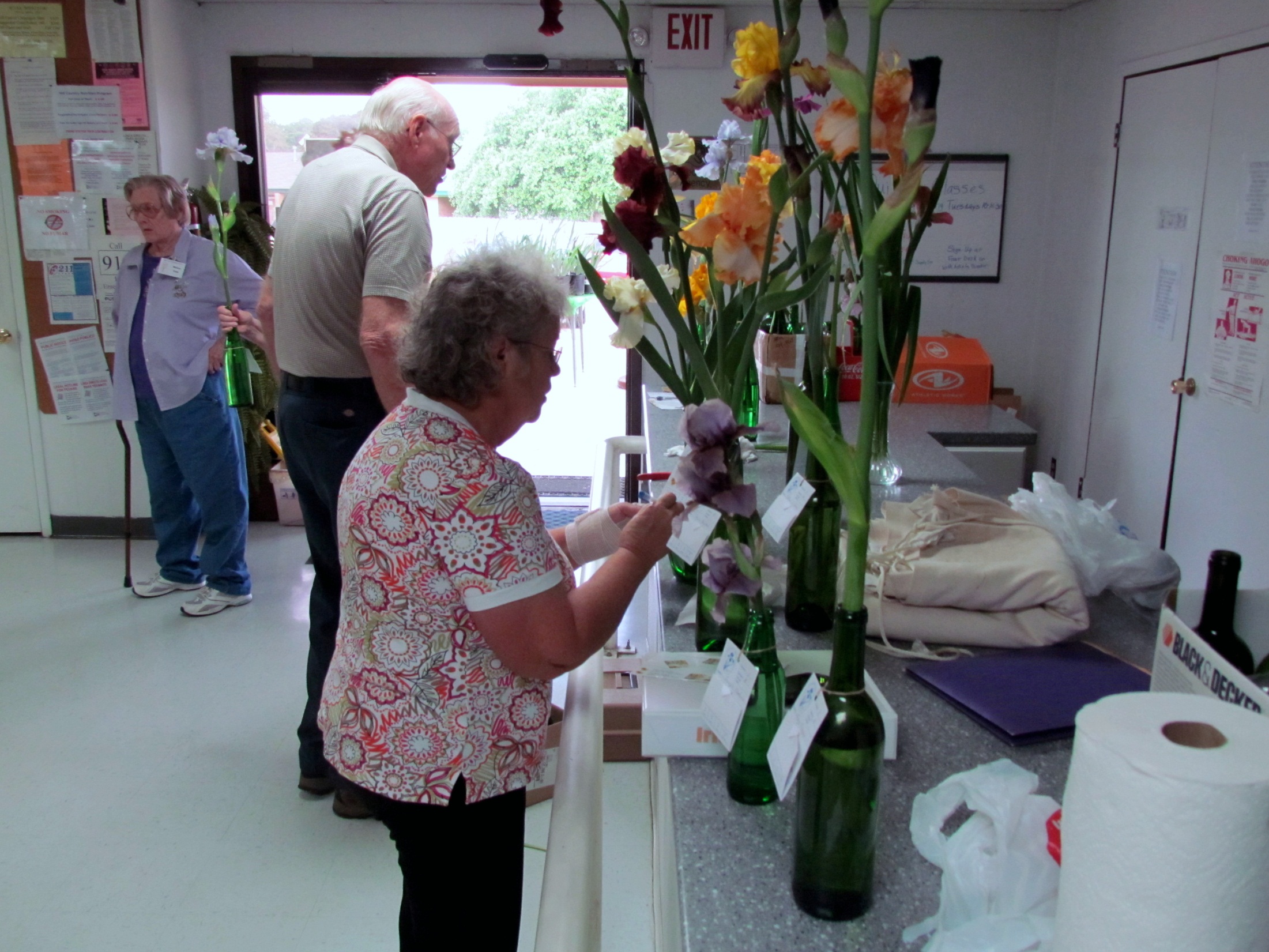 Dolores Avram fills out an entry tag as Winnie Culp (left) looks over the show room.
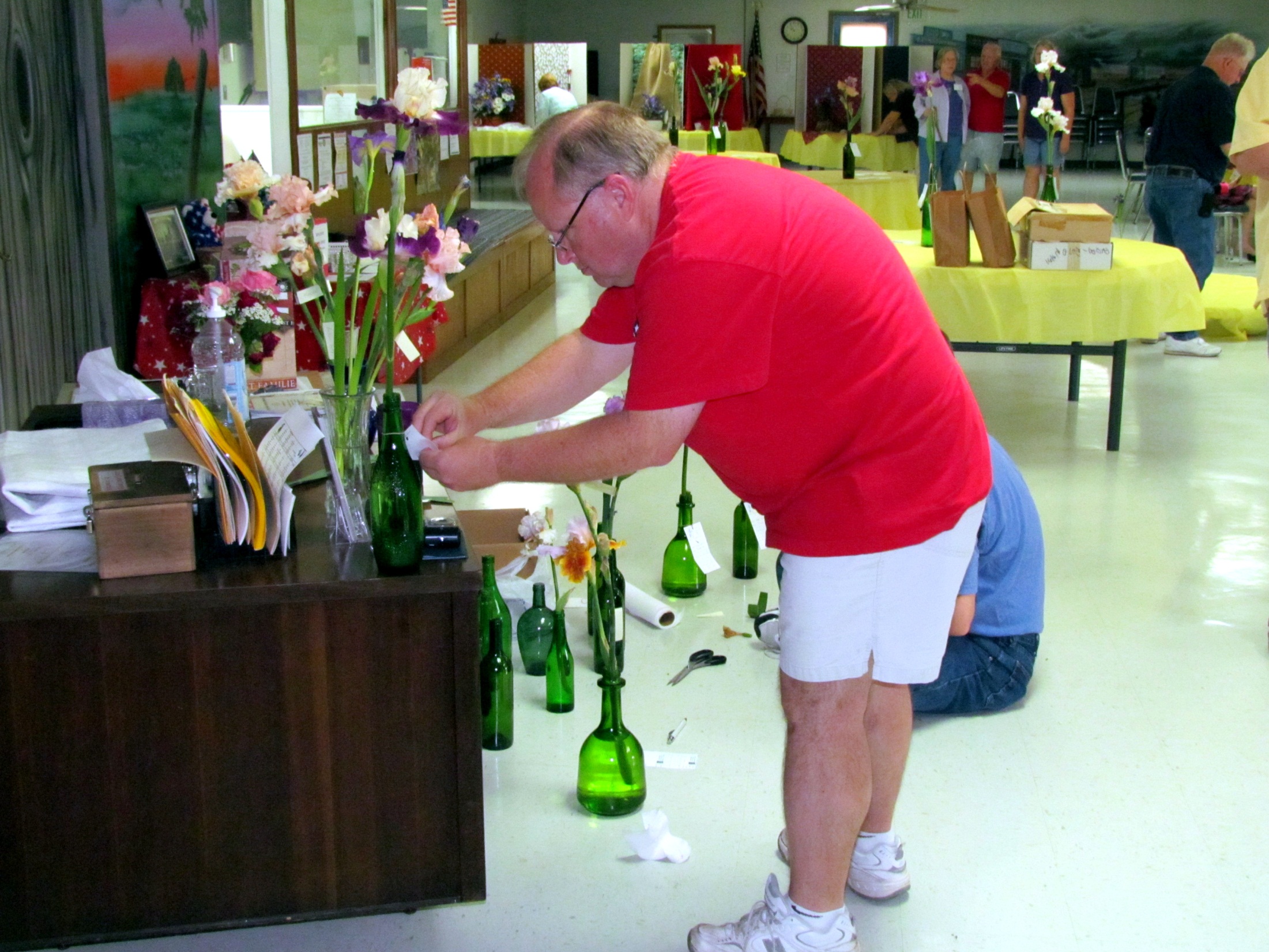 Jesse Roberts adjusts an entry tag.
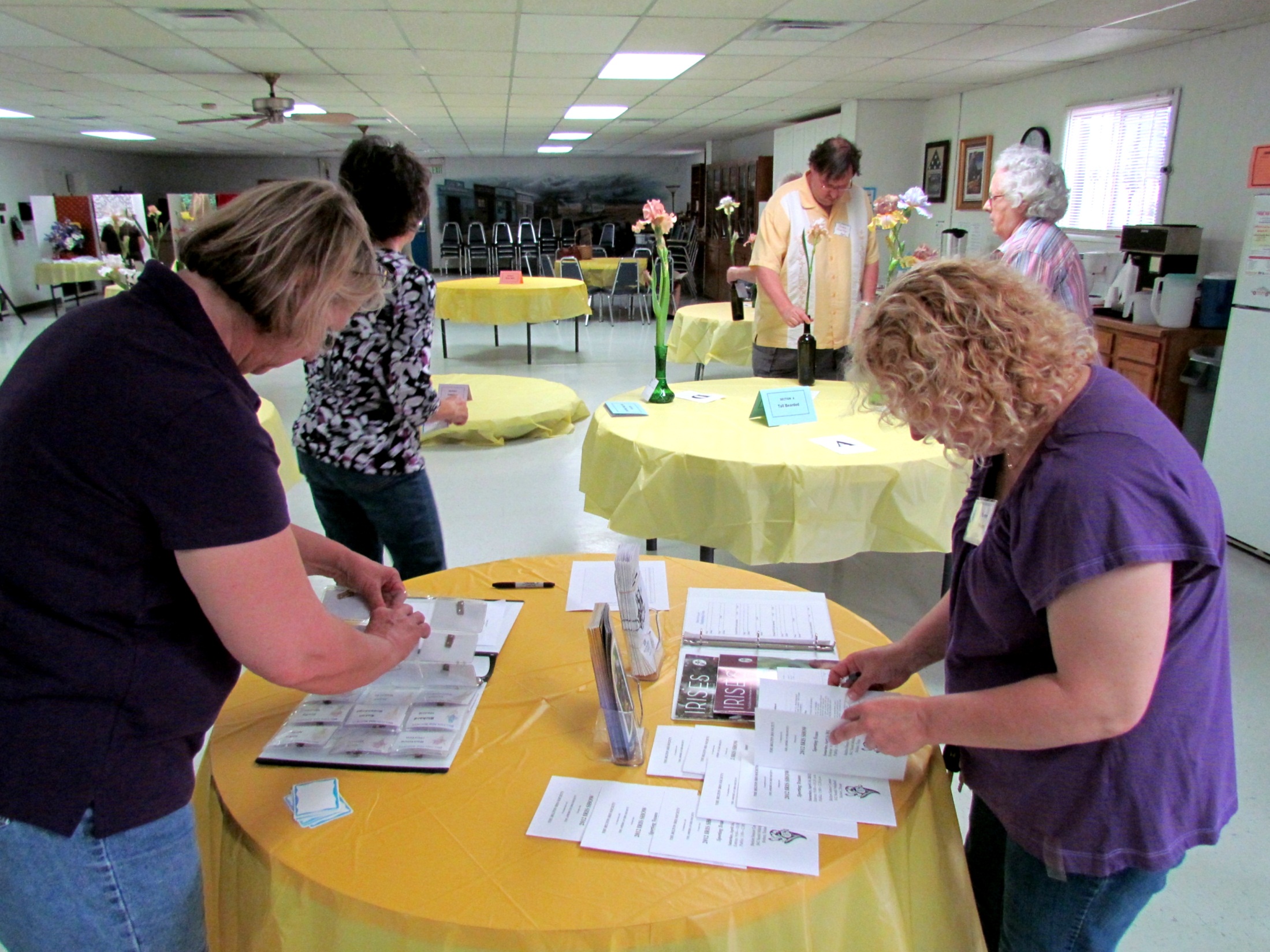 Nita Culp sorts out the new name tags as Karen Woods checks the show schedule.
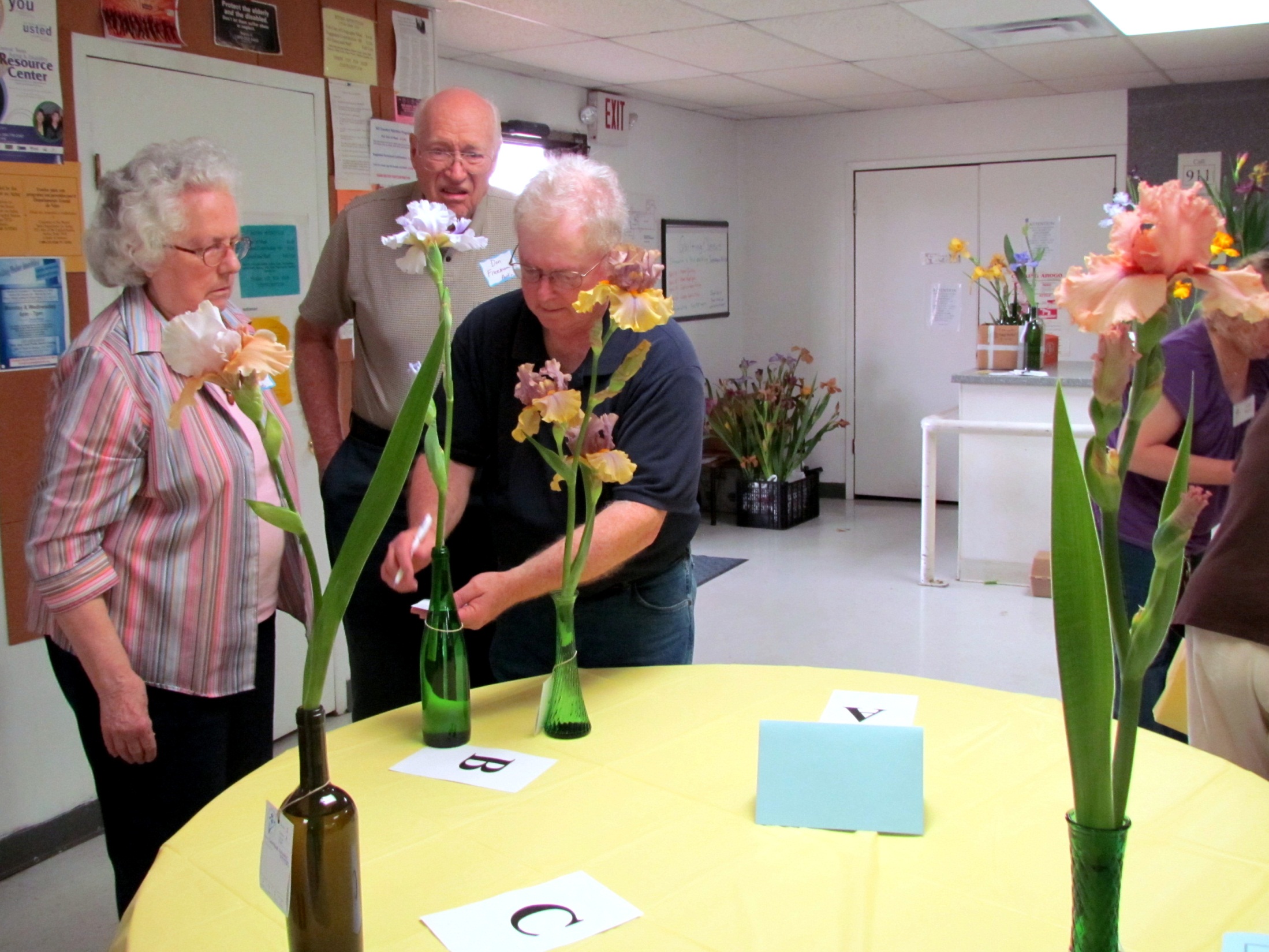 Jim Landers changes an entry category on Pat and Don Freeman's entry tag.
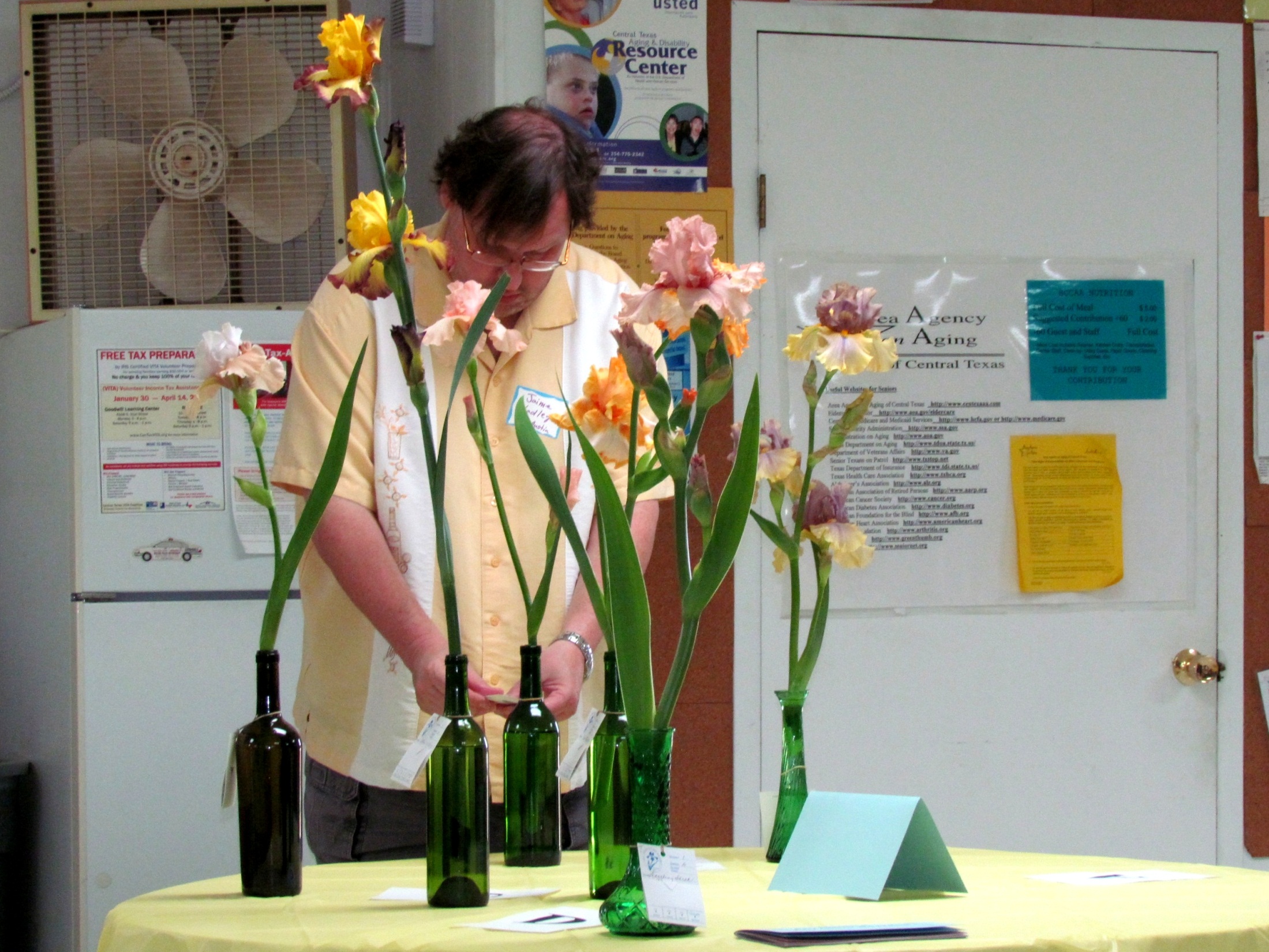 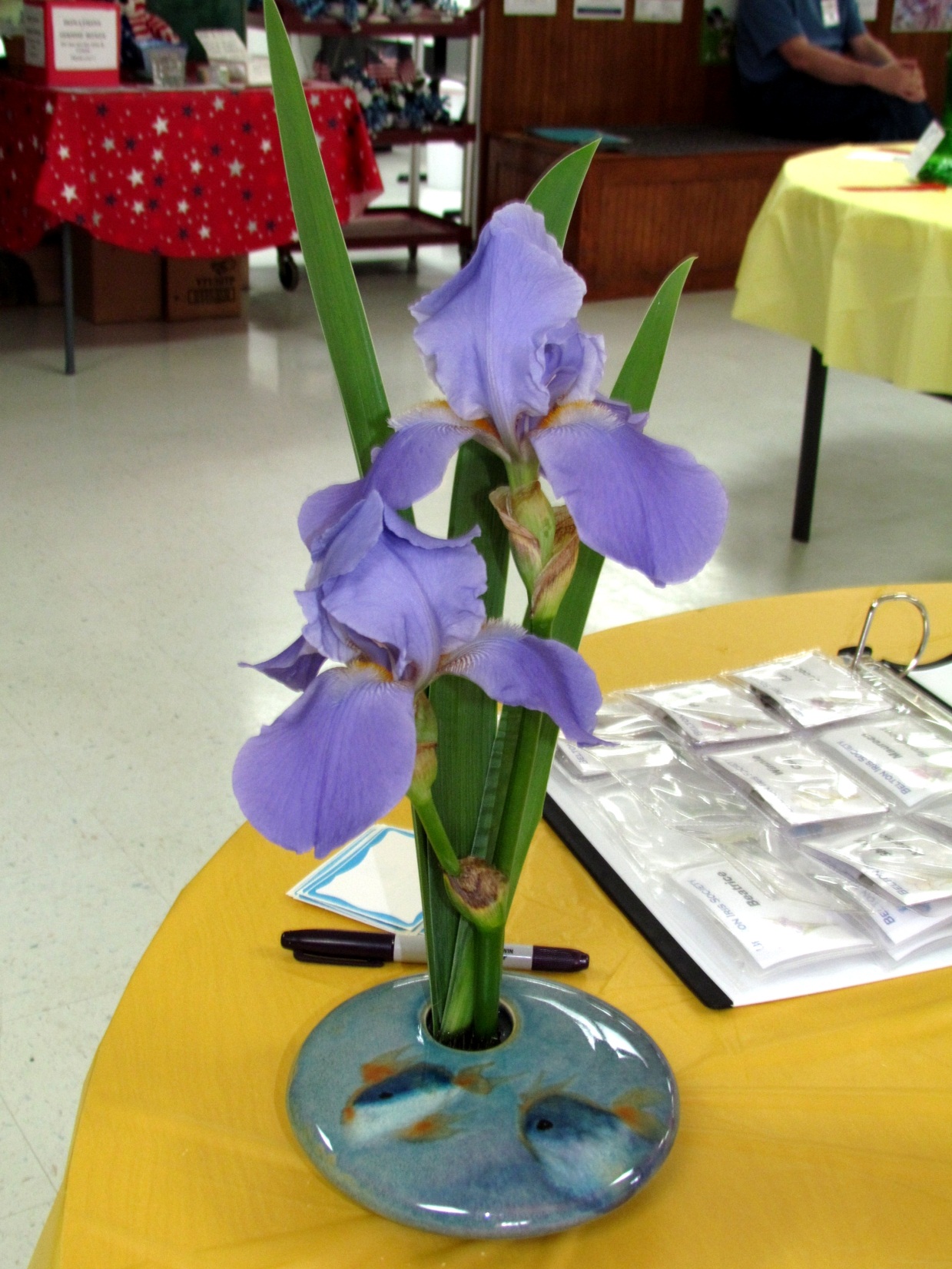 Jaime Hadley's historic iris 'Missouri' decorates the welcome table.
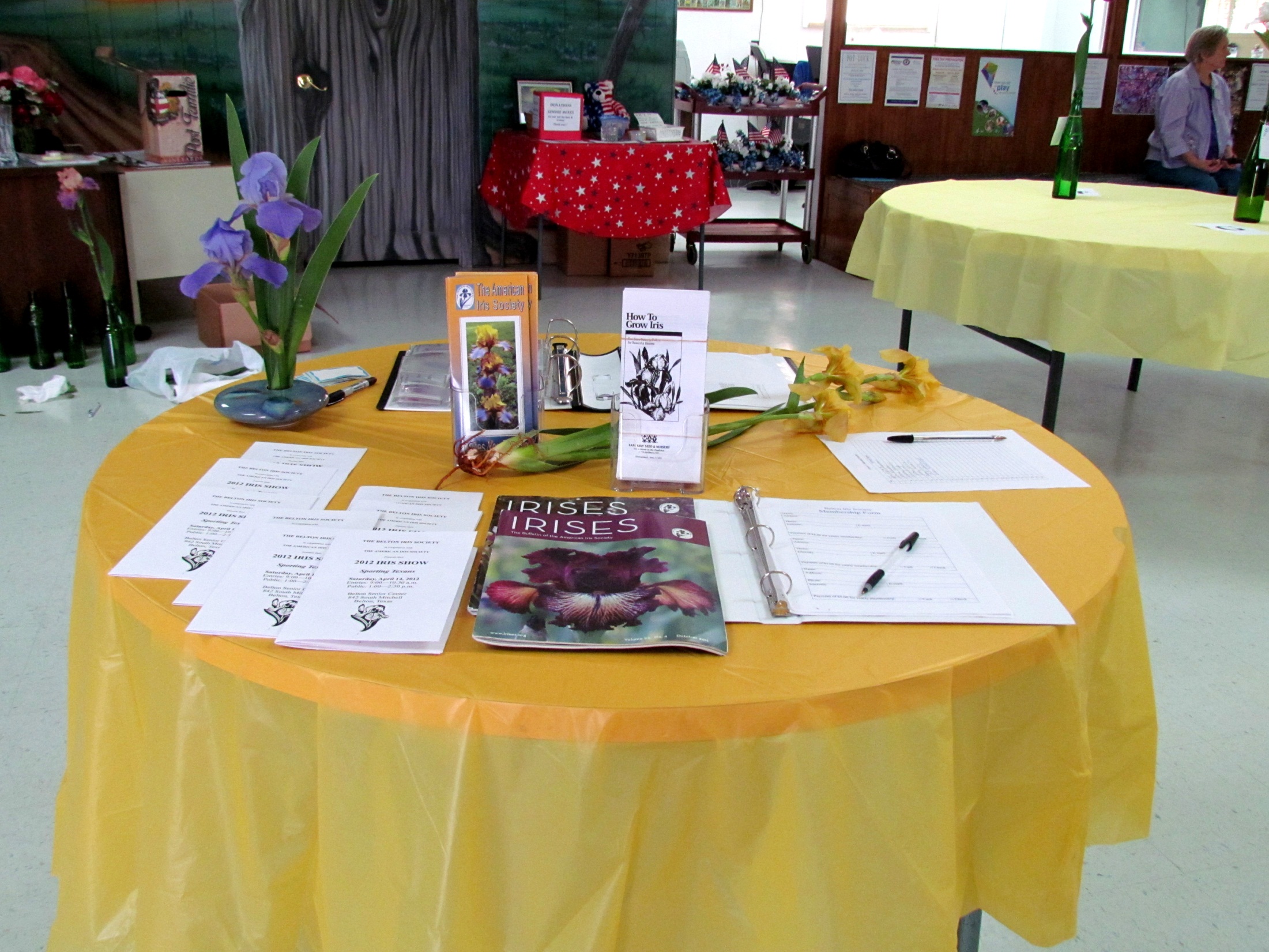 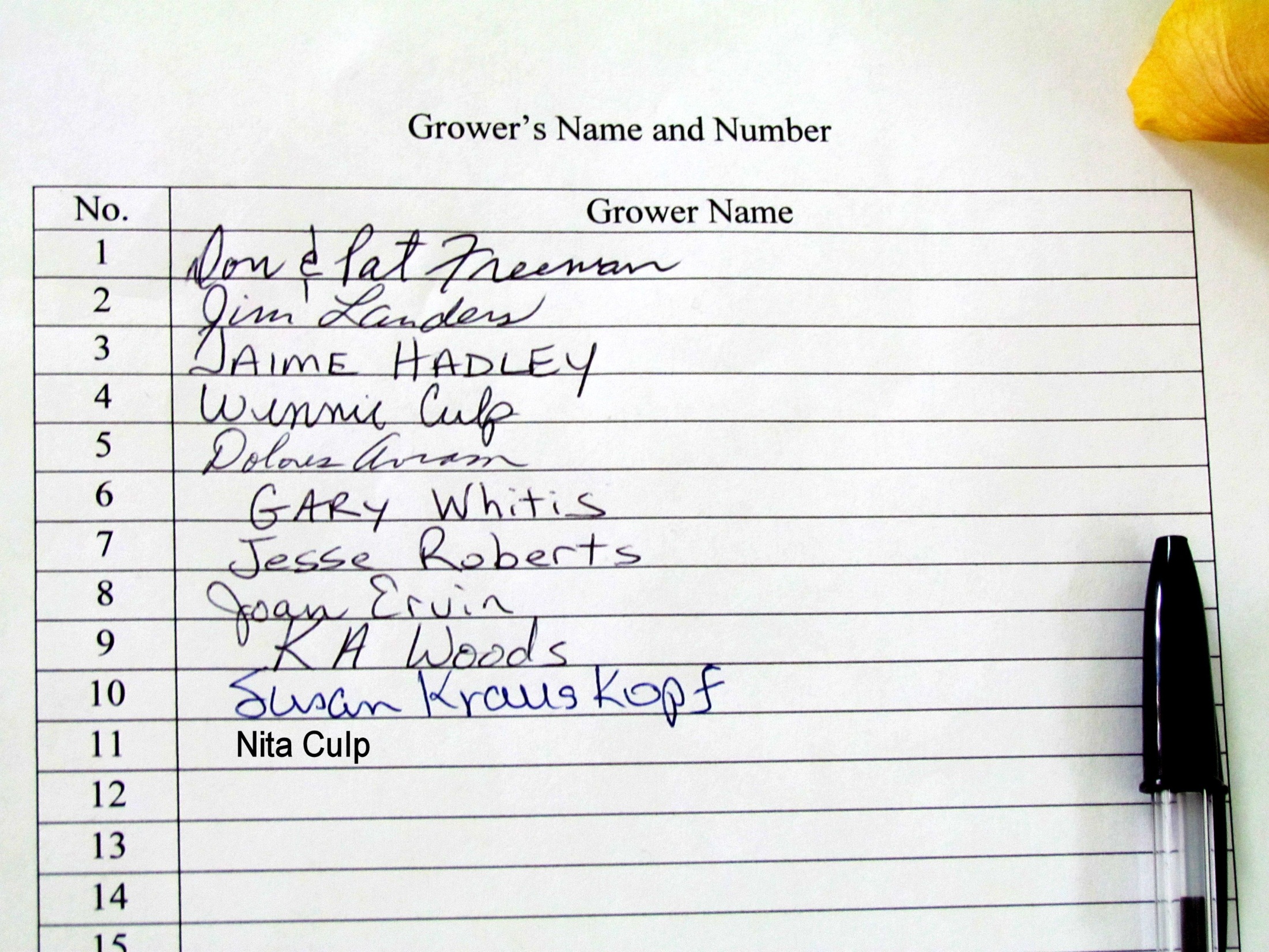 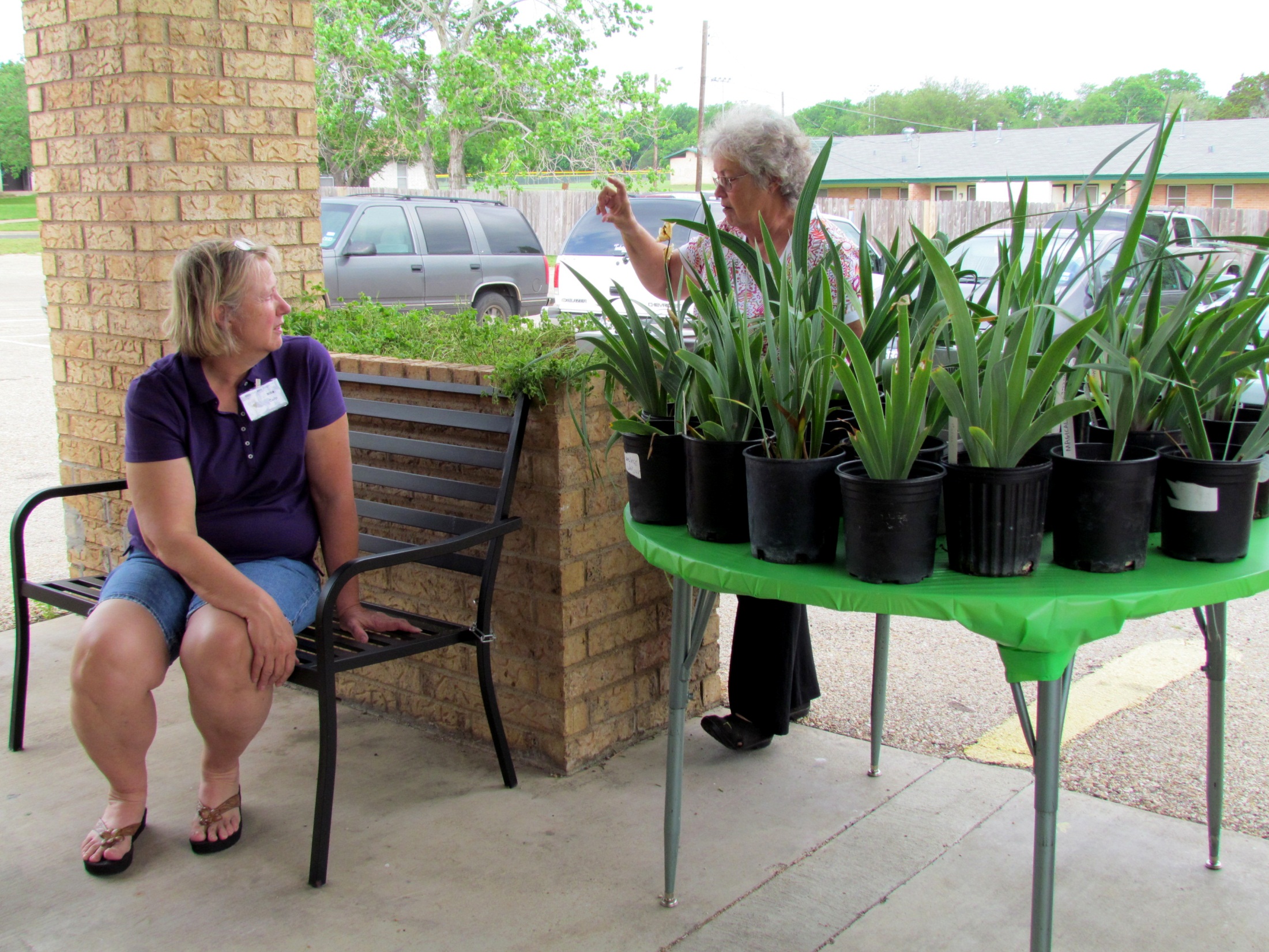 Potted irises are available for a modest donation.
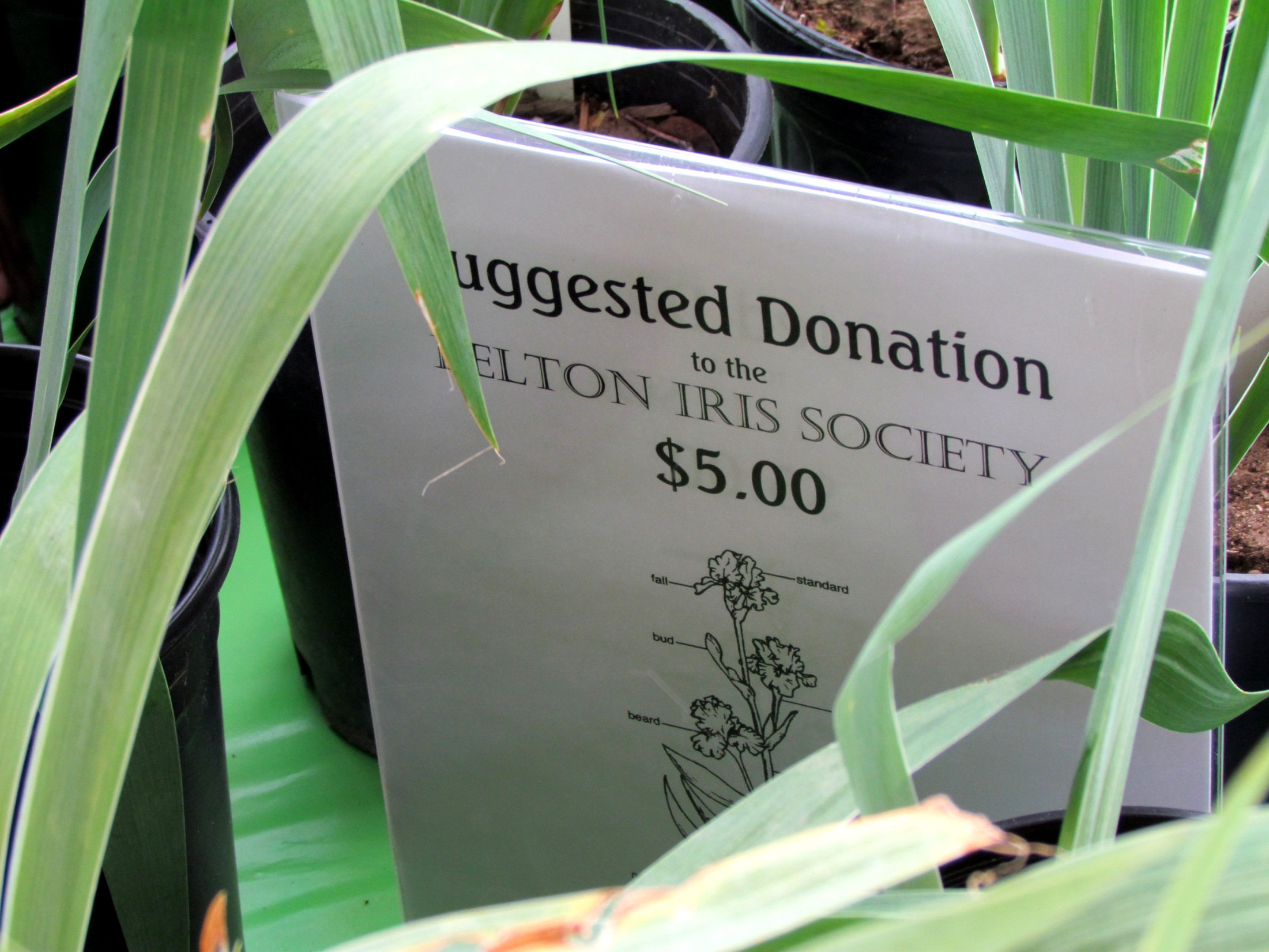 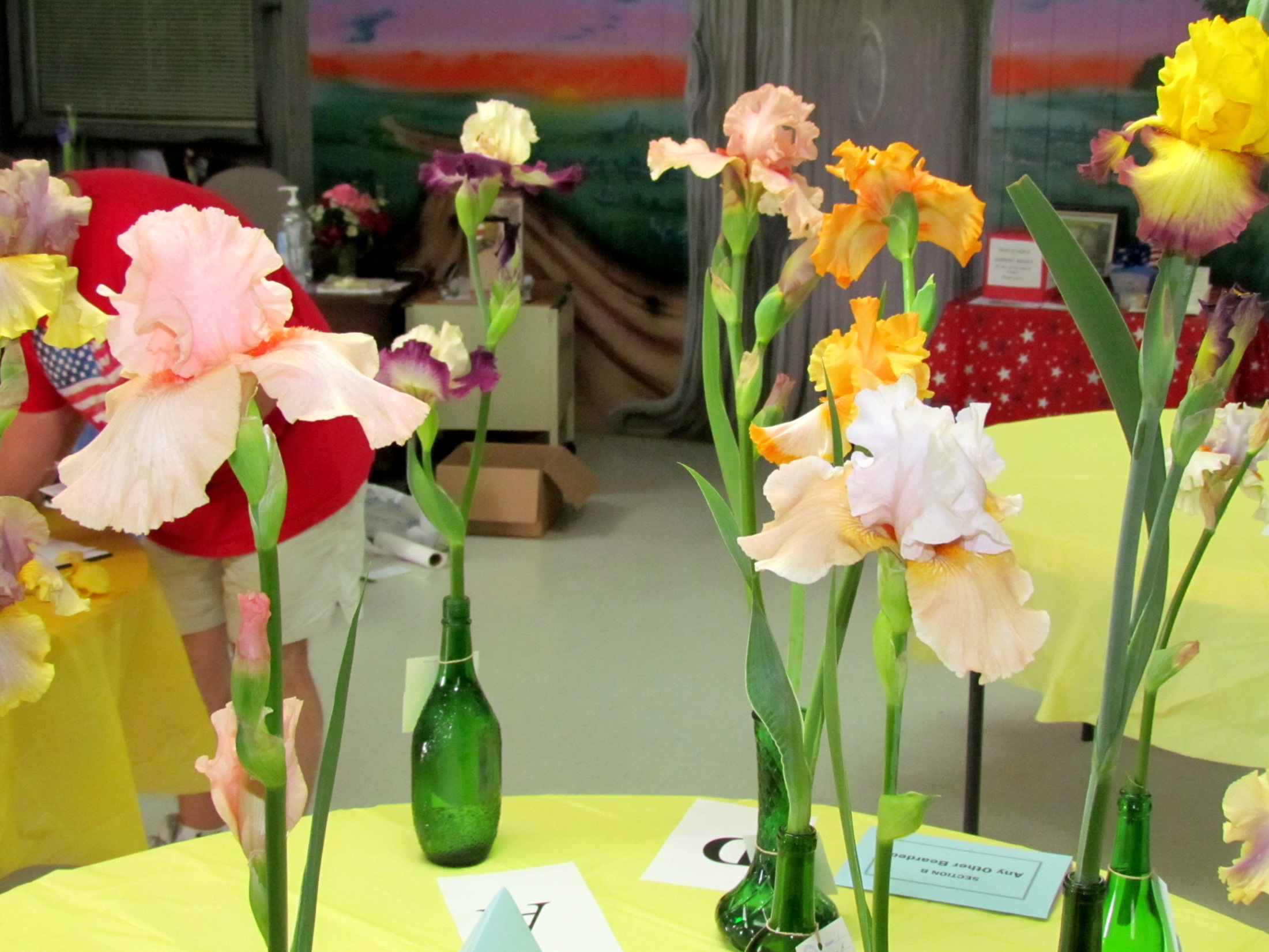 Tall Bearded irises ready for judging
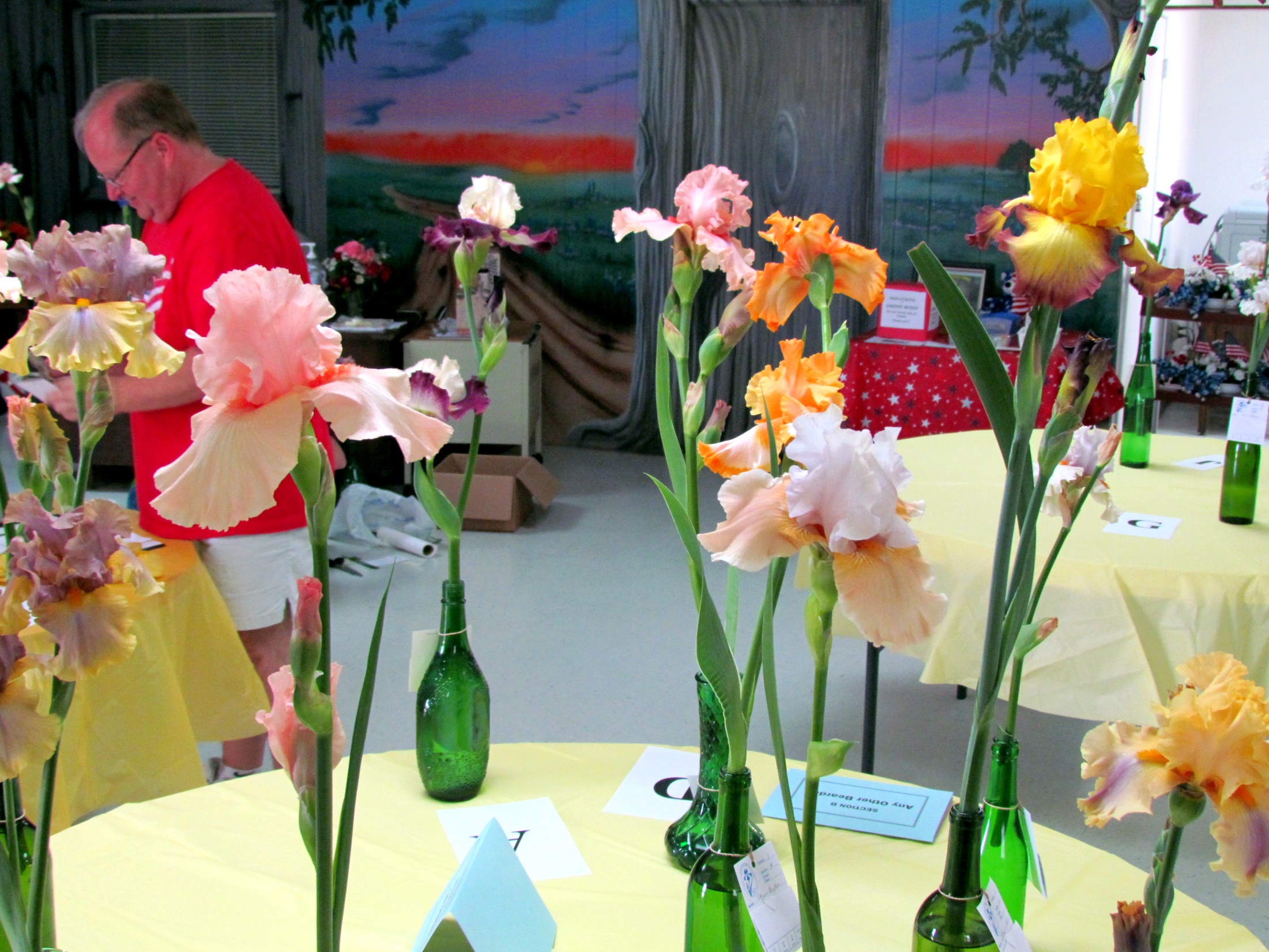 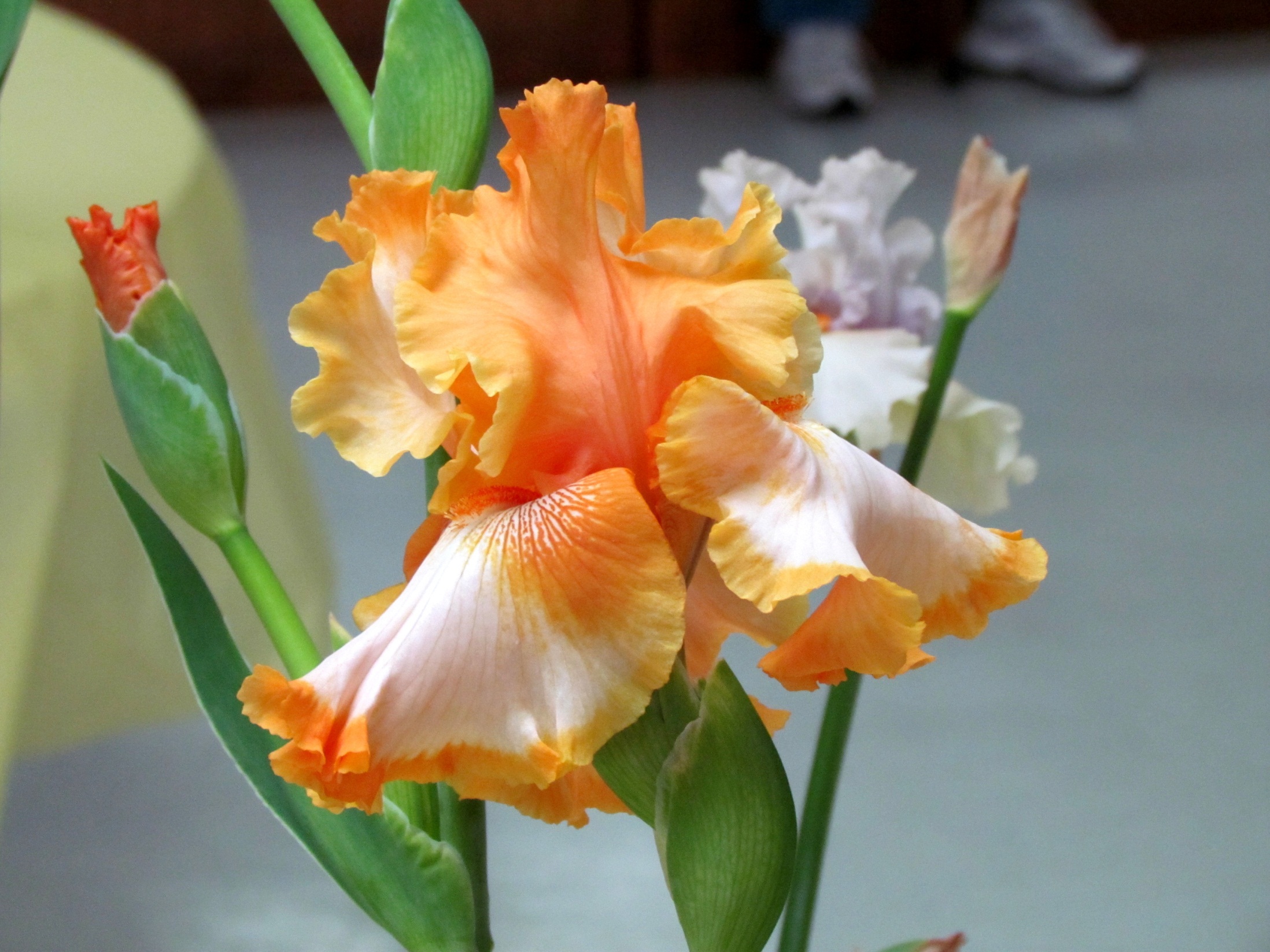 'Cajun Rhythm'
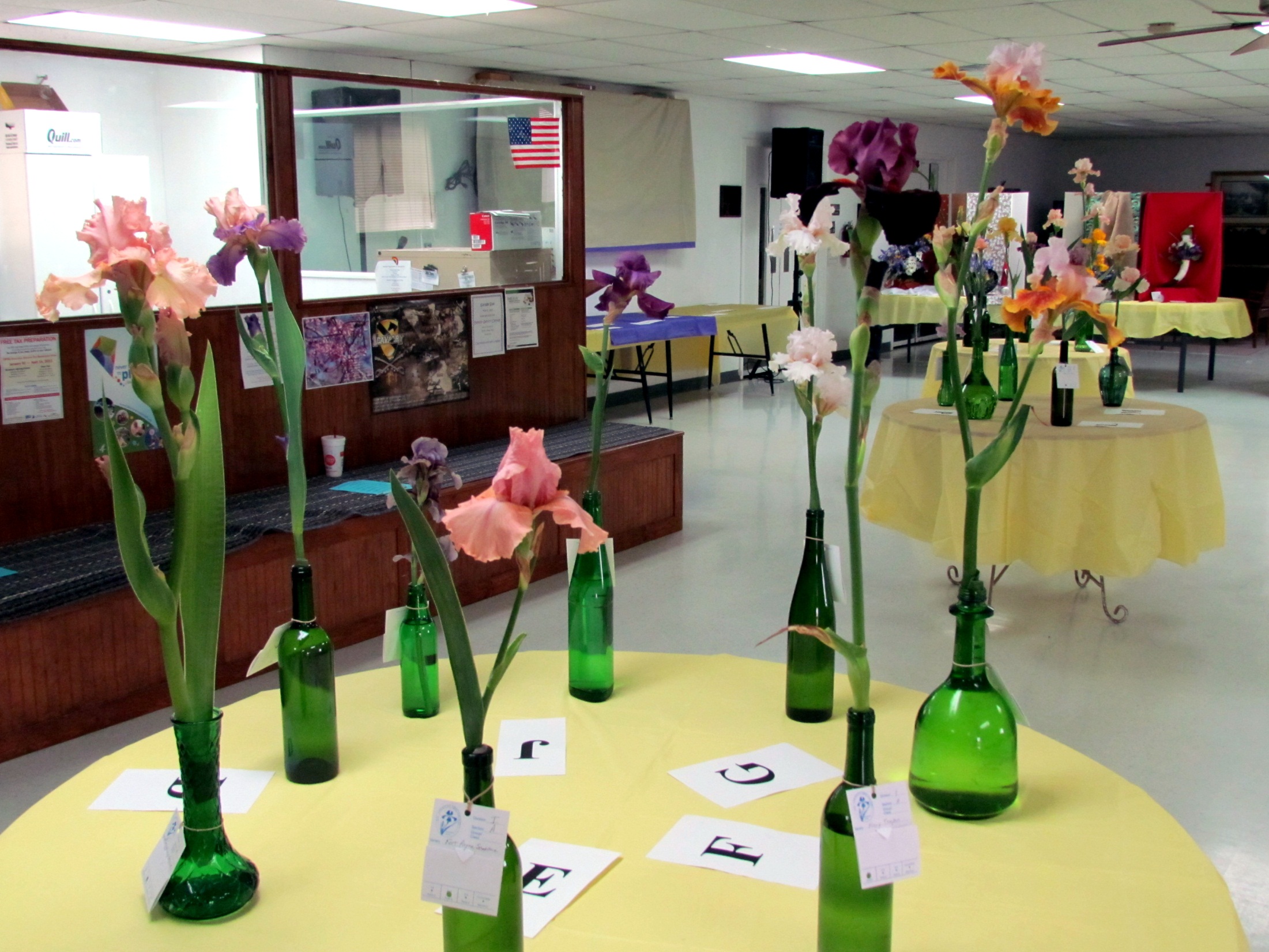 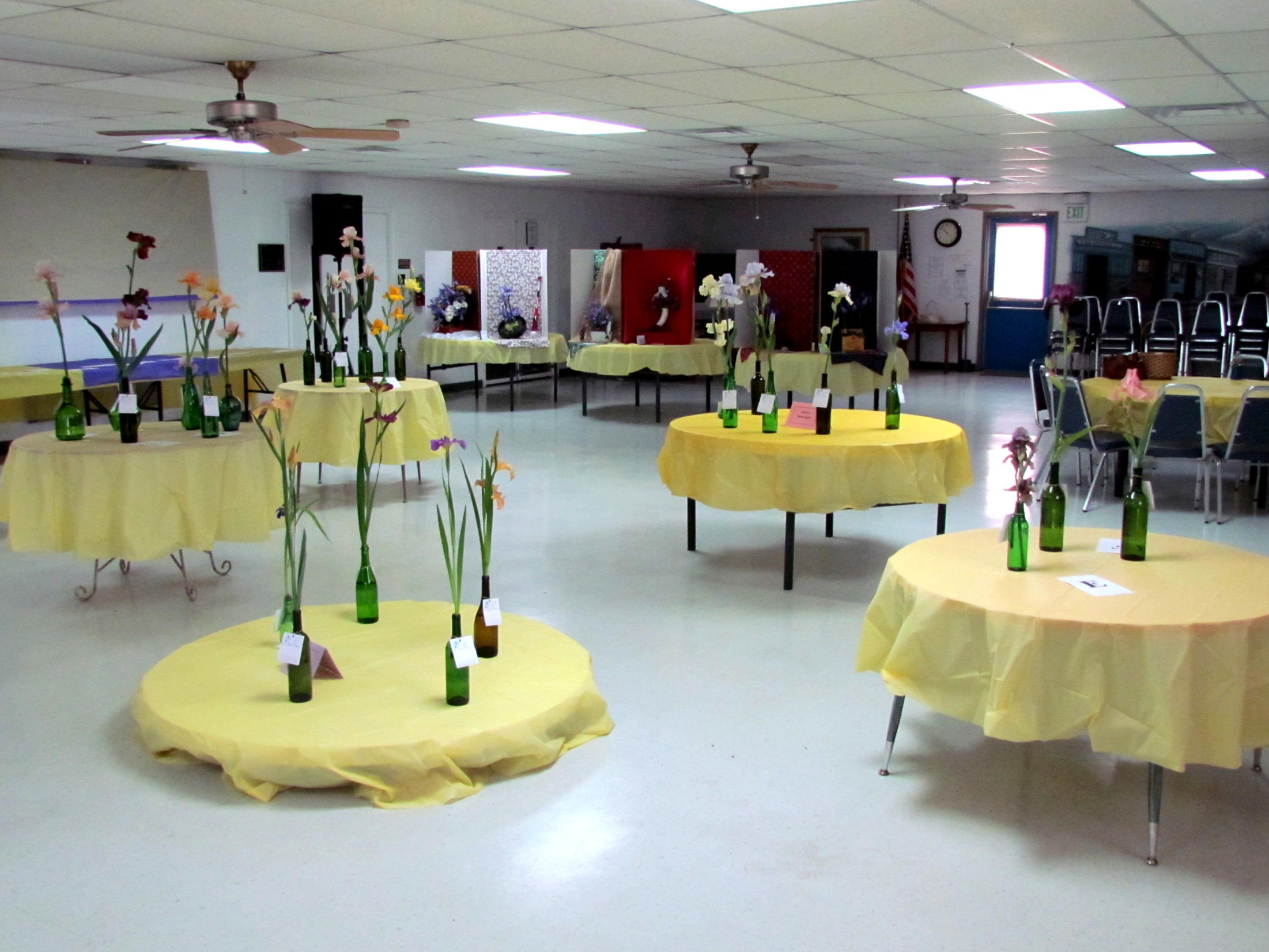 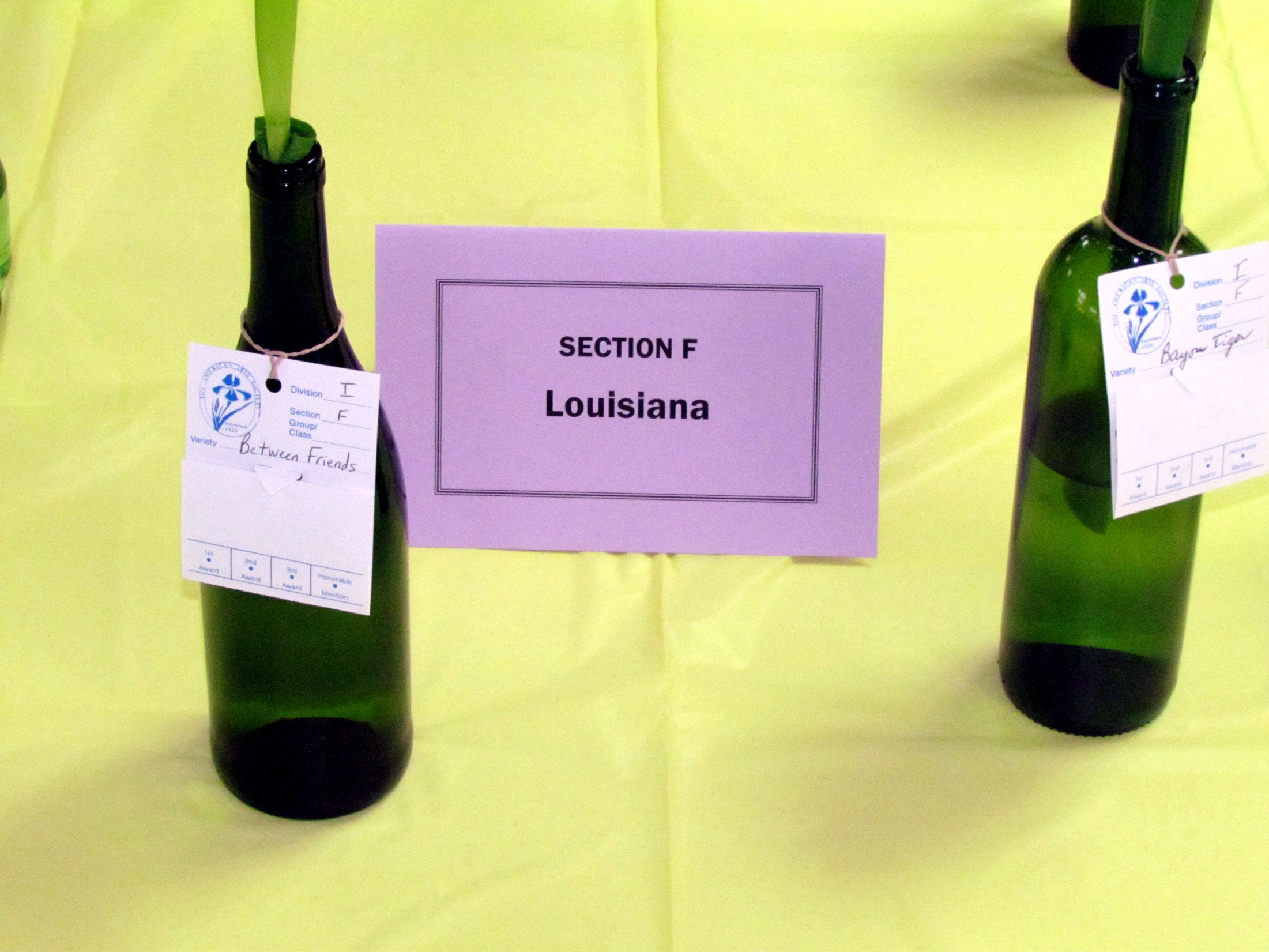 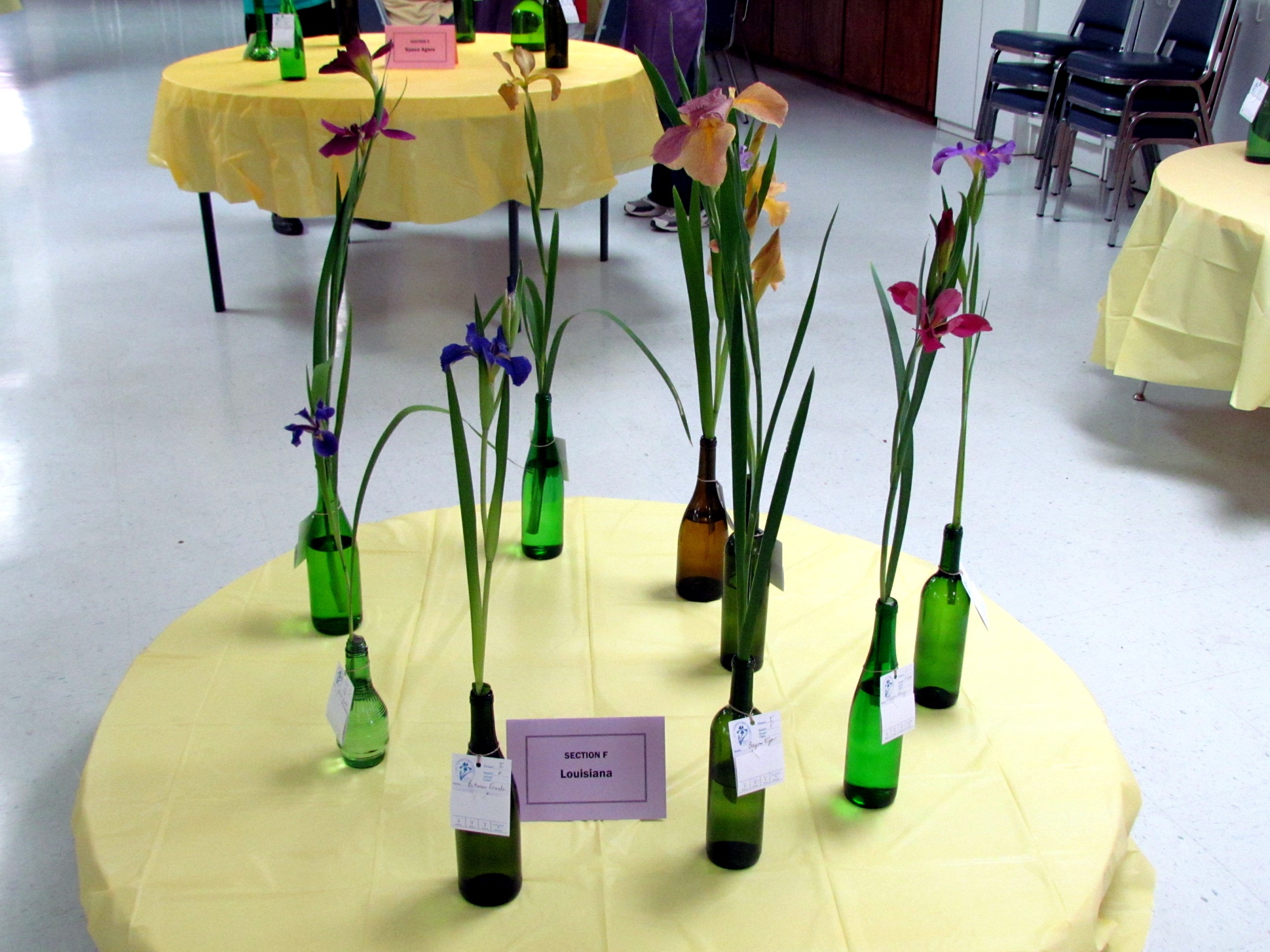 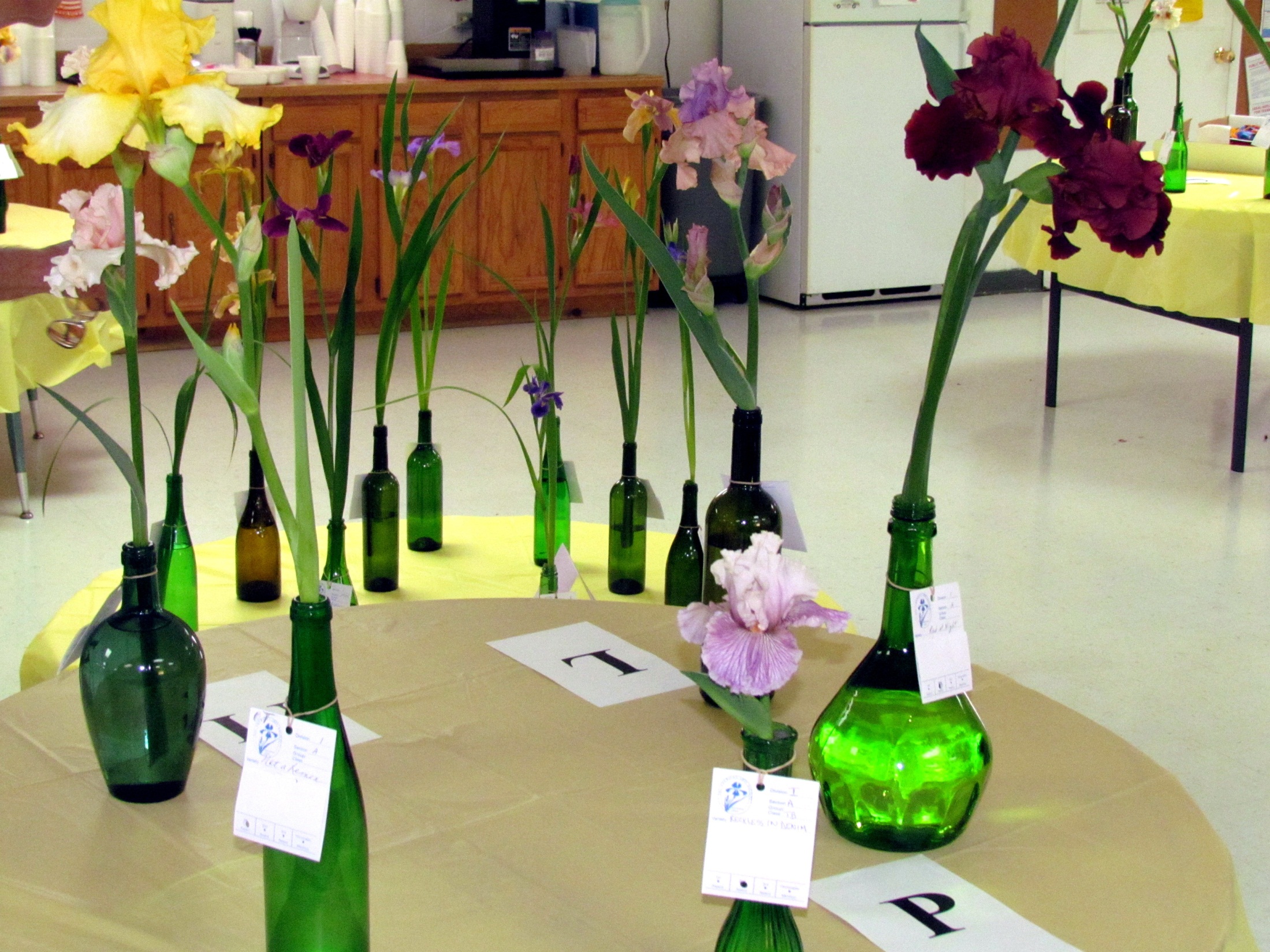 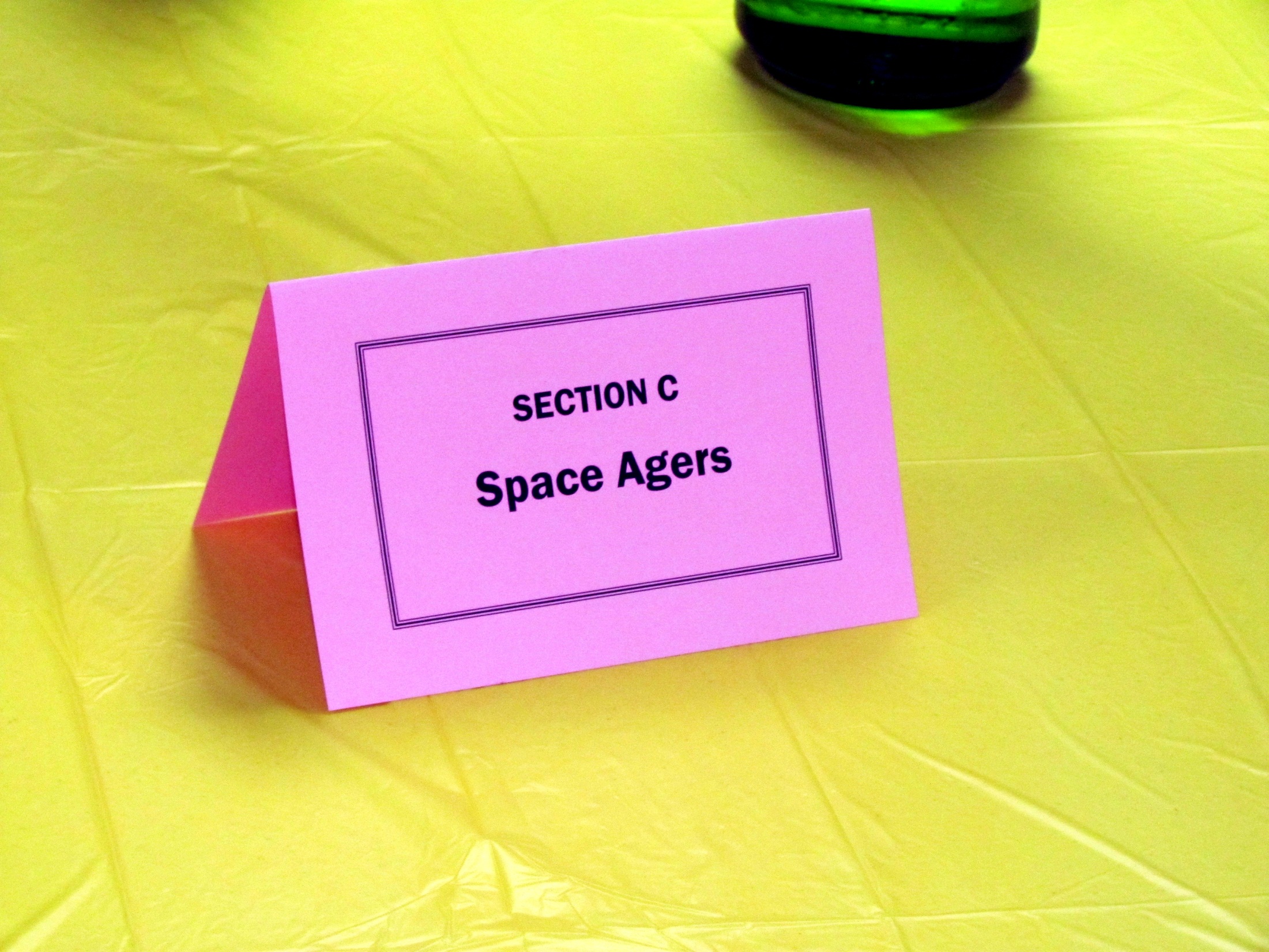 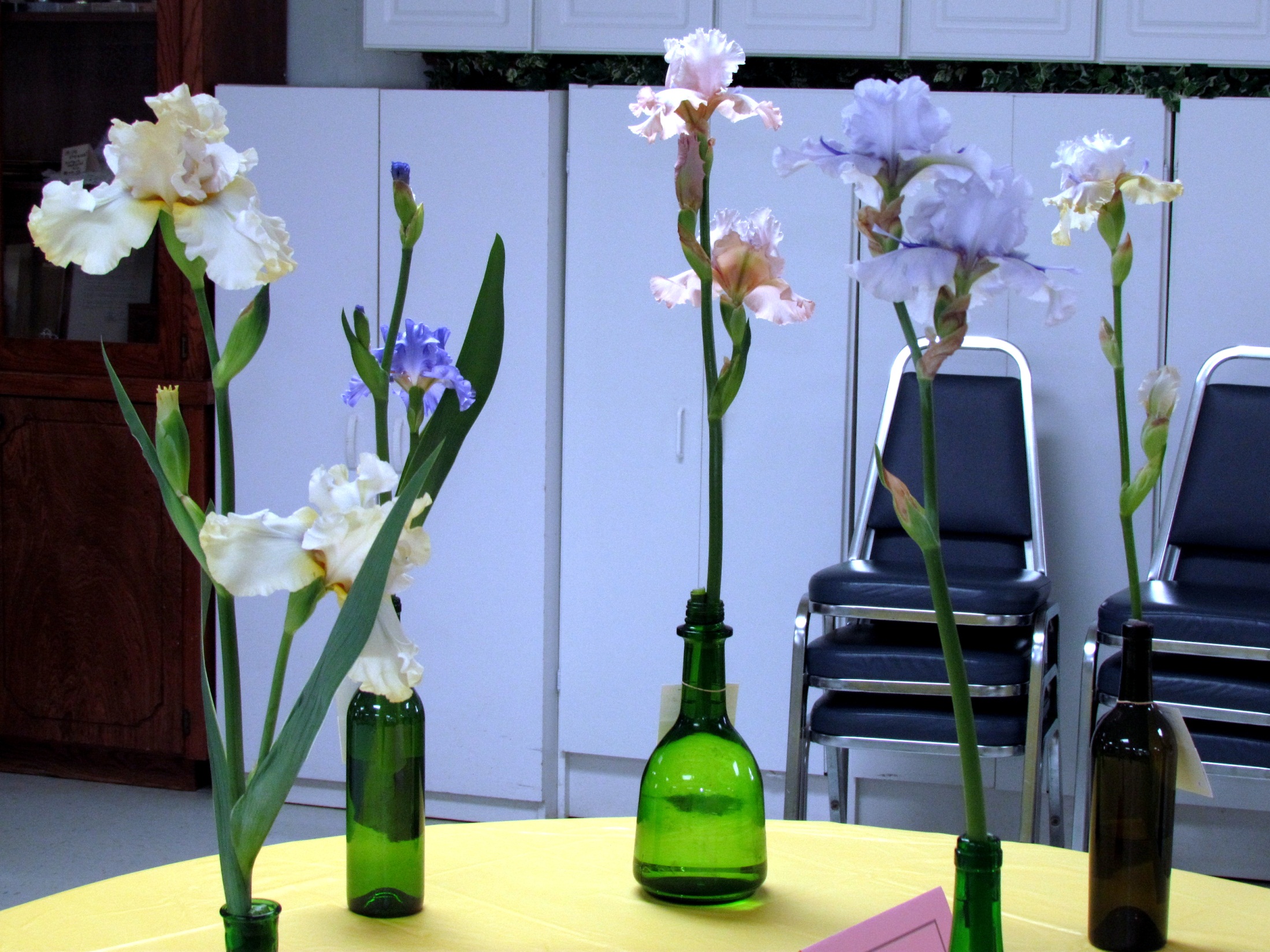 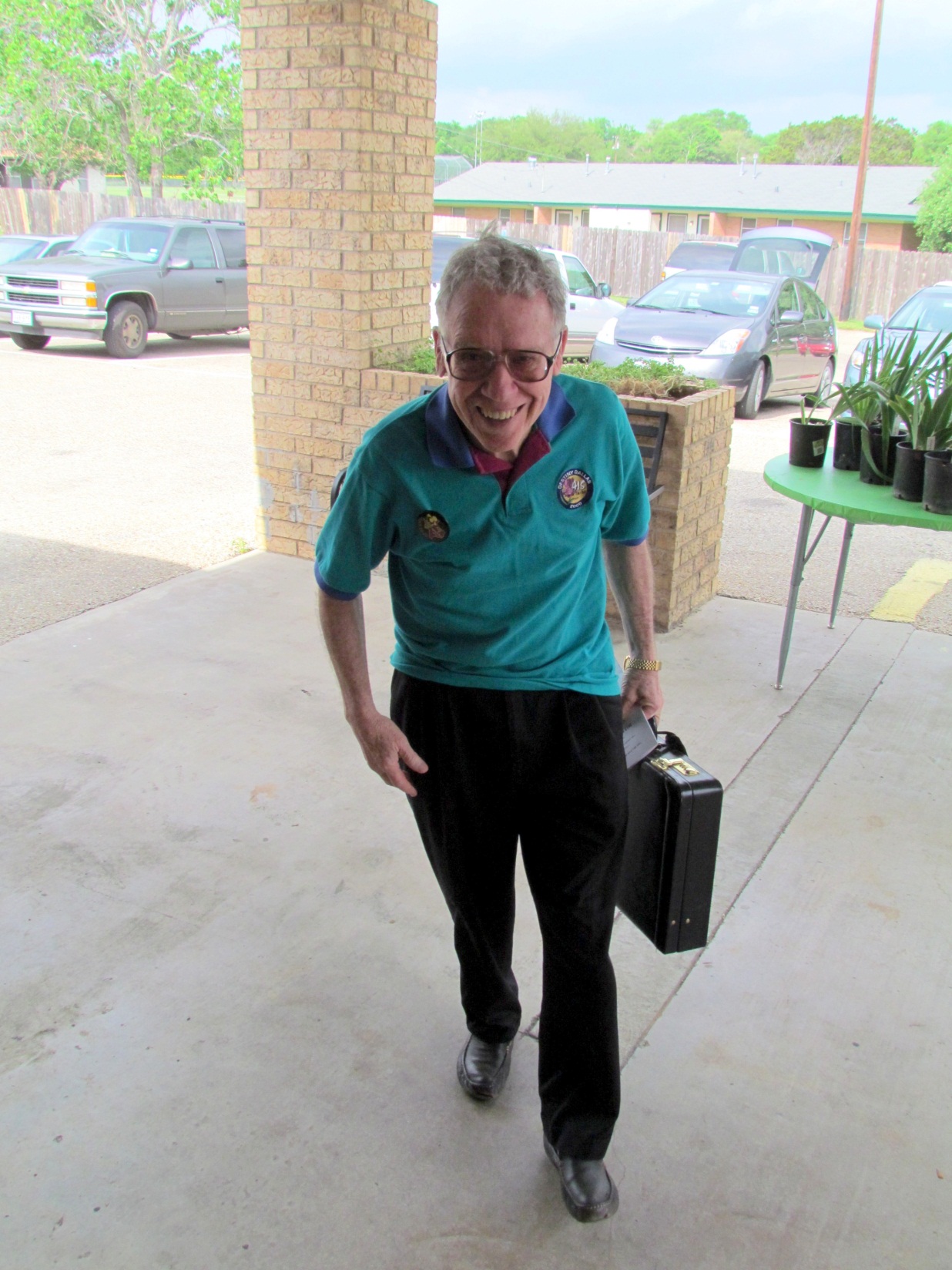 Show Judge Dr. Lew Begley from Mesquite arrives for the Show.
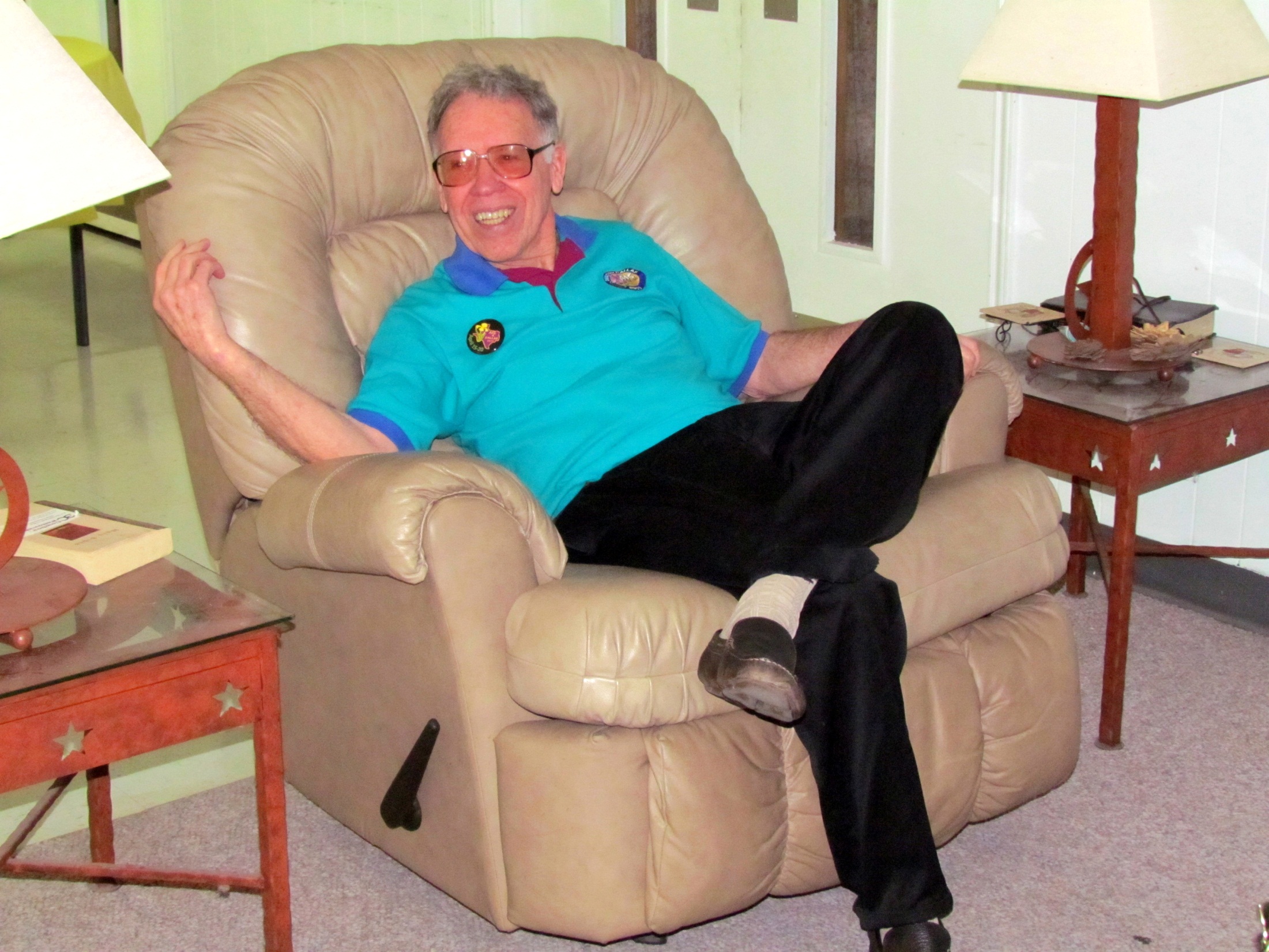 Dr. Lew Begley
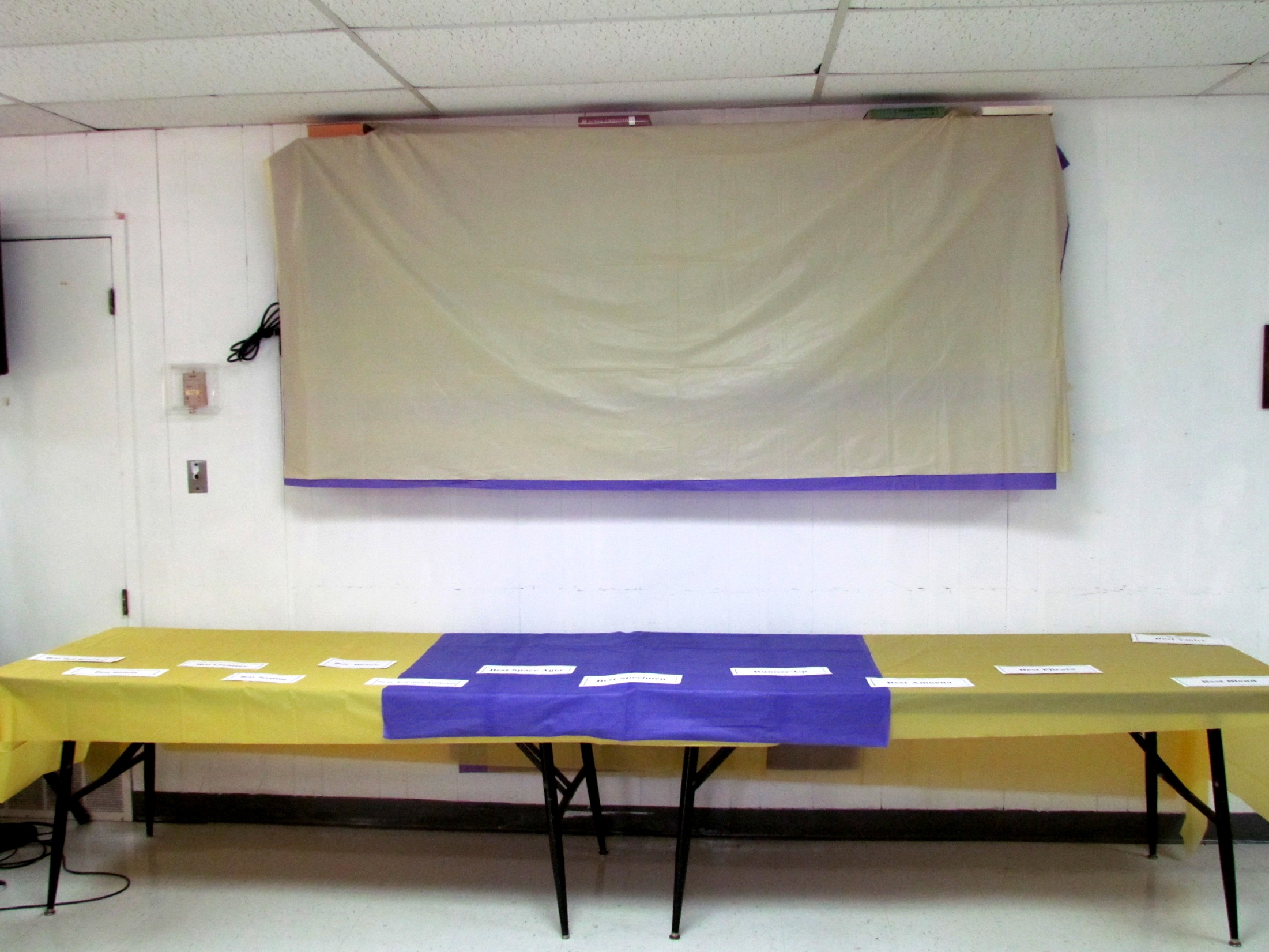 The head table is almost ready.  Colored table cloths obscure the huge electronic Bingo board over the table.
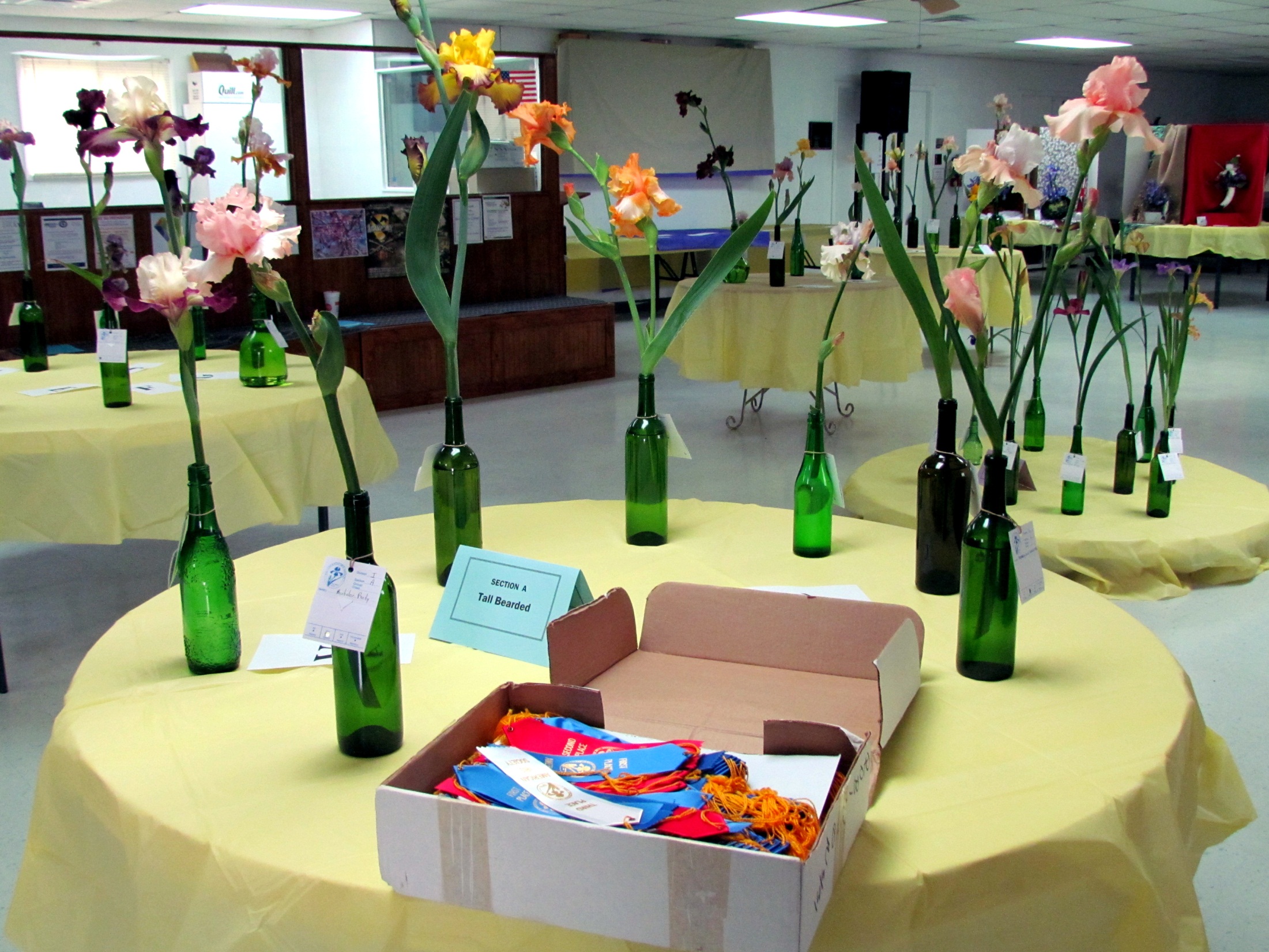 The ribbons await the Judge's decisions.
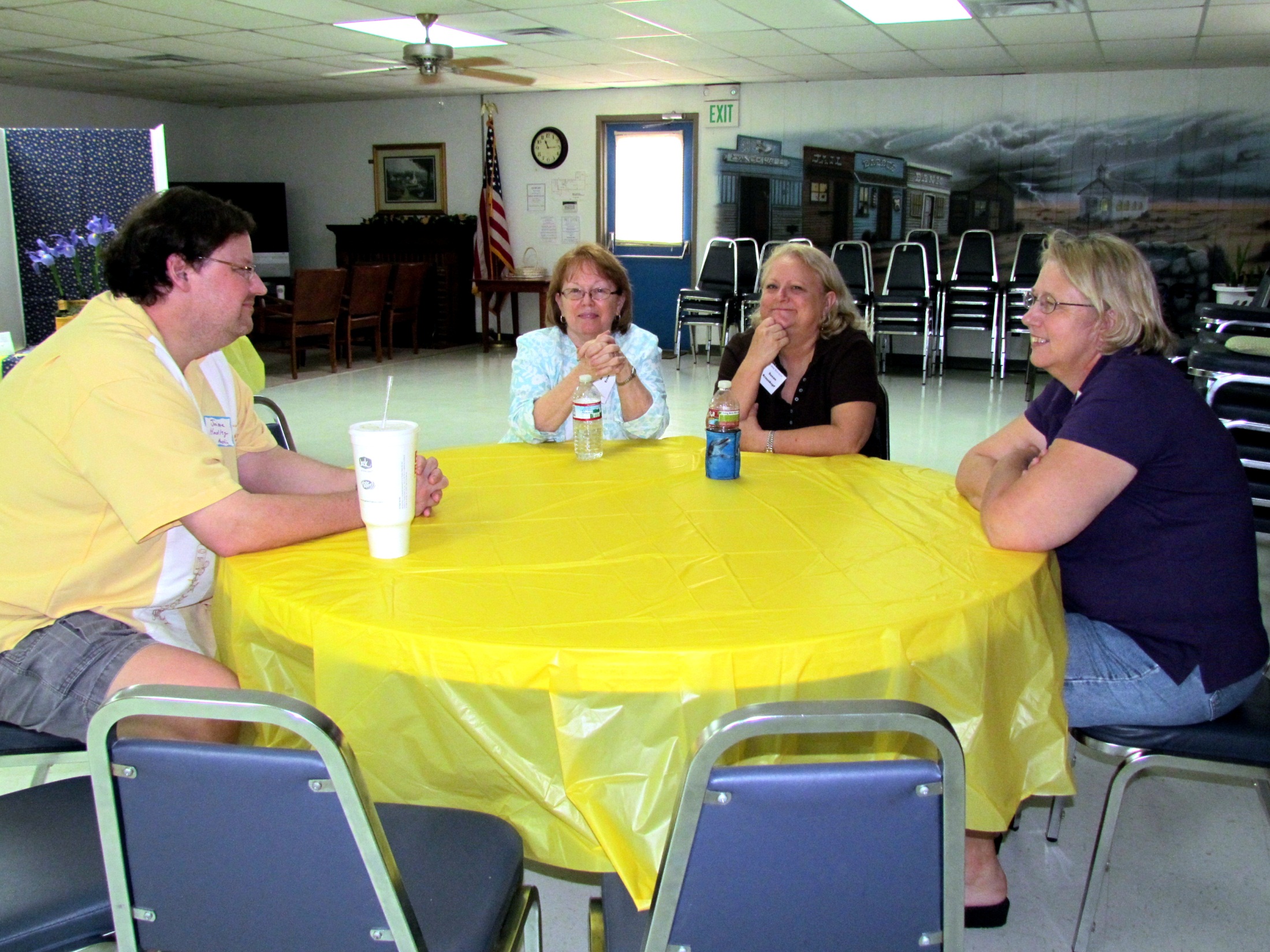 Jaime Hadley, Joan Ervin, Susan Krauskopf, and Nita Culp chat while the judging takes place.
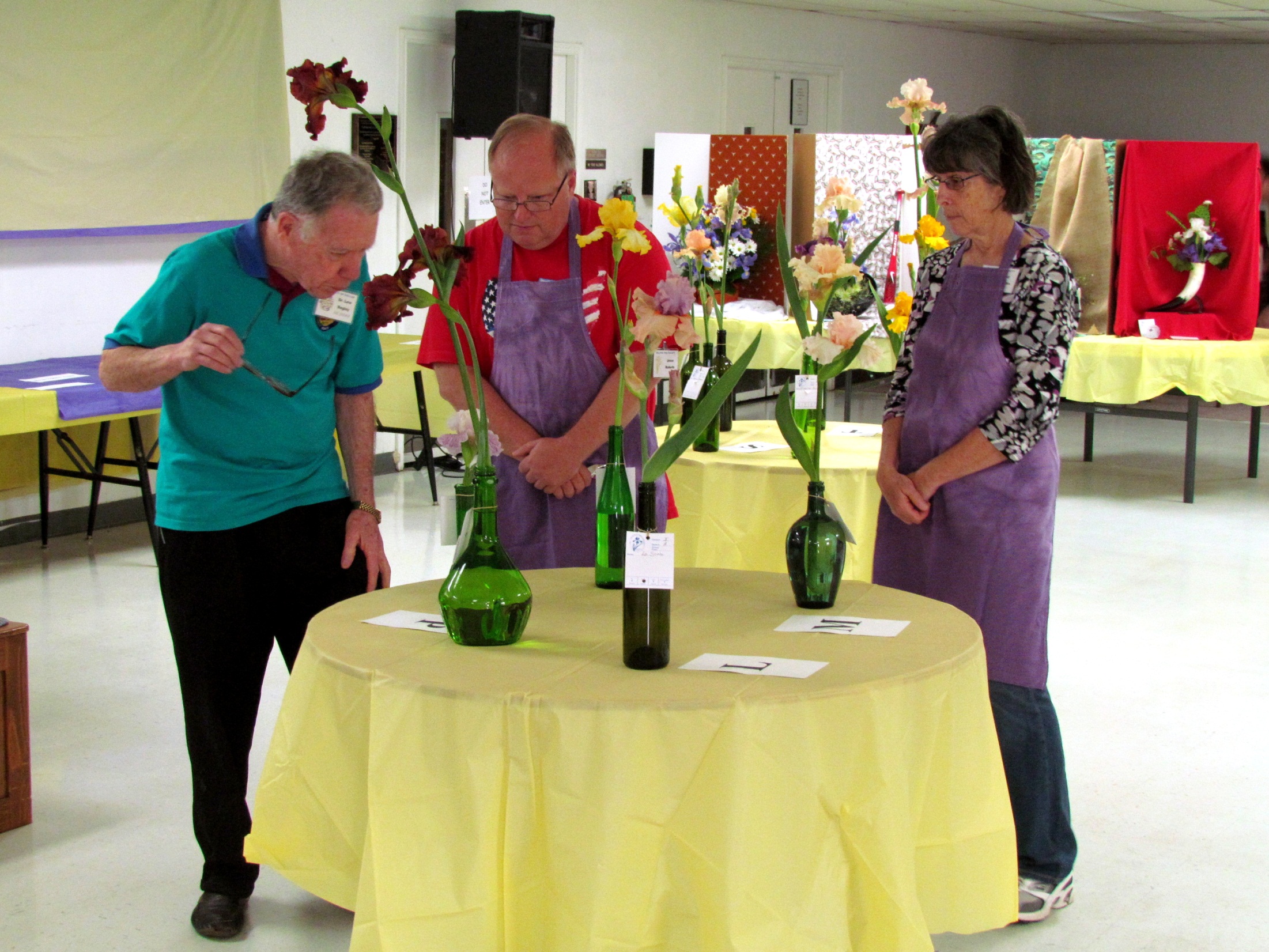 Dr. Begley closely examines an entry as clerks Jesse Roberts and Gail Jacobs look on.
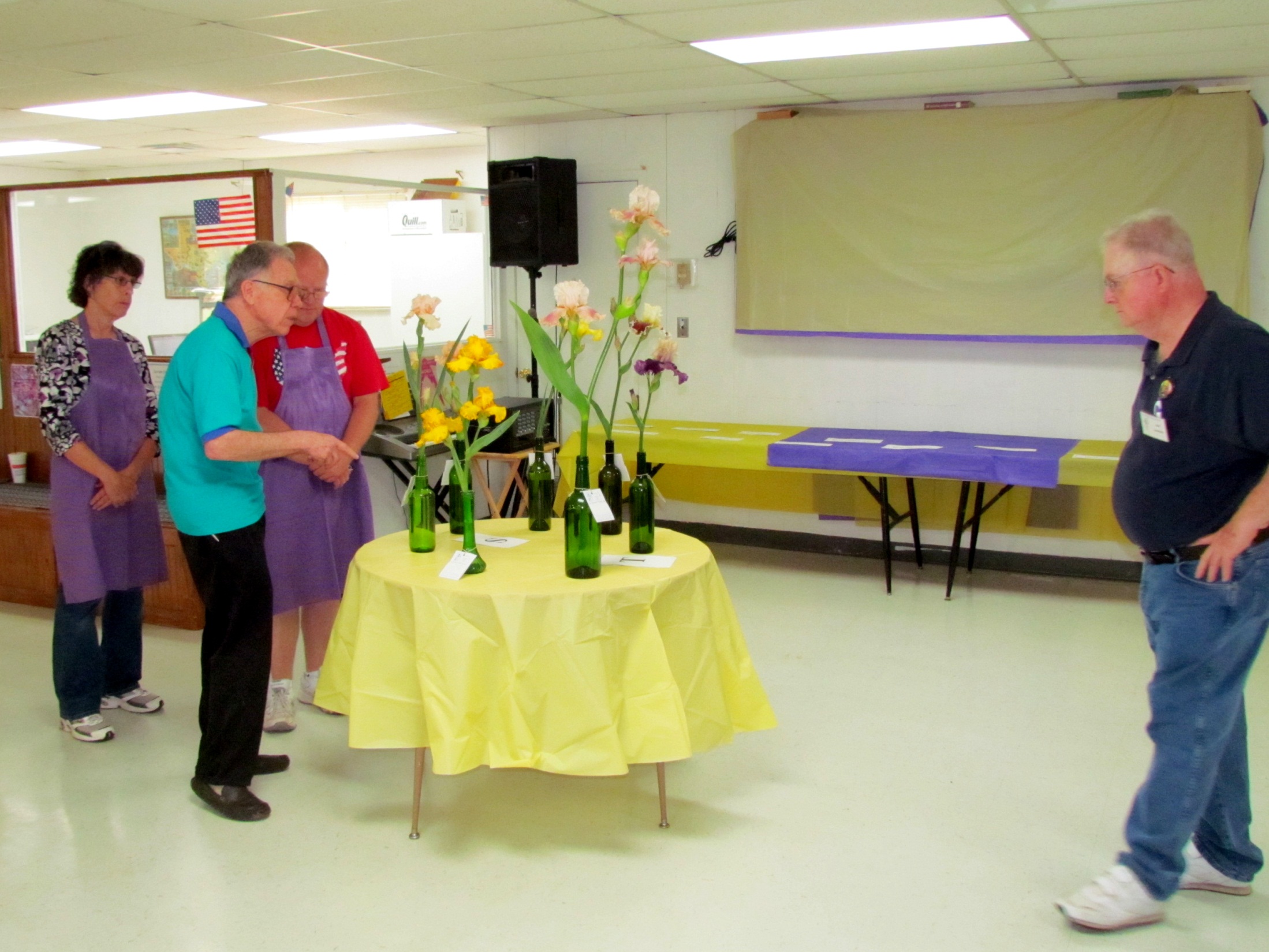 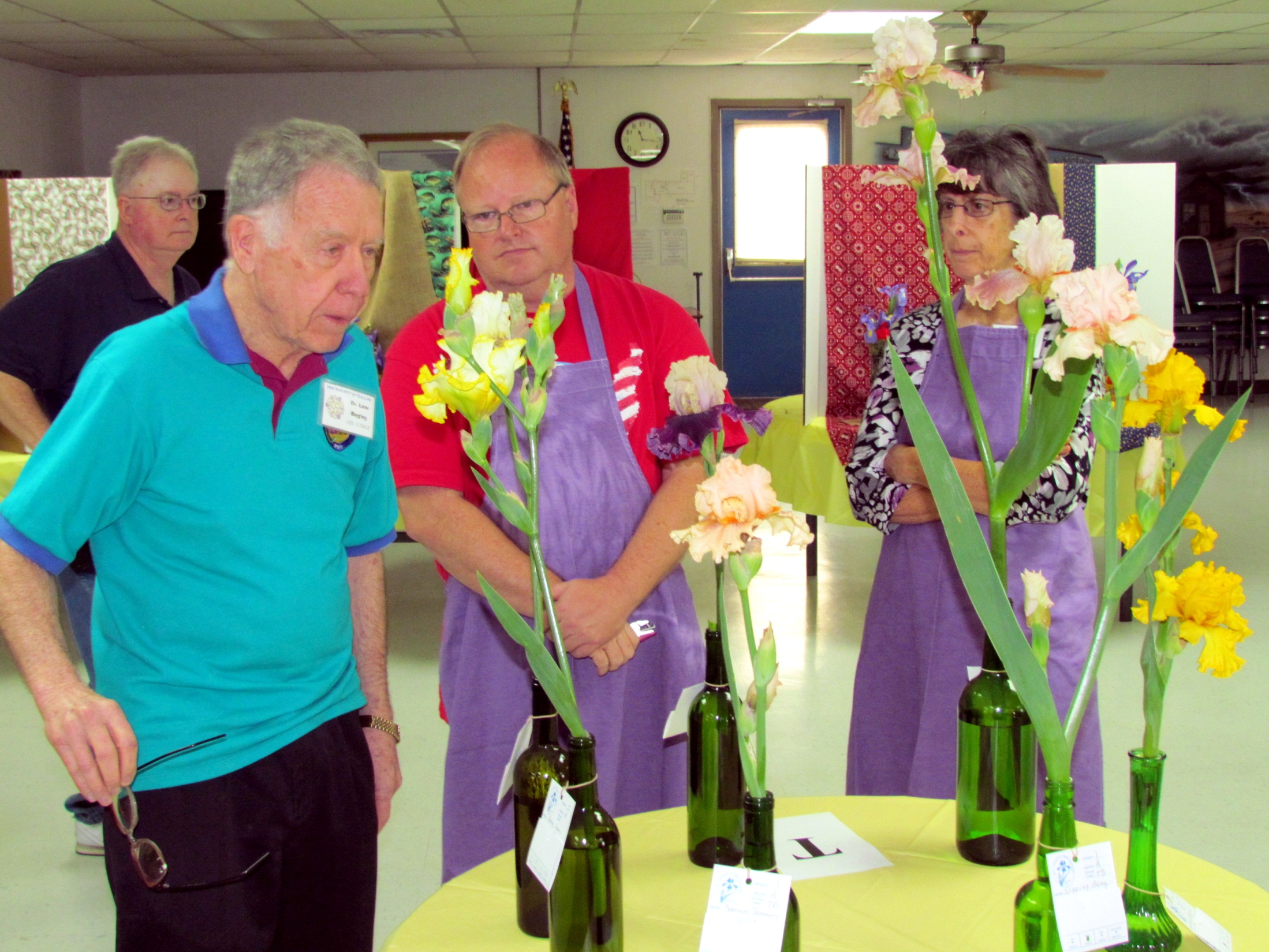 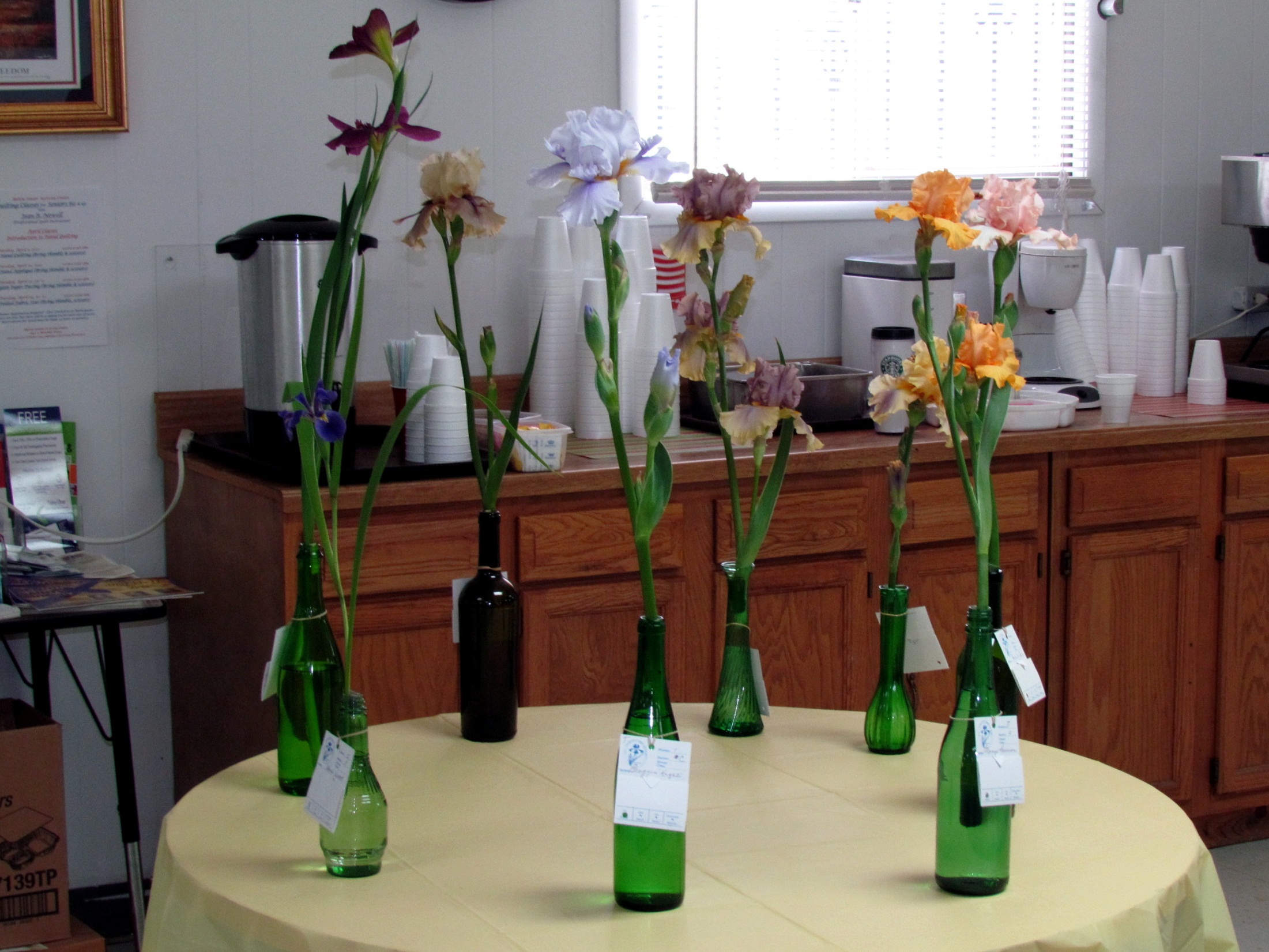 The Table of Consideration
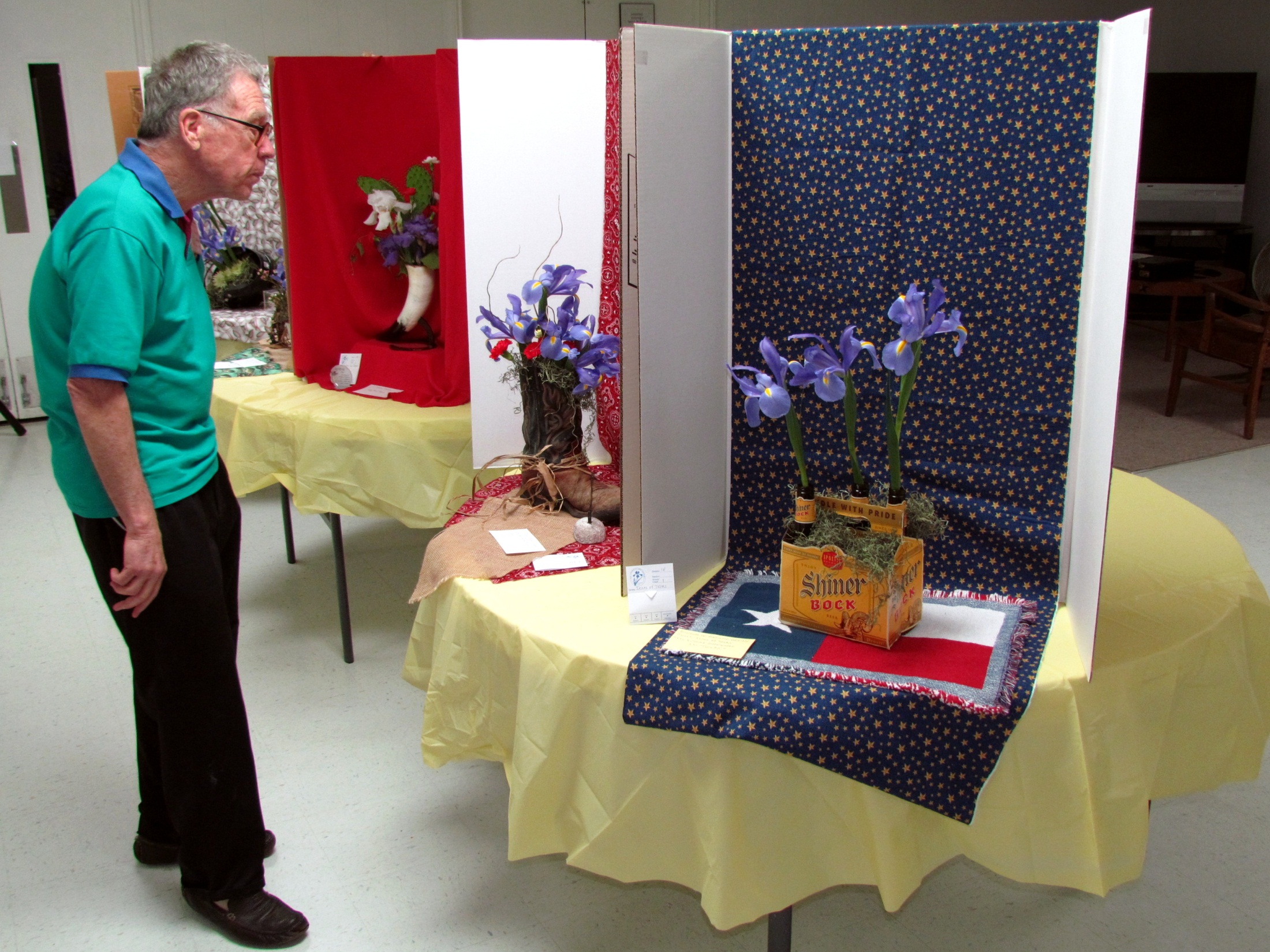 Dr. Begley studies one of the Artistic Designs.
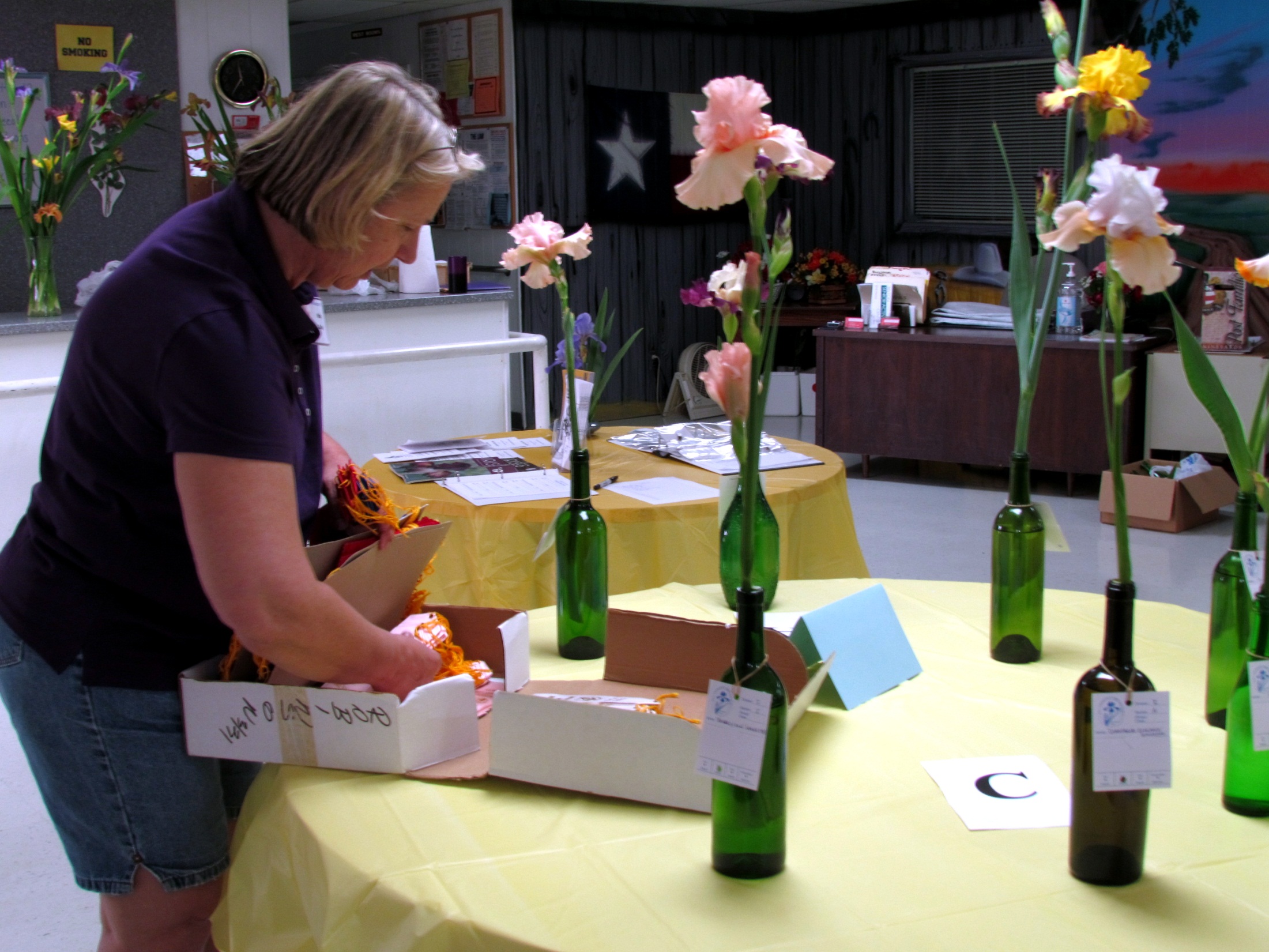 Nita Culp prepares to set out the ribbons.
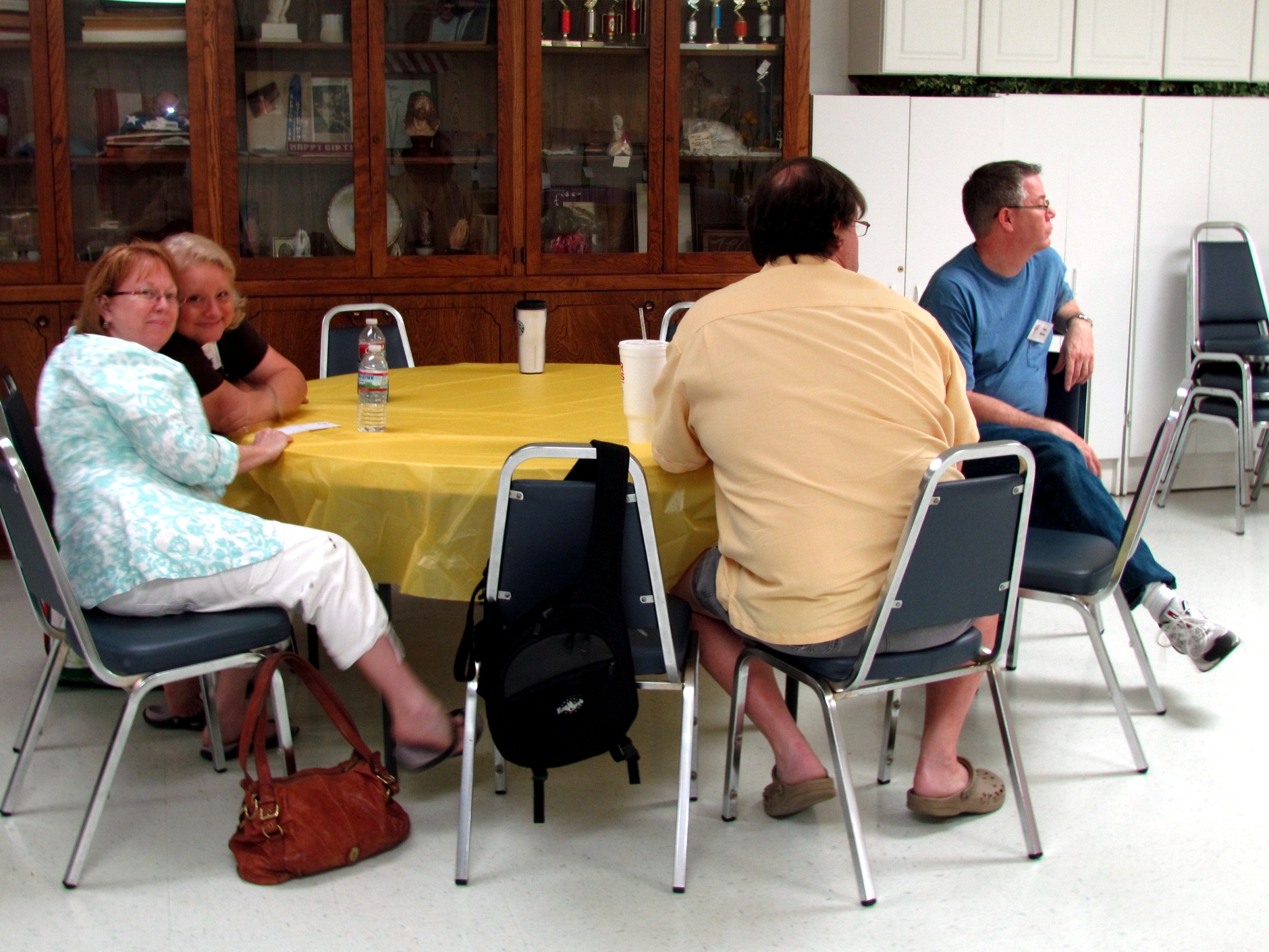 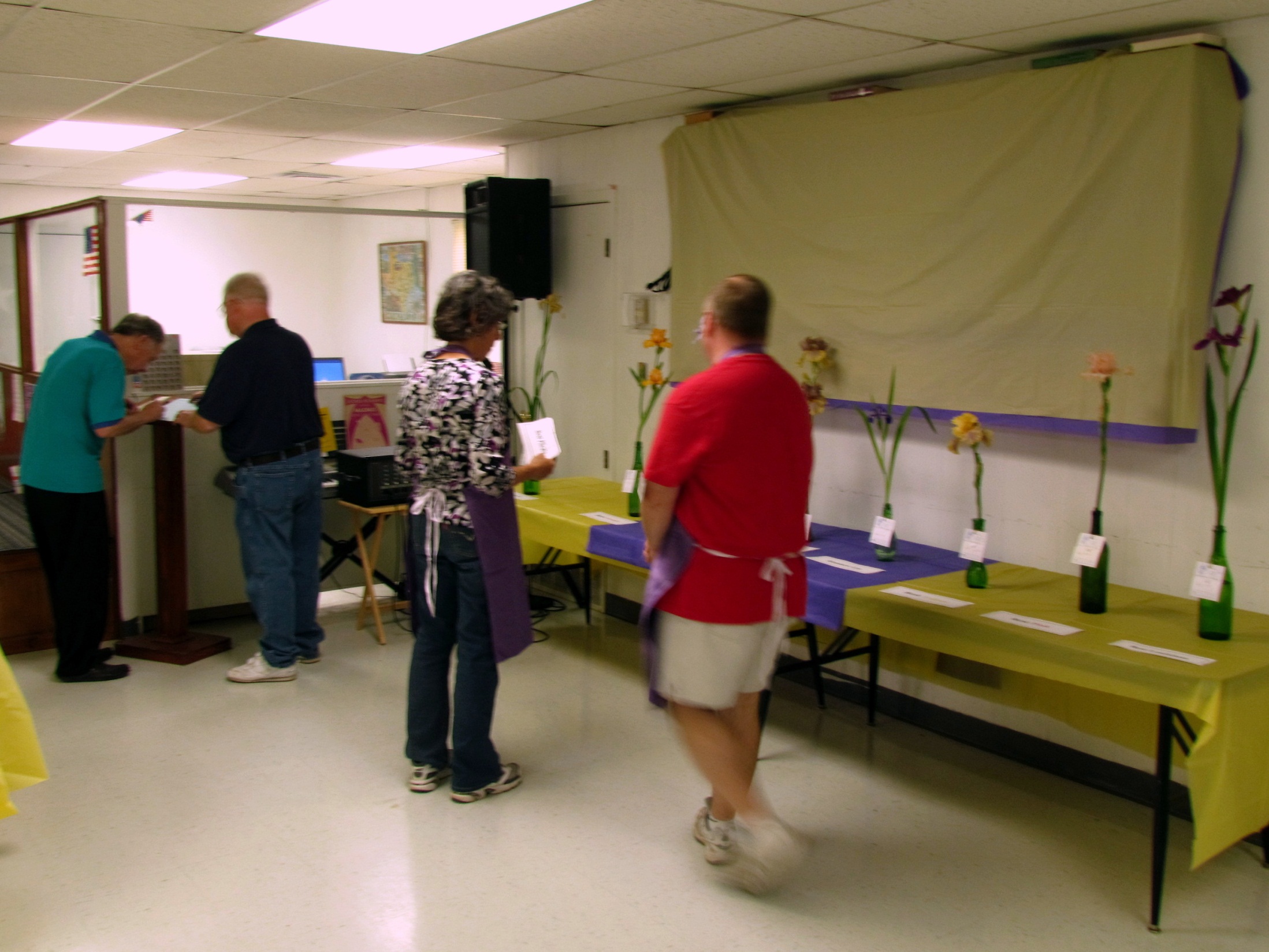 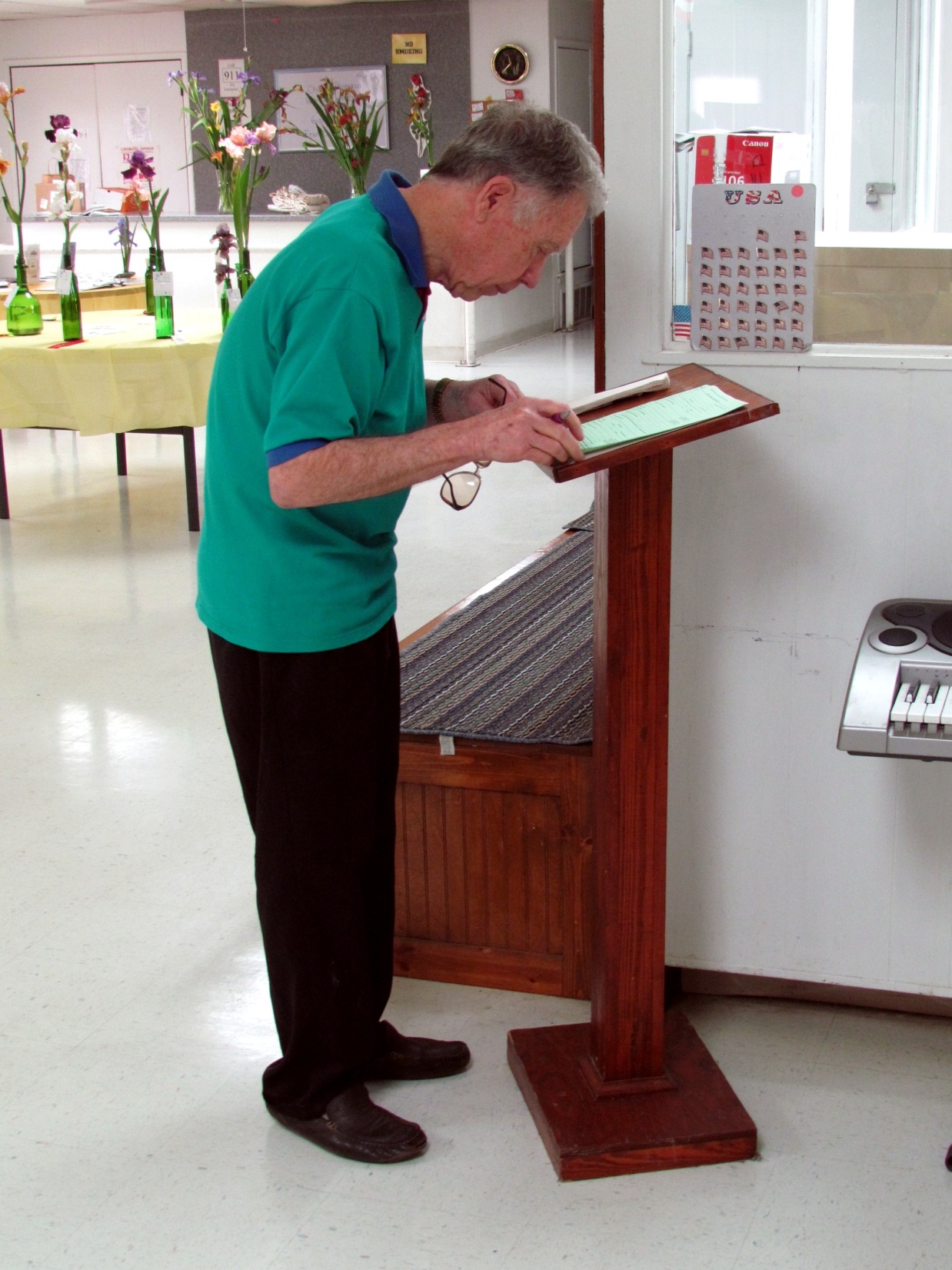 Dr. Begley prepares to sign the Show Report.
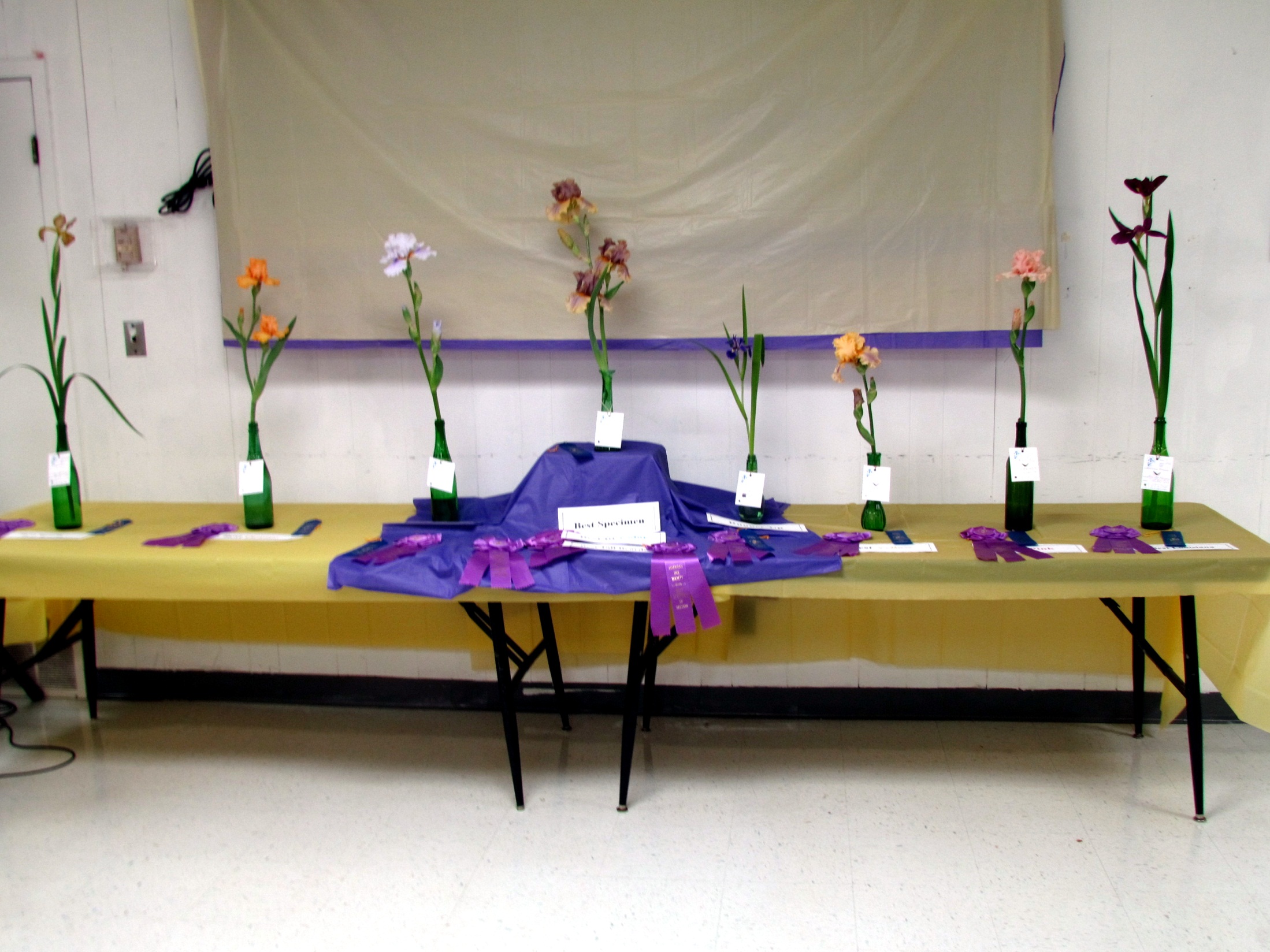 The Head Table
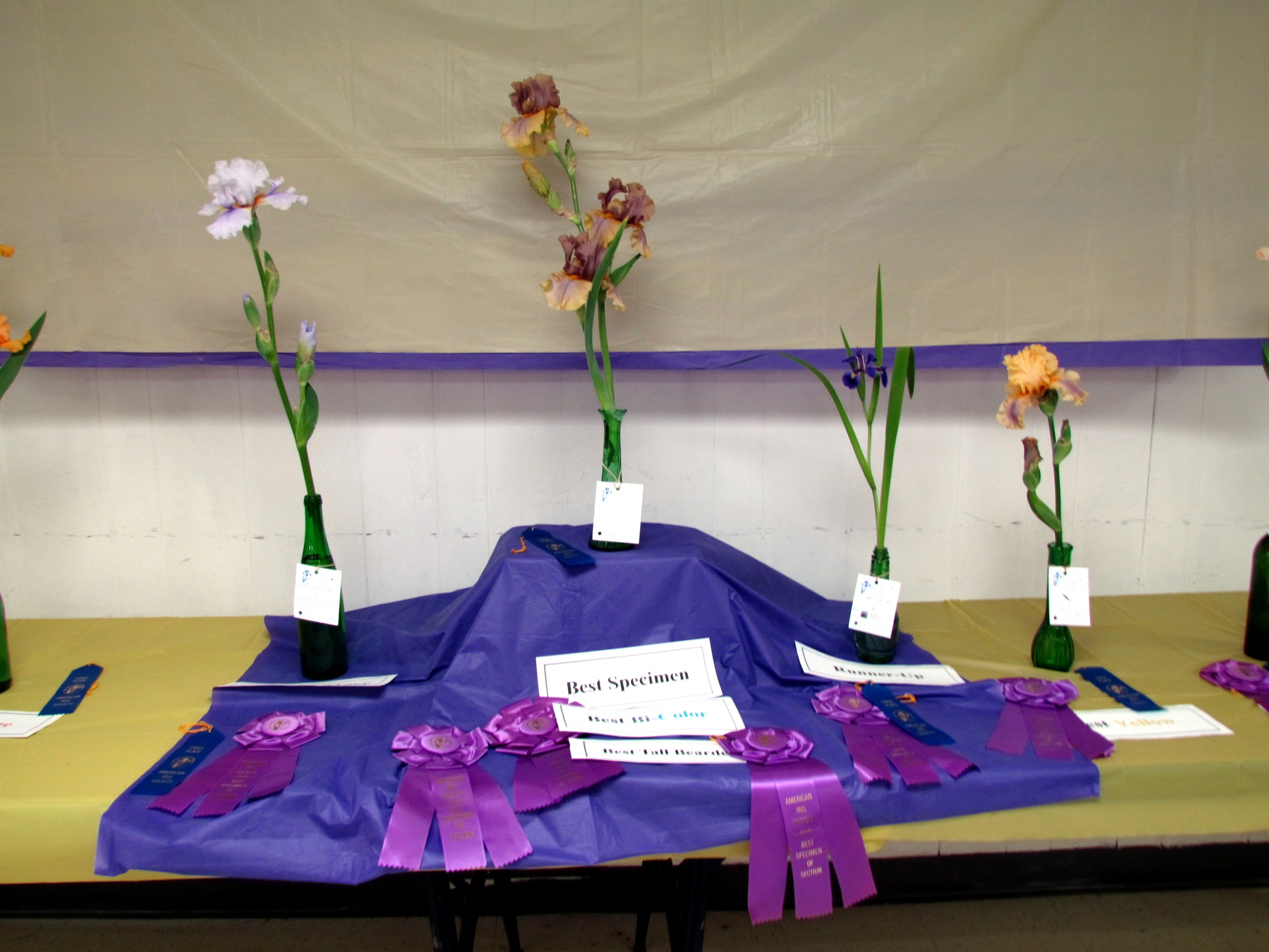 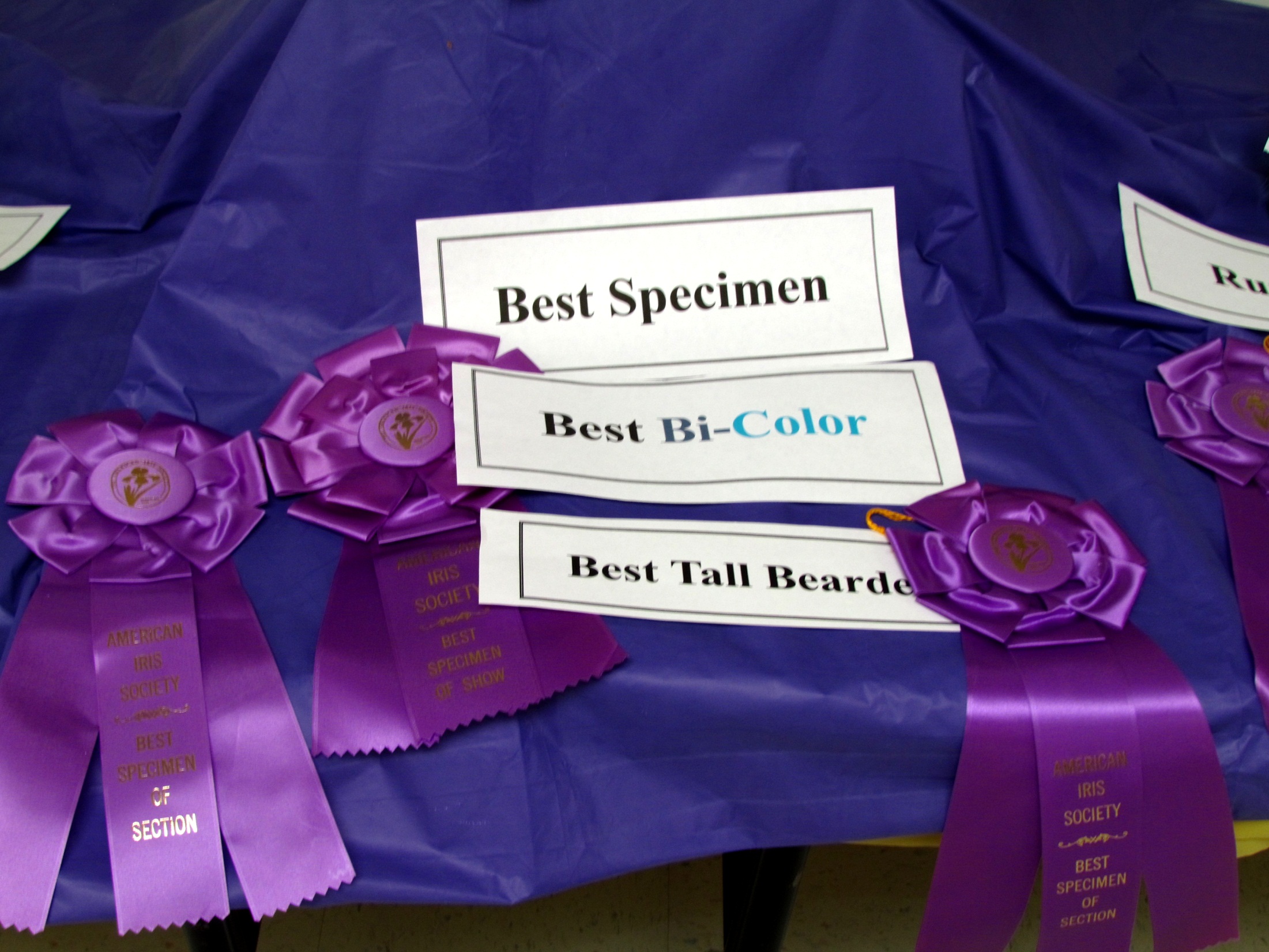 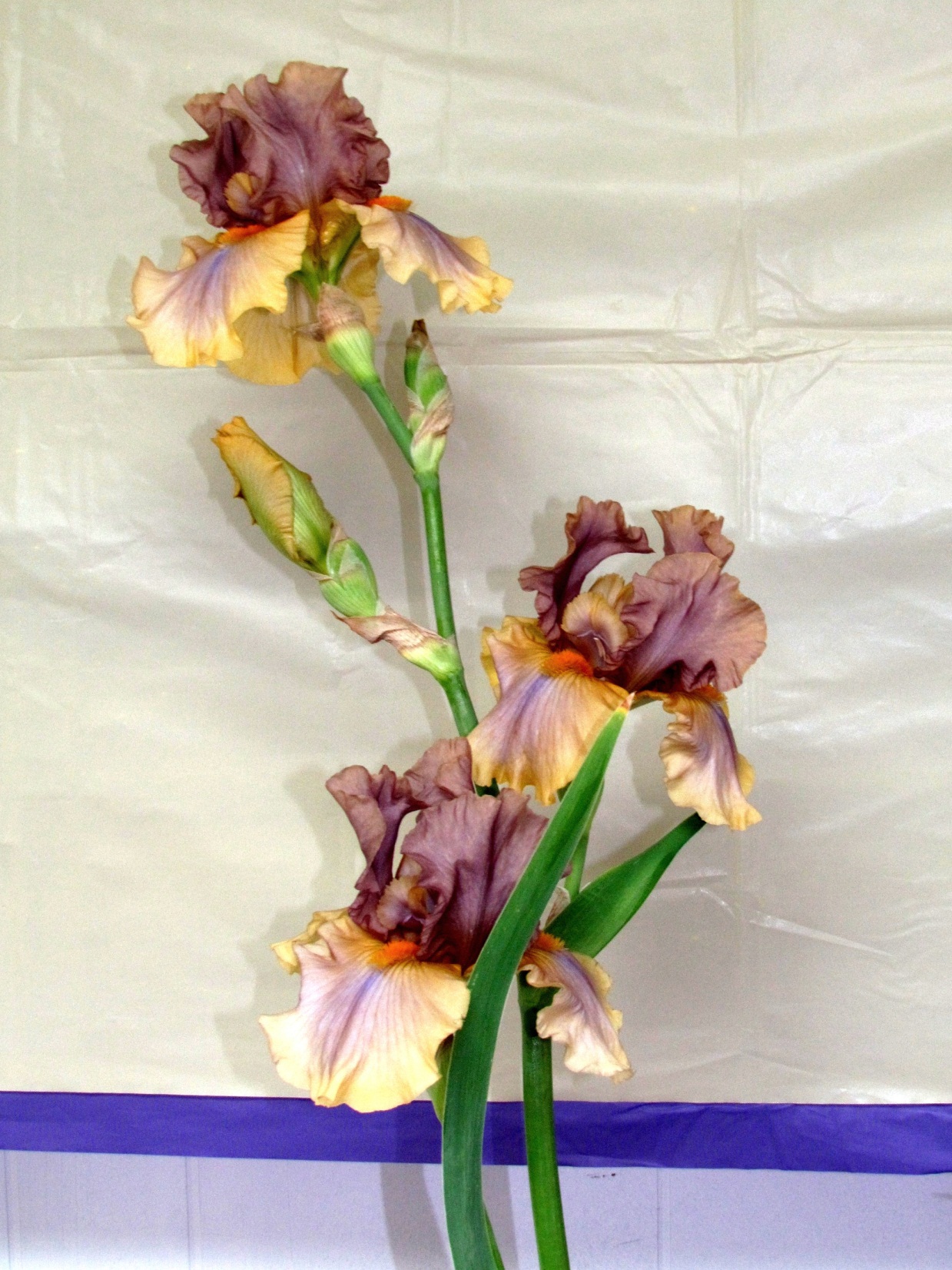 Best Specimen, Best Bi-Color, Best Tall Bearded -- 'Baditude' - Don and Pat Freeman
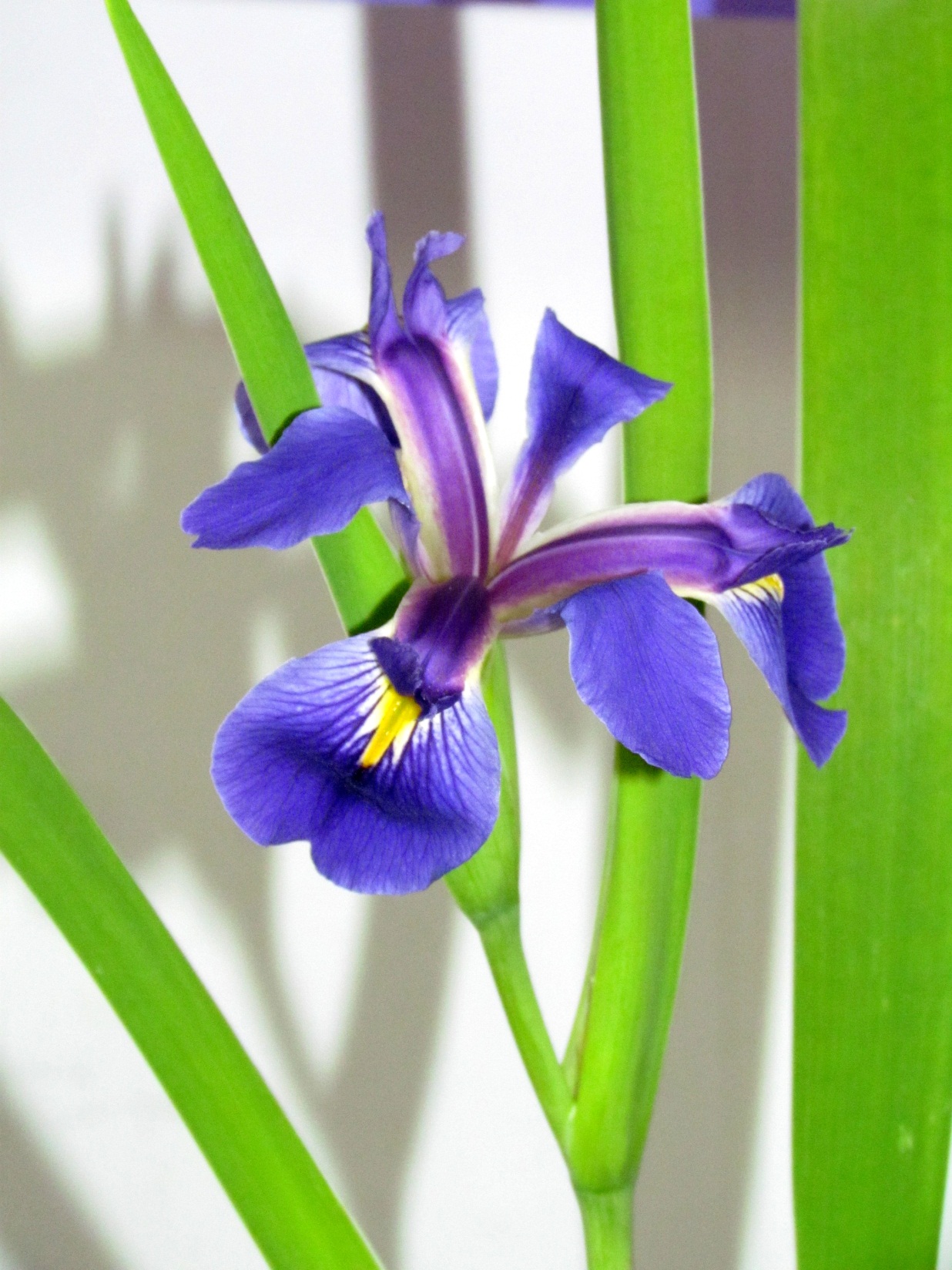 Runner-Up -- 'Wood Violet', Louisiana -- Jim Landers
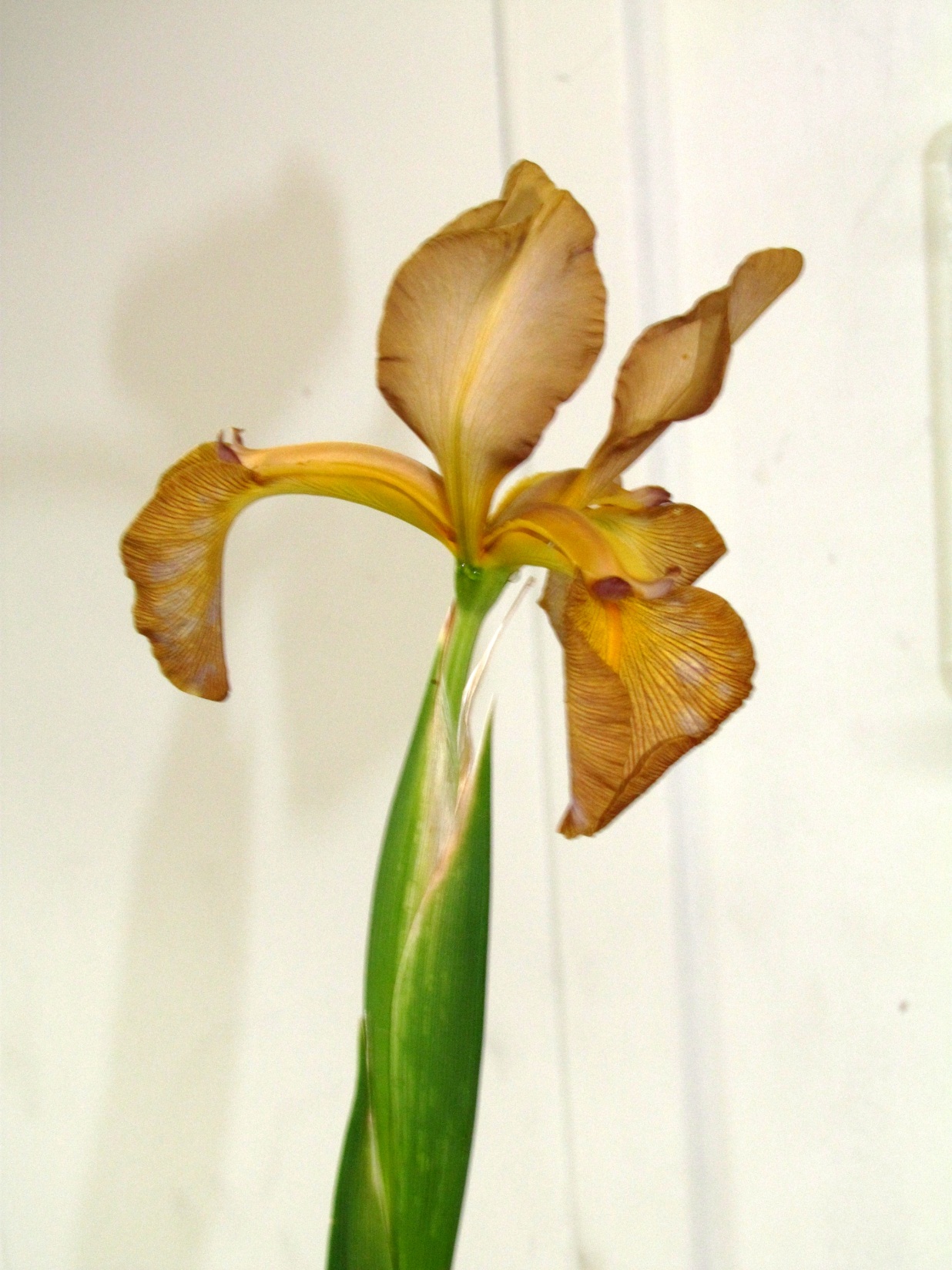 Best Spuria -- 'Empathy '-- Don and Pat Freeman
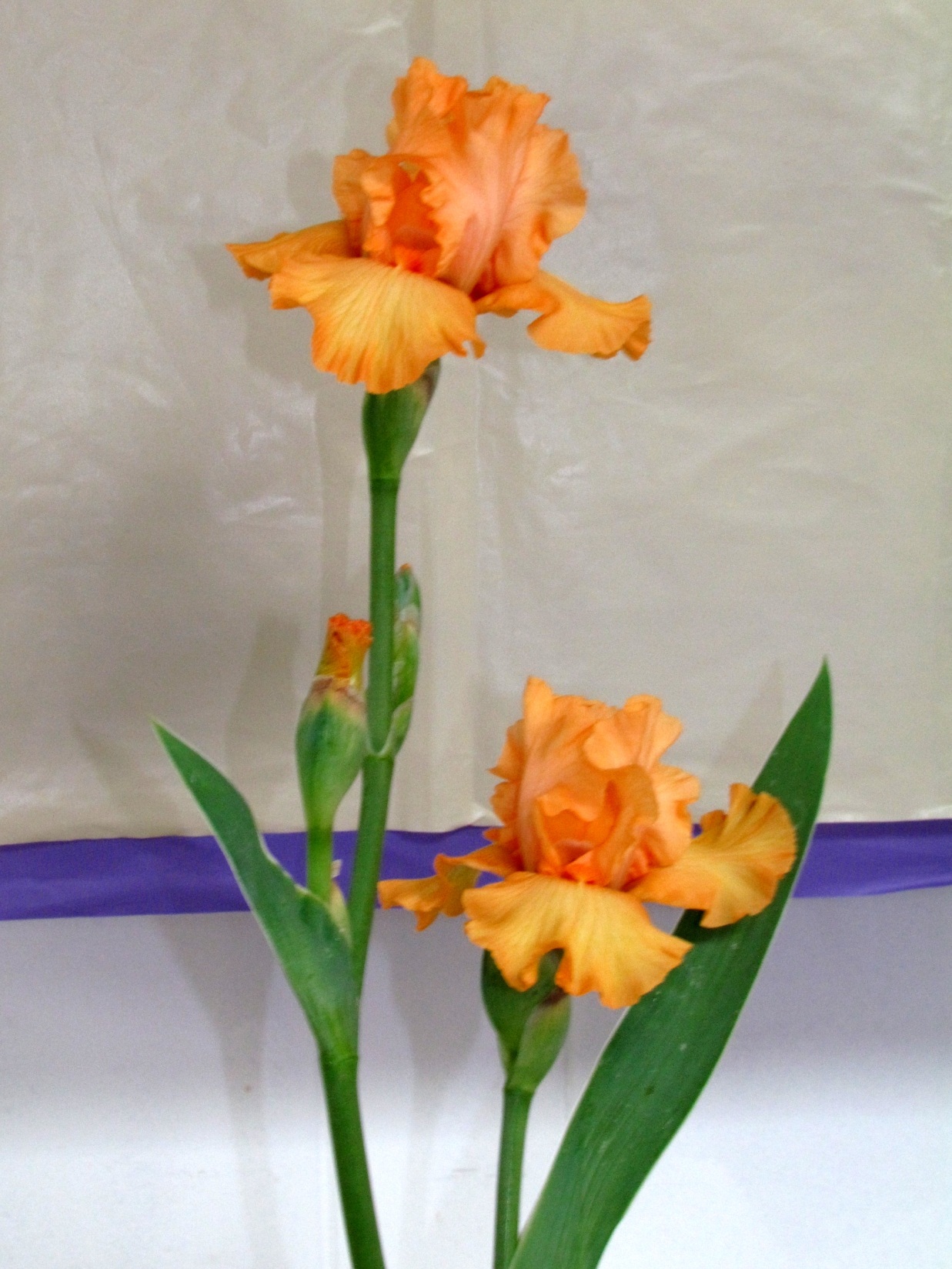 Best Orange -- 'Mango Passion' -- Don and Pat Freeman
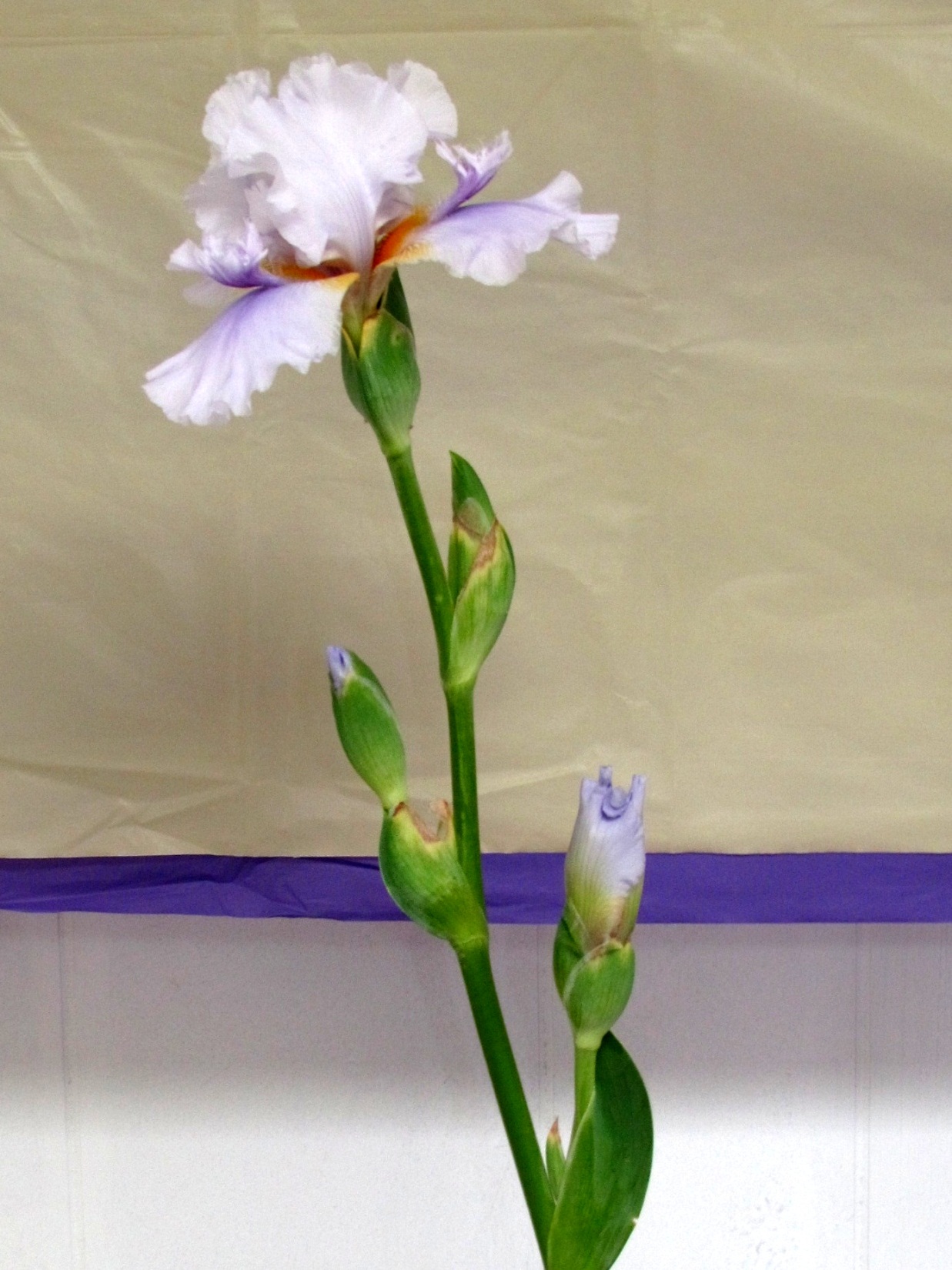 Best Space Age Iris -- 'Braggin' Rights' [misidentified; actually 'Ice for Brice‘] -- Don and Pat Freeman
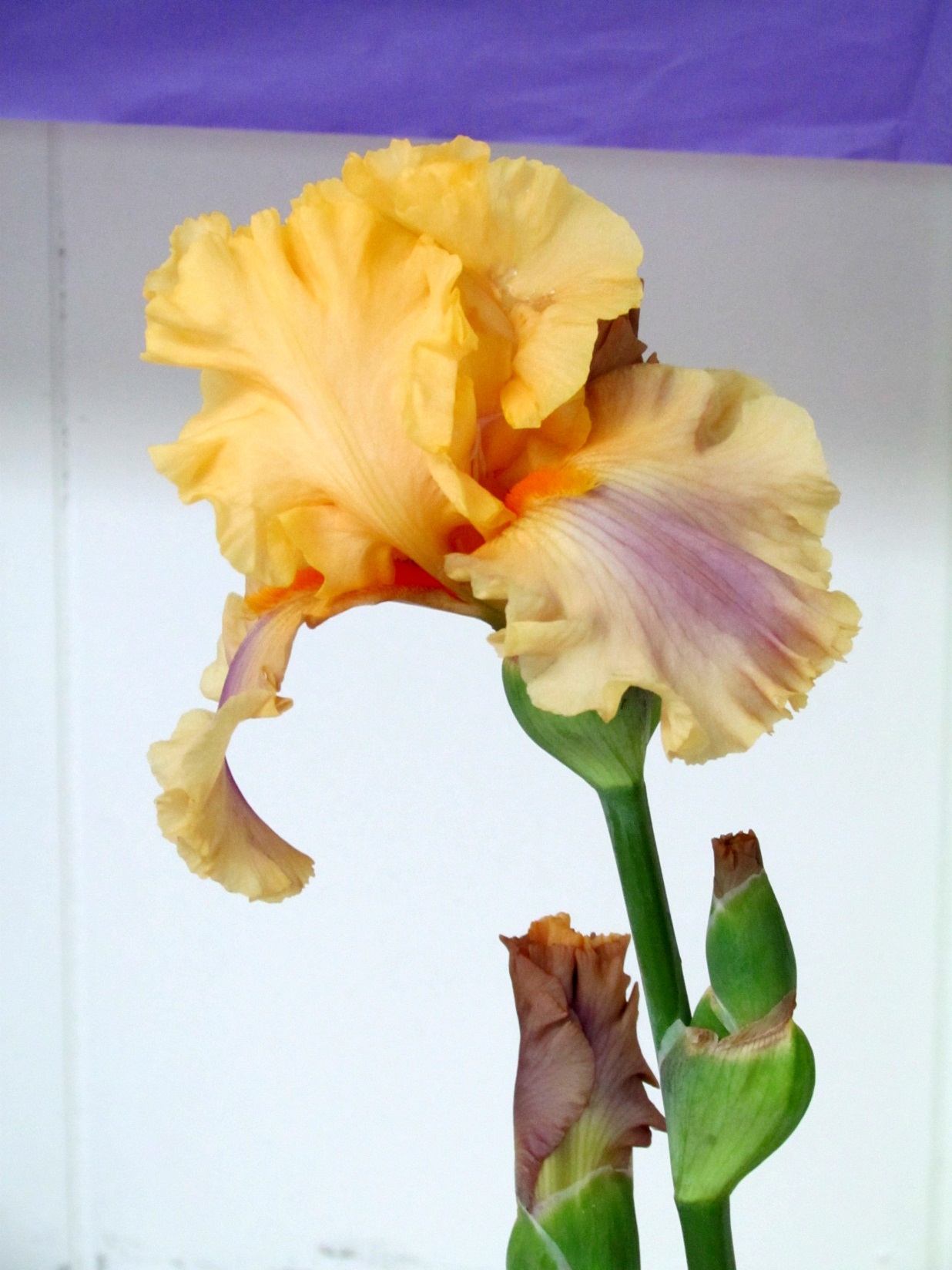 Best Yellow -- 'Chinook Arch' -- Joan Ervin
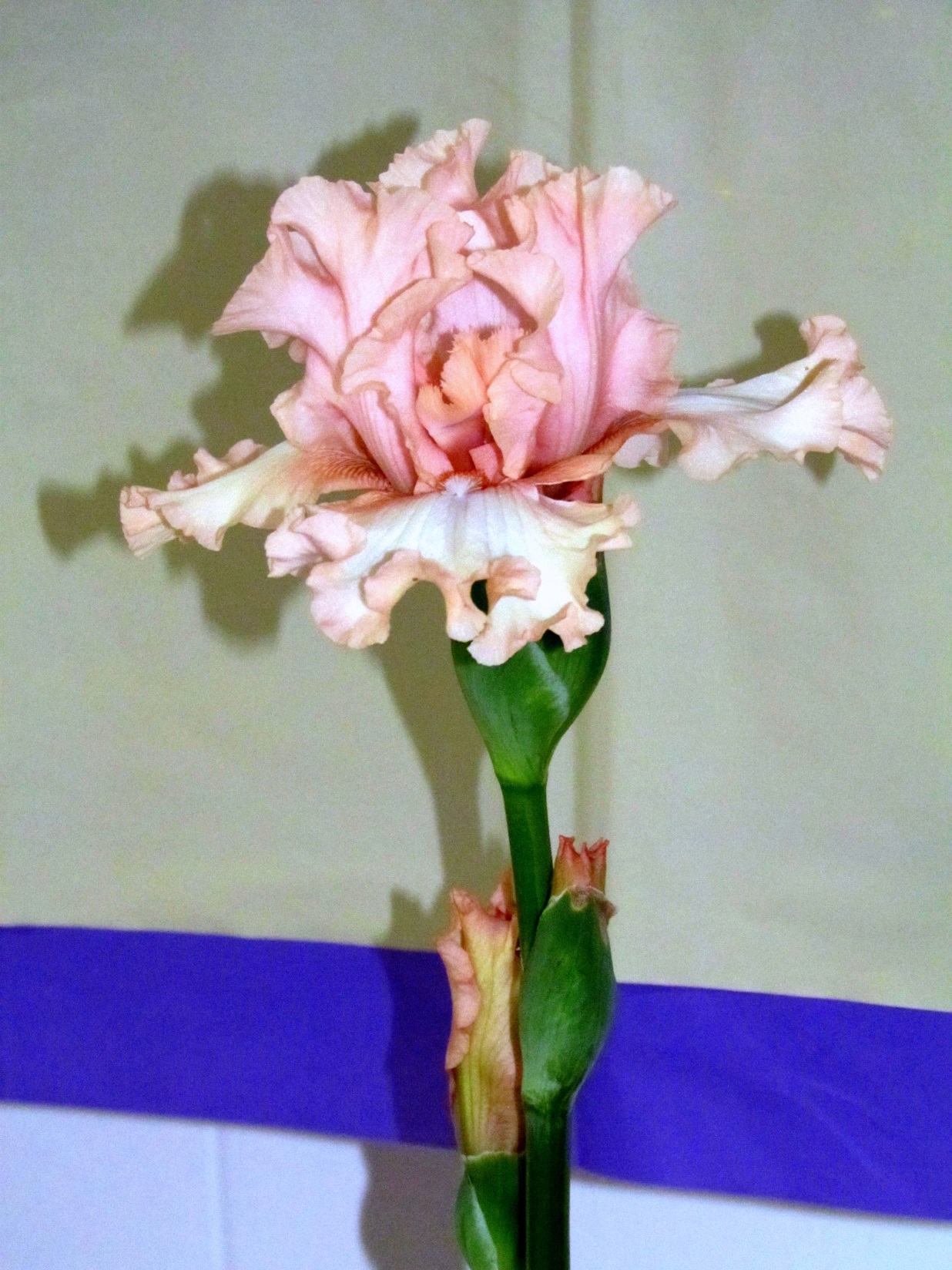 Best Pink -- 'Bachelor Party -- Gary Whitis
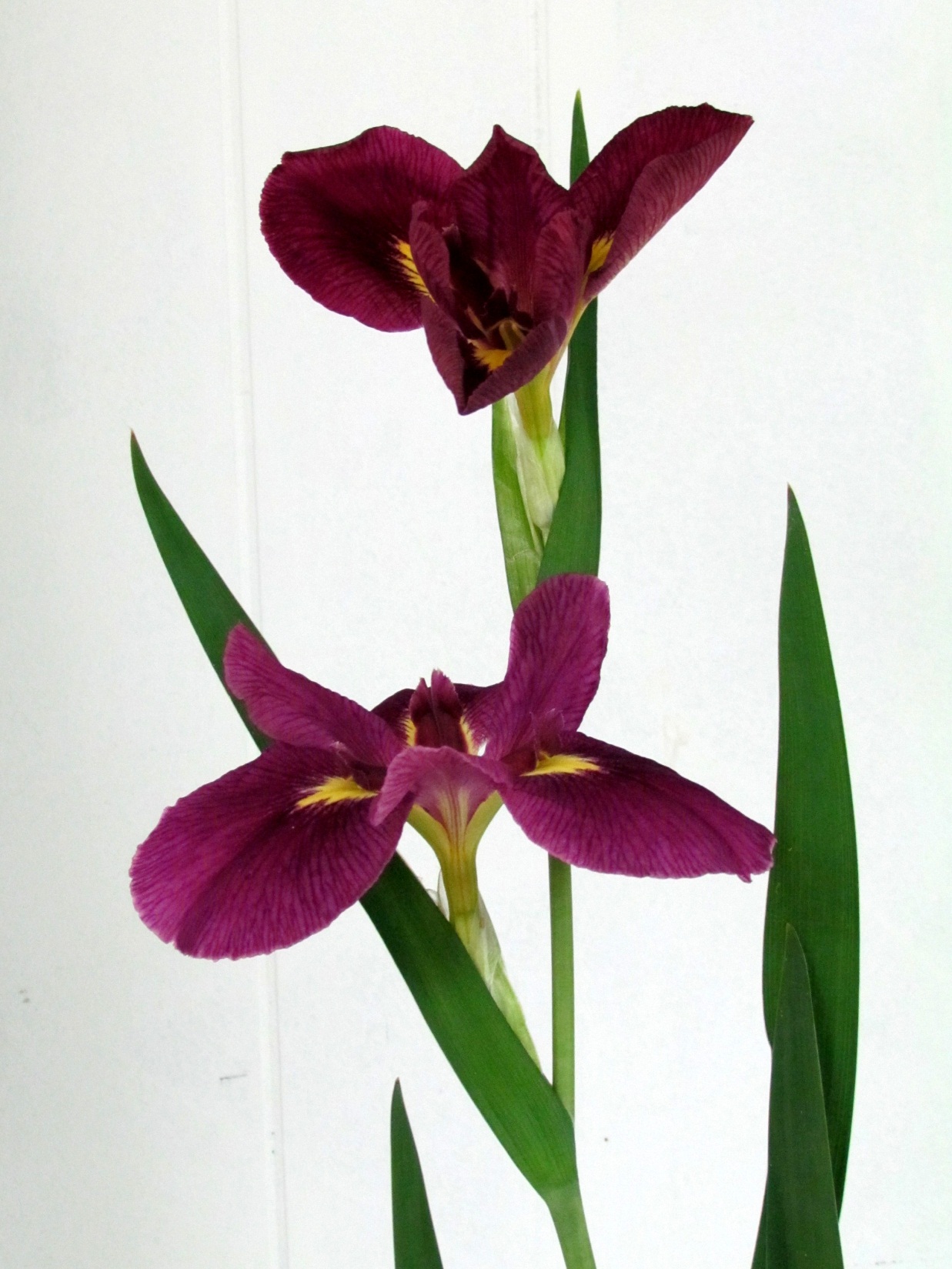 Best Louisiana -- 'Vermilion Treasure' -- Don and Pat Freeman
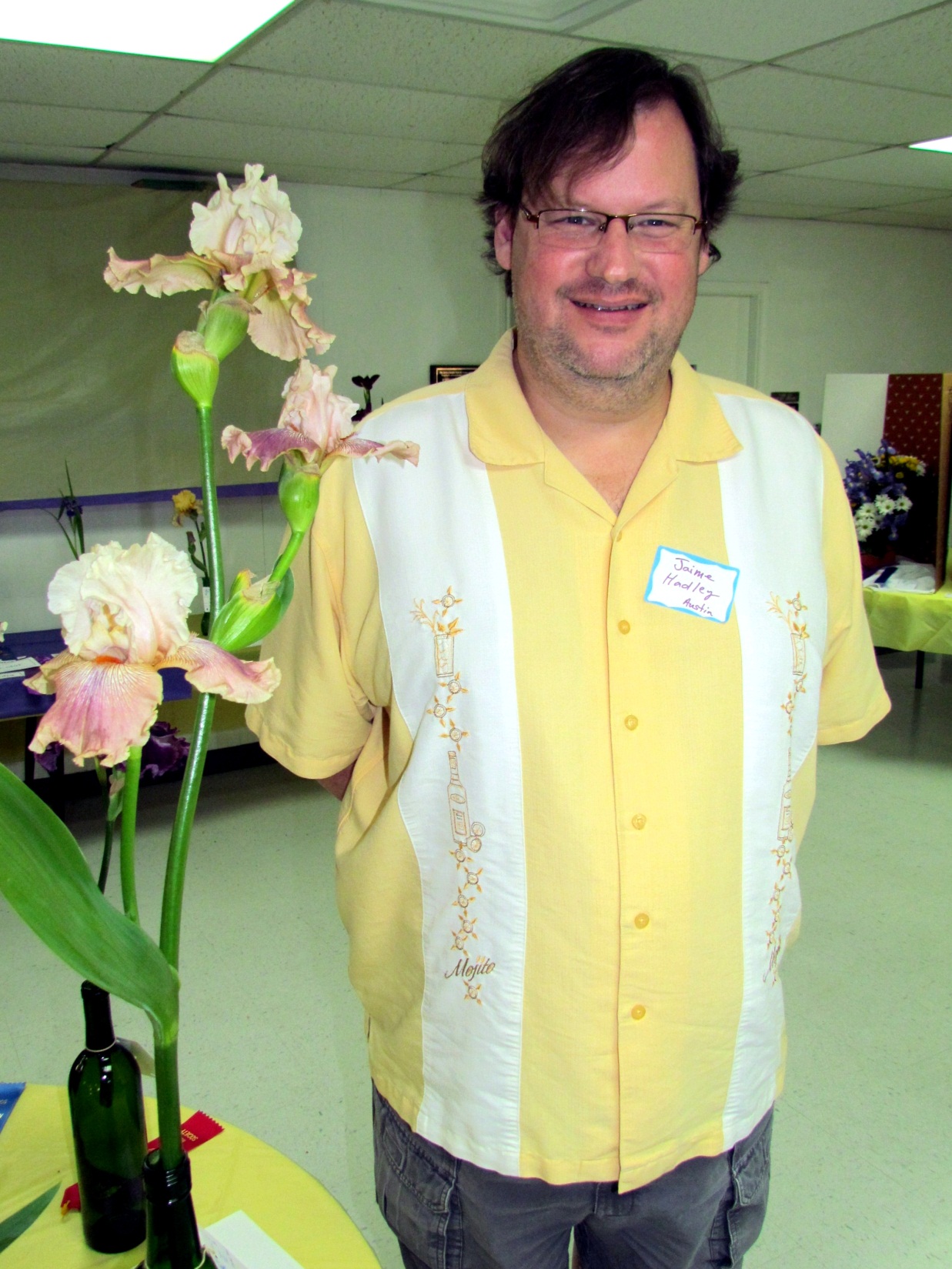 Jaime Hadley and 'Tomcat'
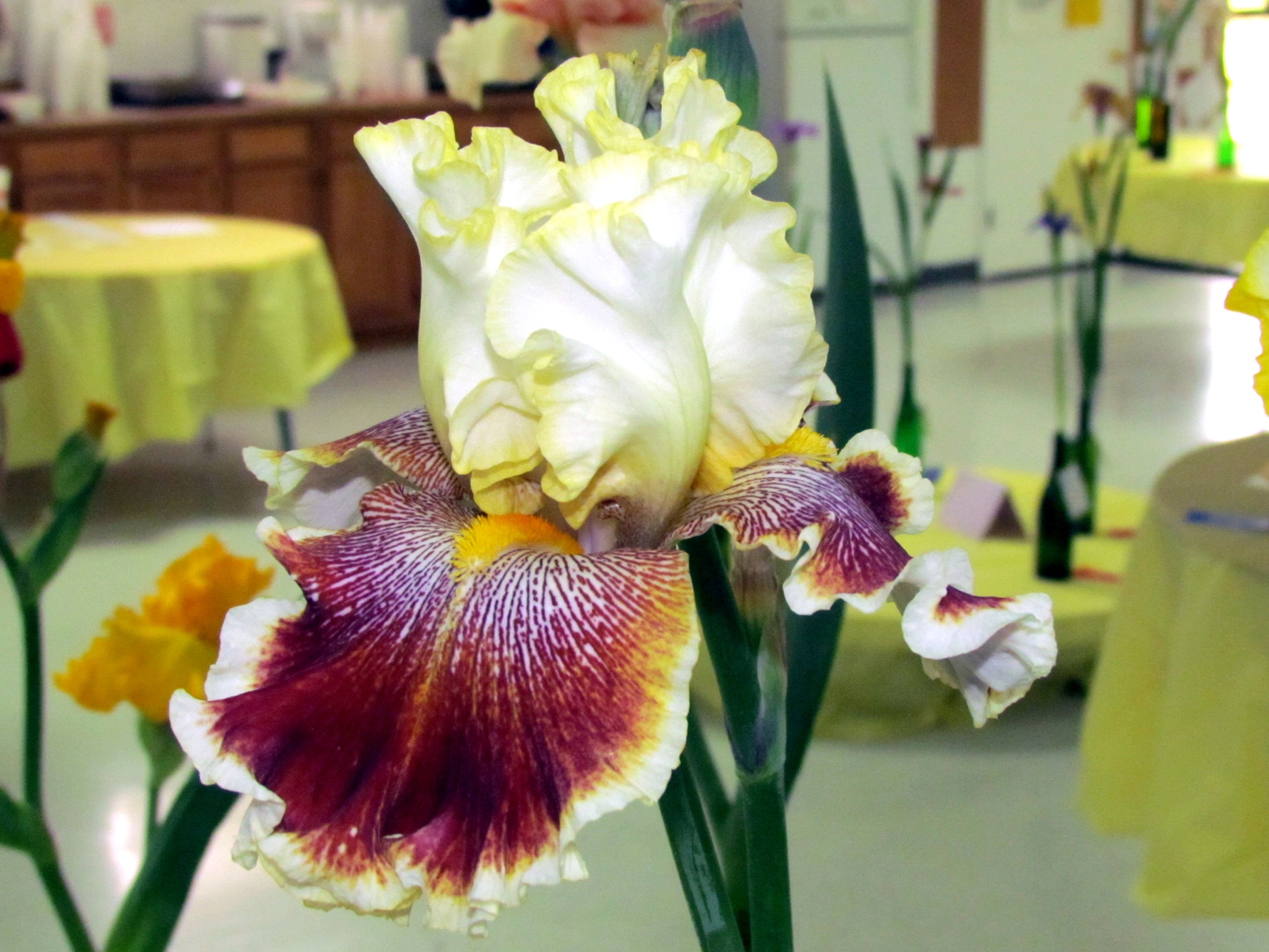 'Wonders Never Cease' -- Jim Landers
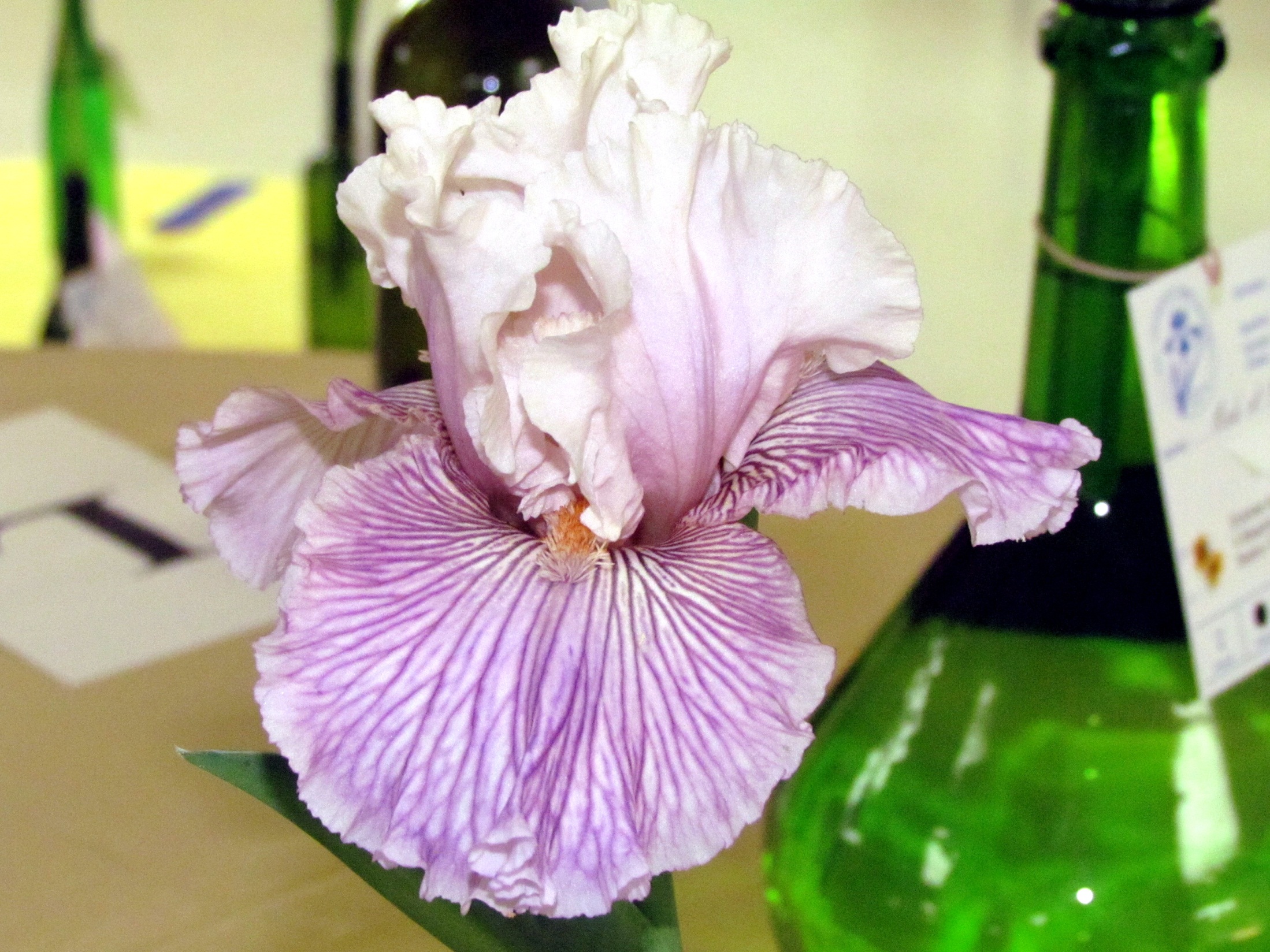 'Reckless in Denim' -- Susan Krauskopf
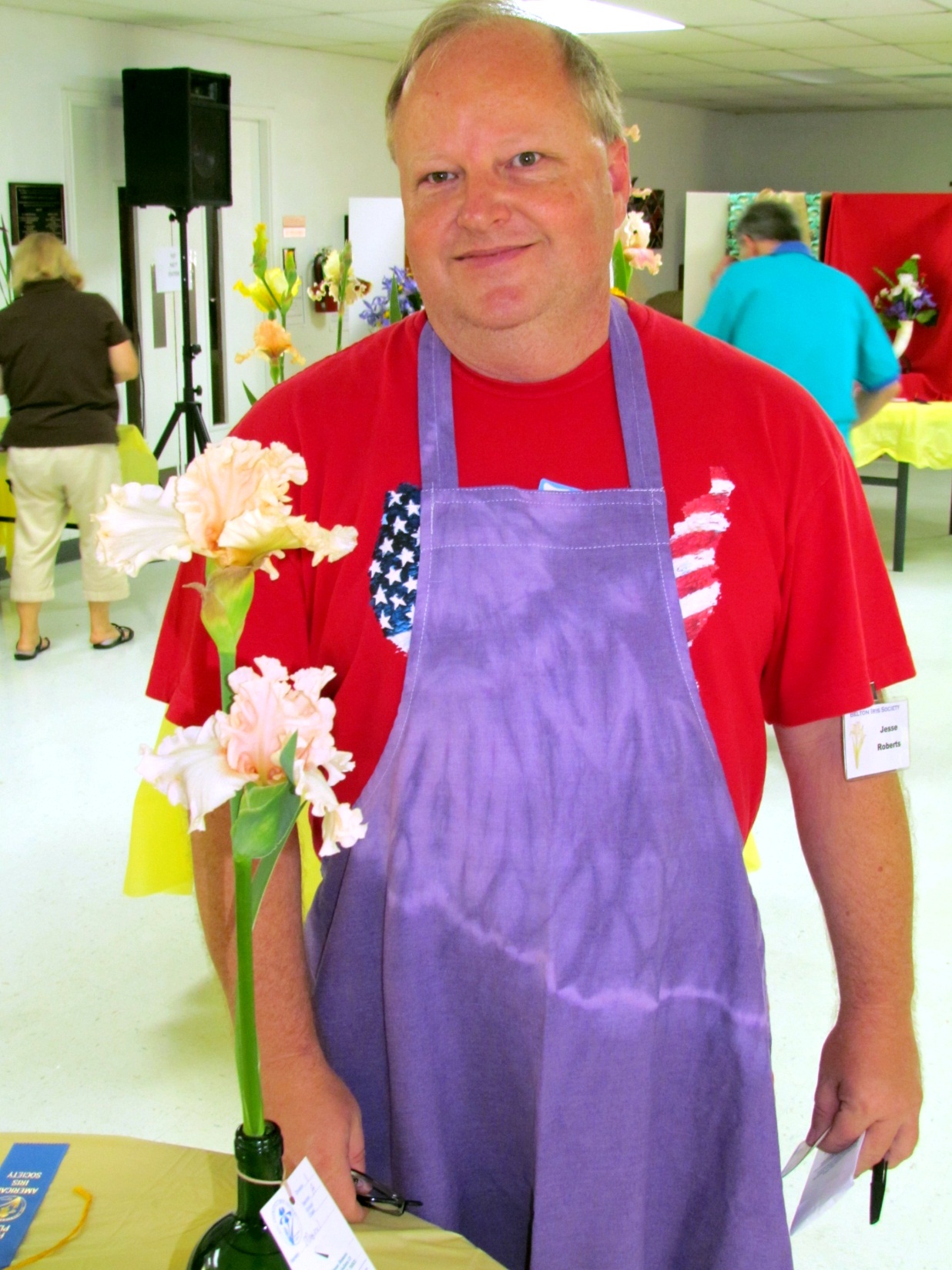 'Magical' -- Jesse Roberts
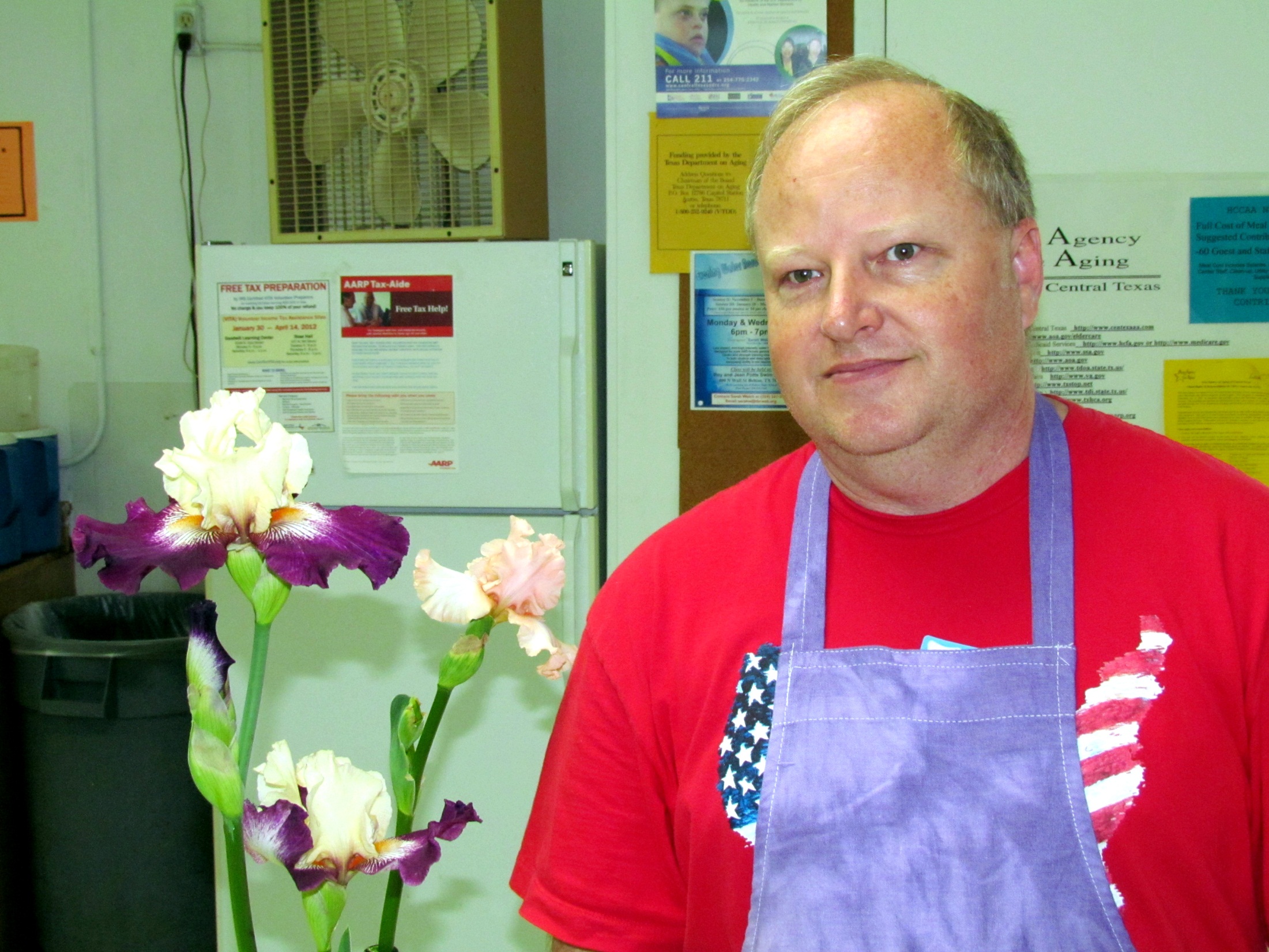 'And Kyler Too' -- Jesse Roberts
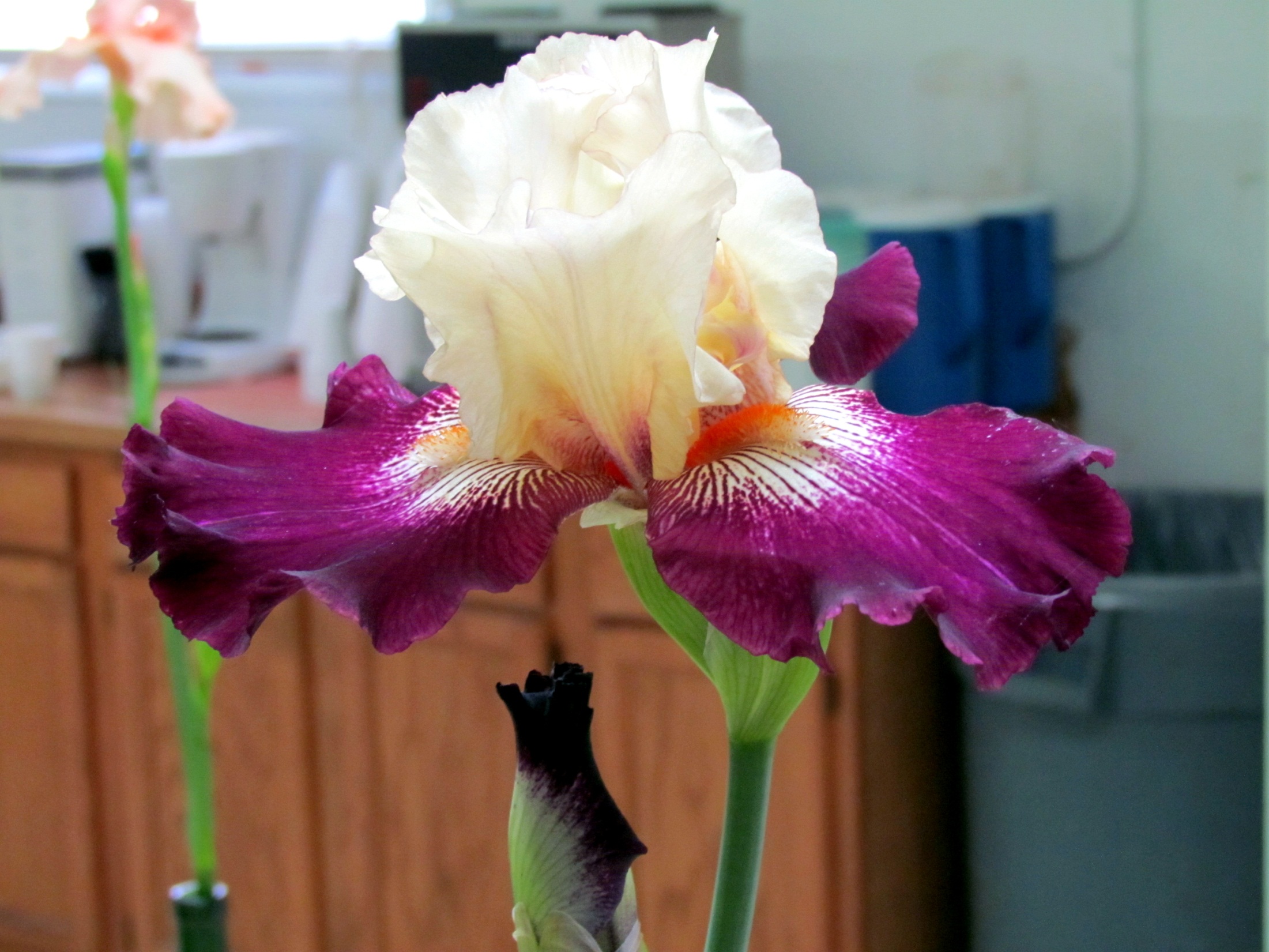 'And Kyler Too'
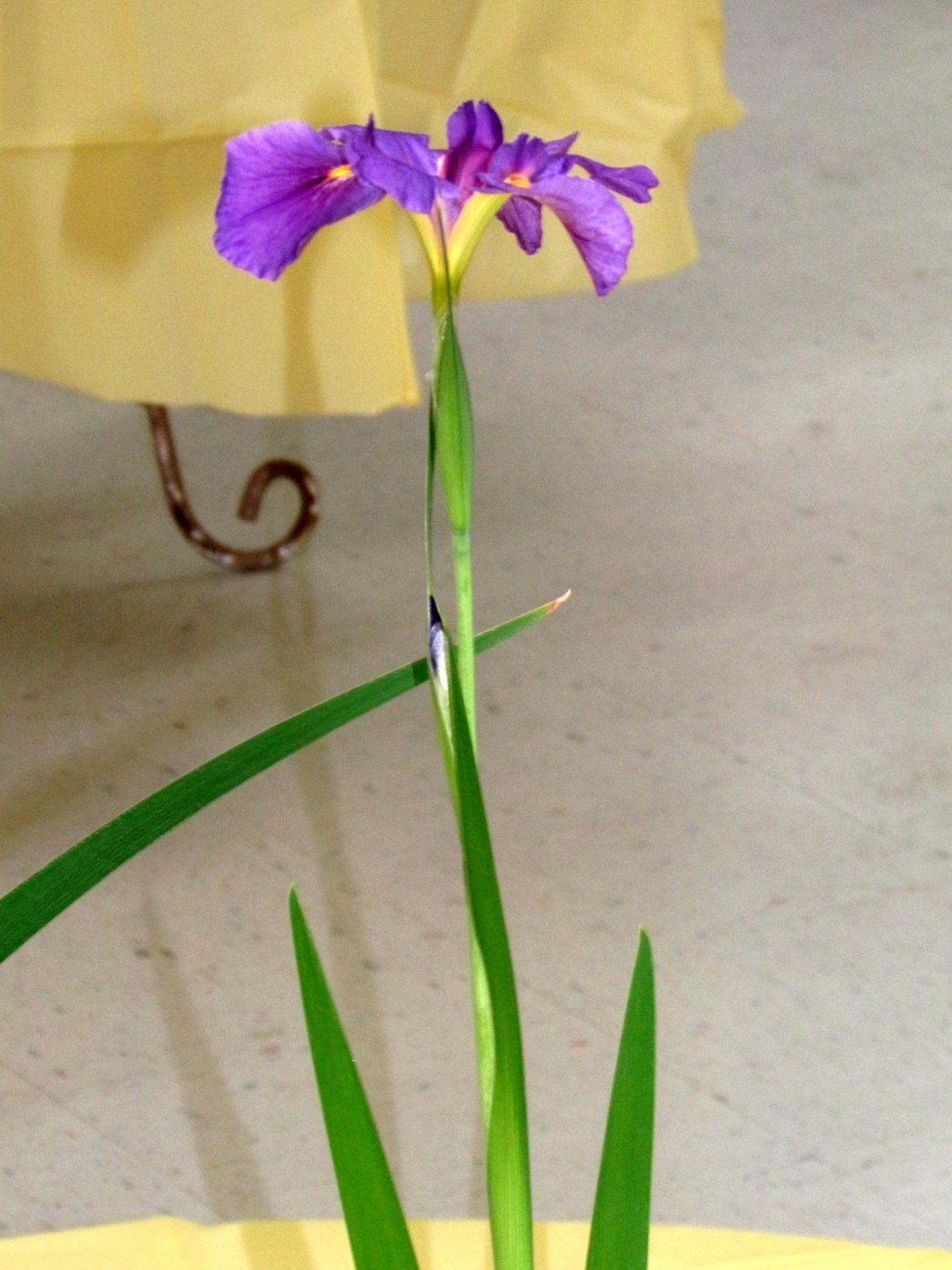 'Marie Caillet' -- Jesse Roberts
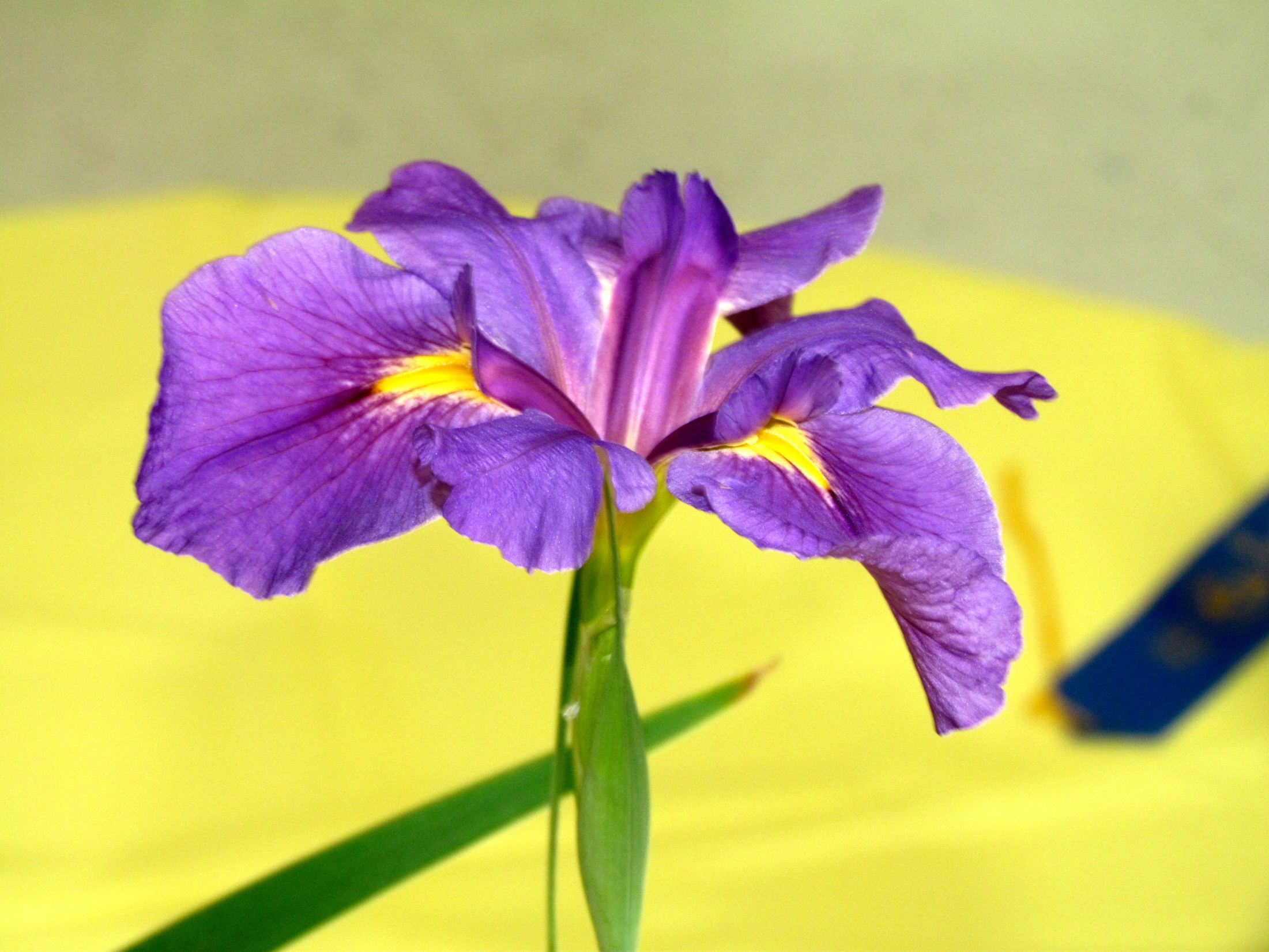 'Marie Caillet'
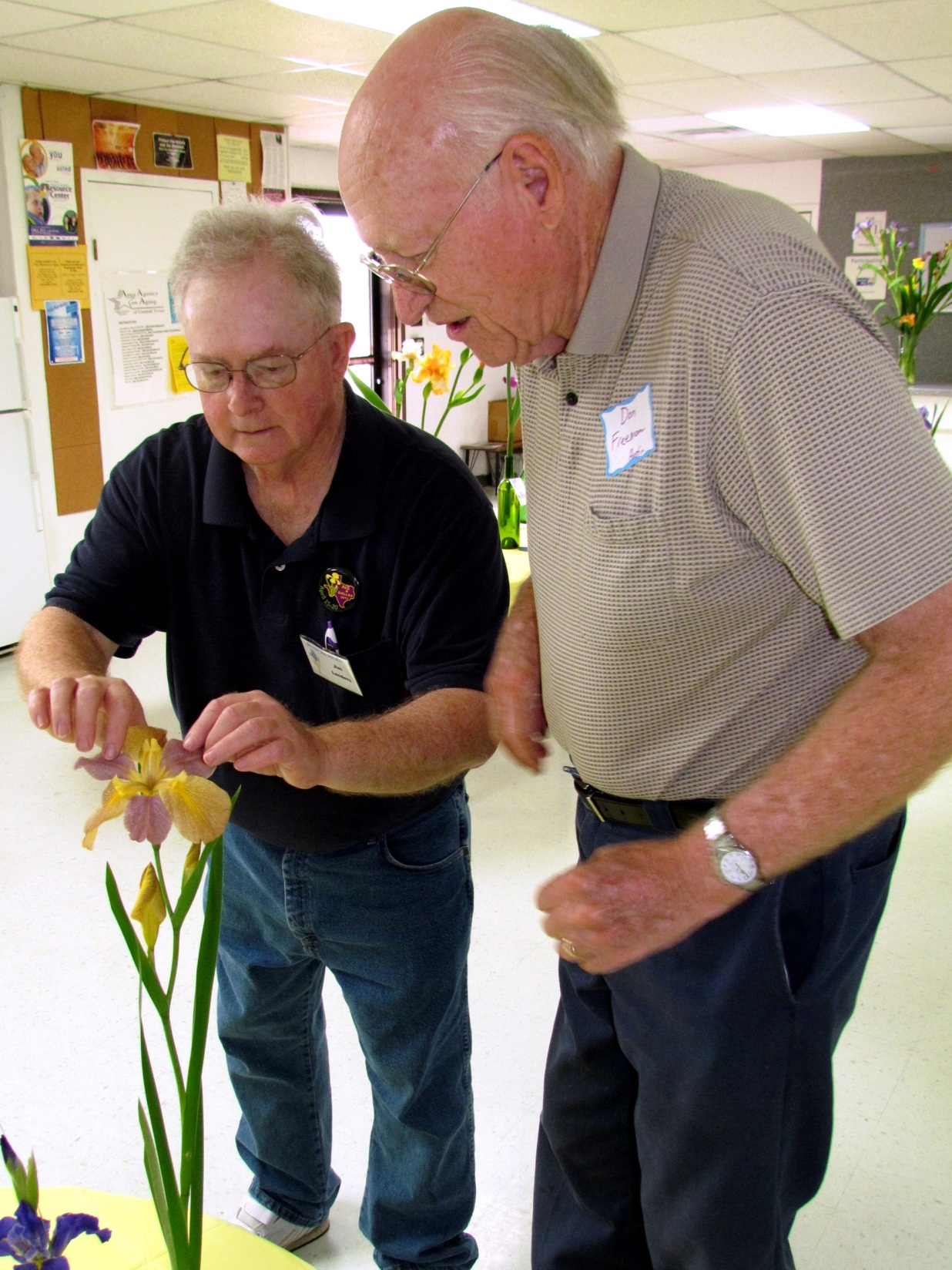 Don Freeman watches as Jim Landers attempts to adjust the standards on 'Bayou Tiger.'
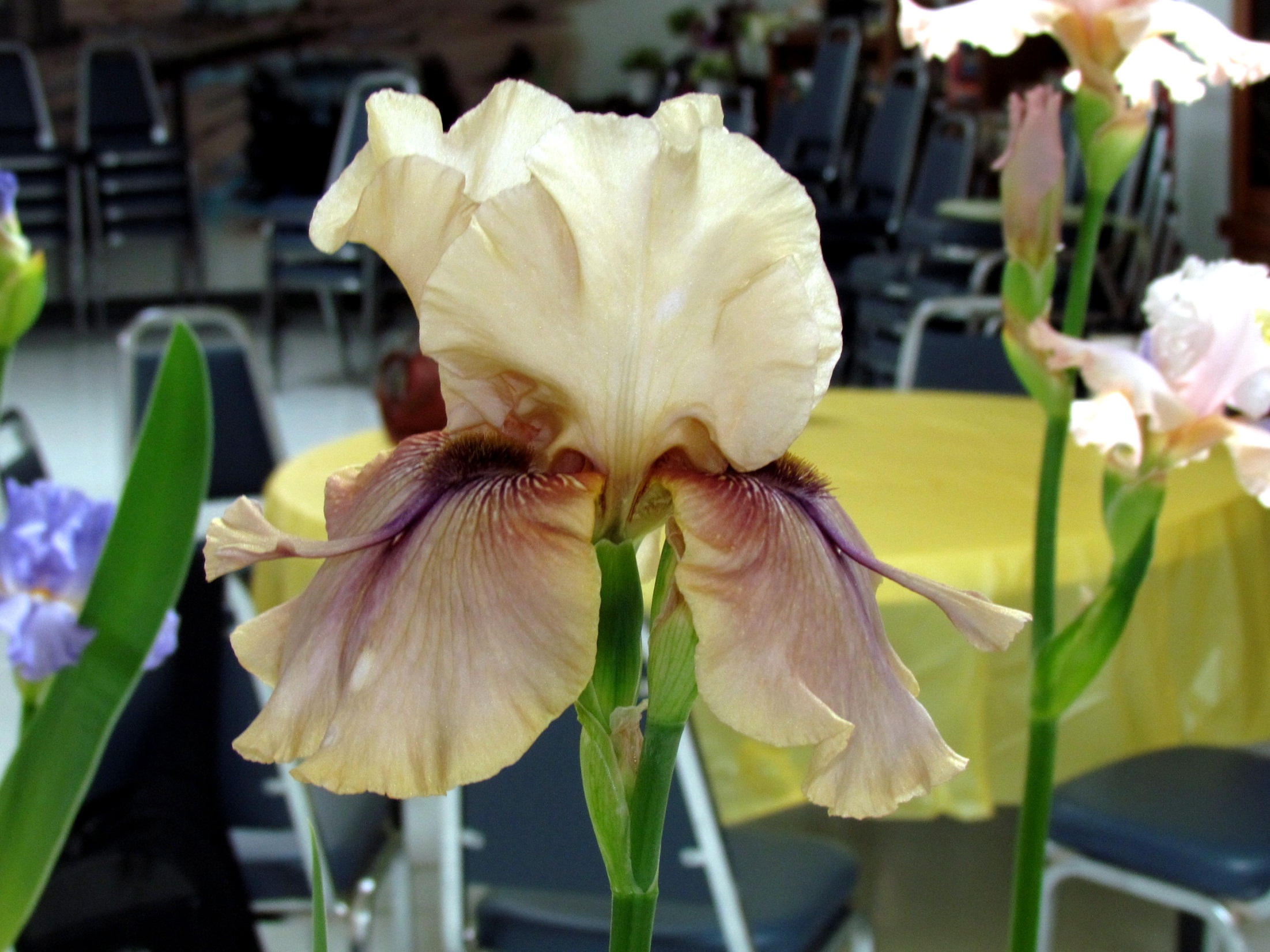 'Thornbird' -- Jaime Hadley
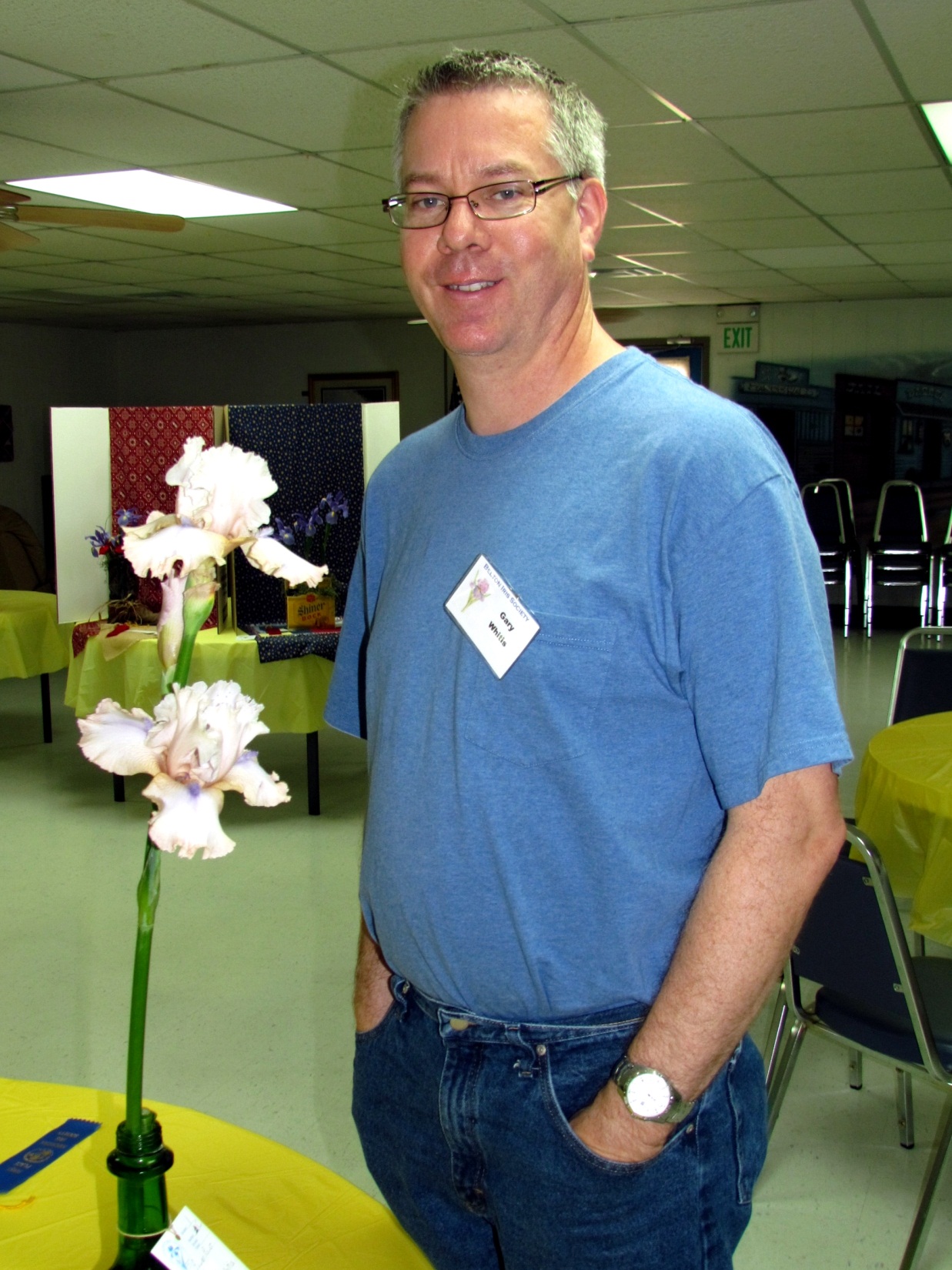 Gary Whitis and 'Power Point'
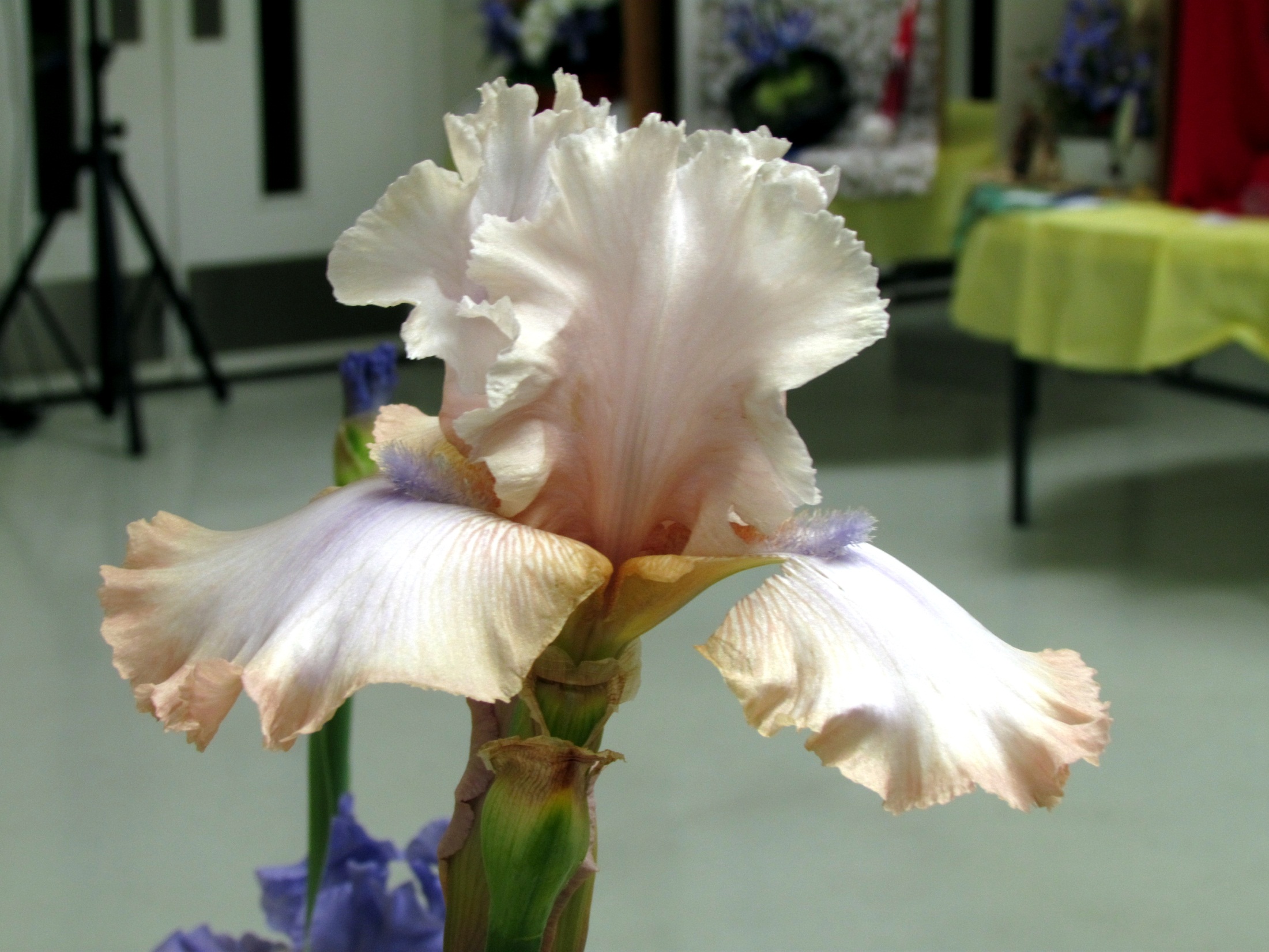 'Power Point'
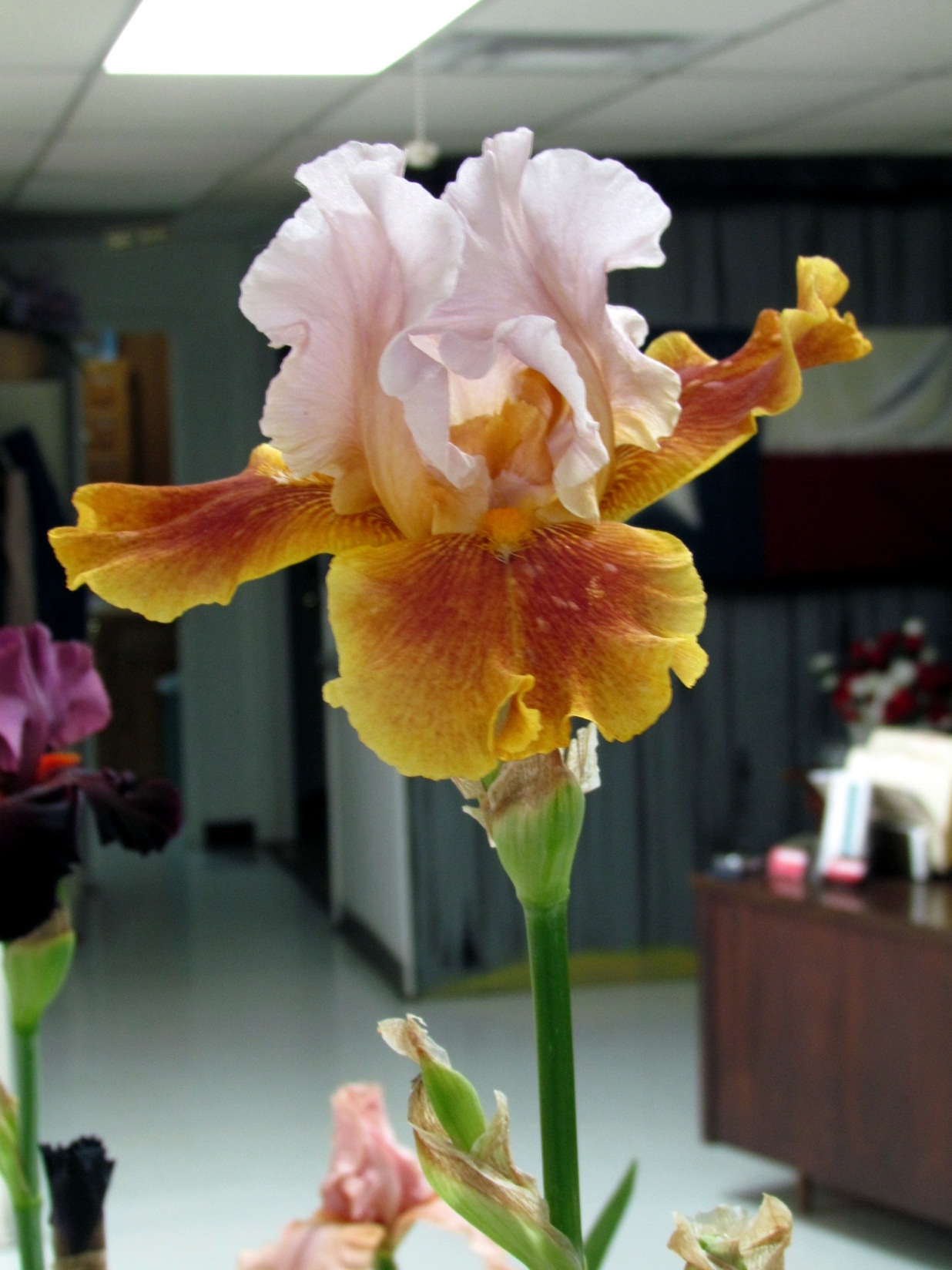 'Golly Gee Whiz' -- Gary Whitis
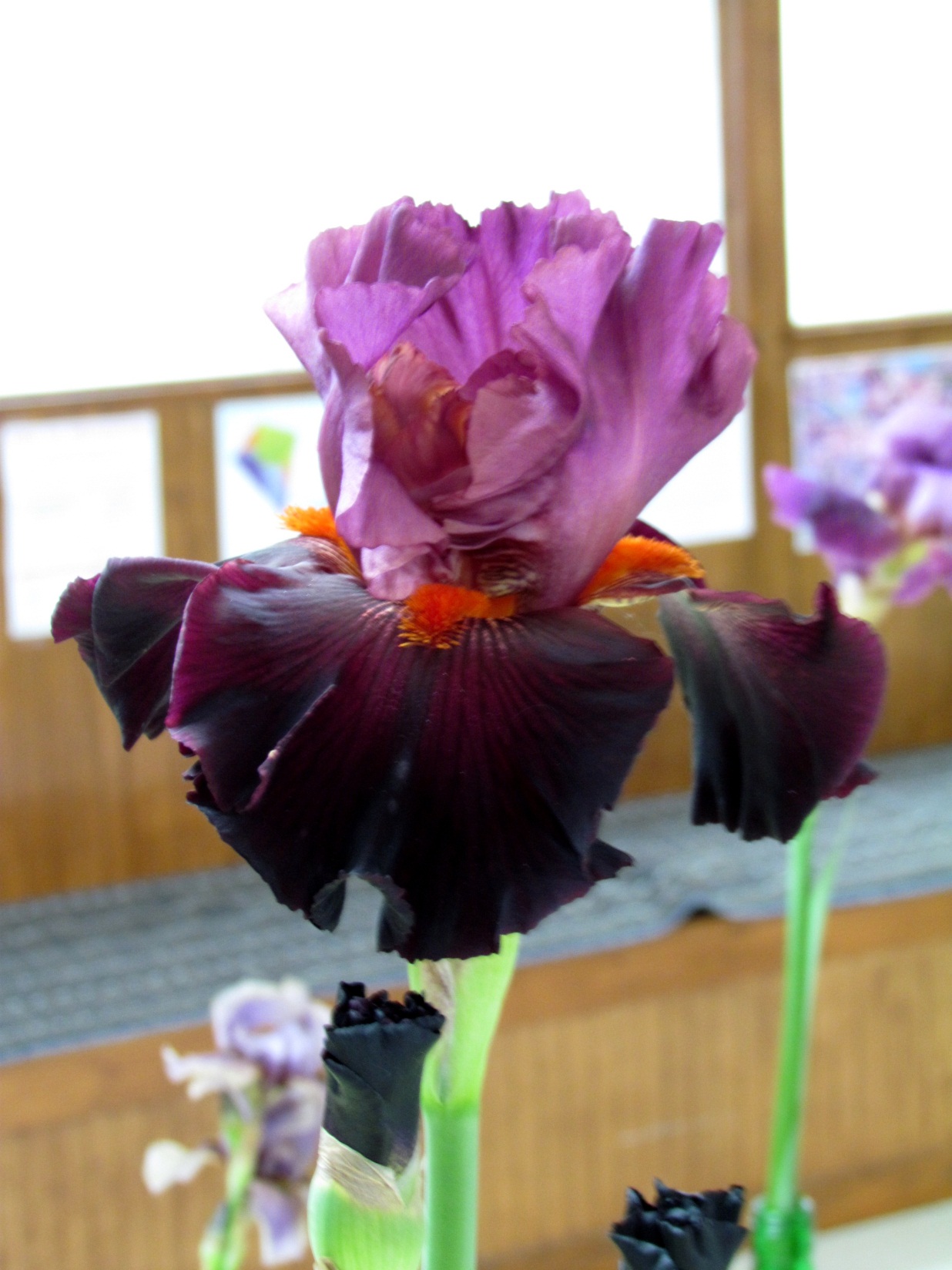 'Fiery Temper' -- Dolores Avram
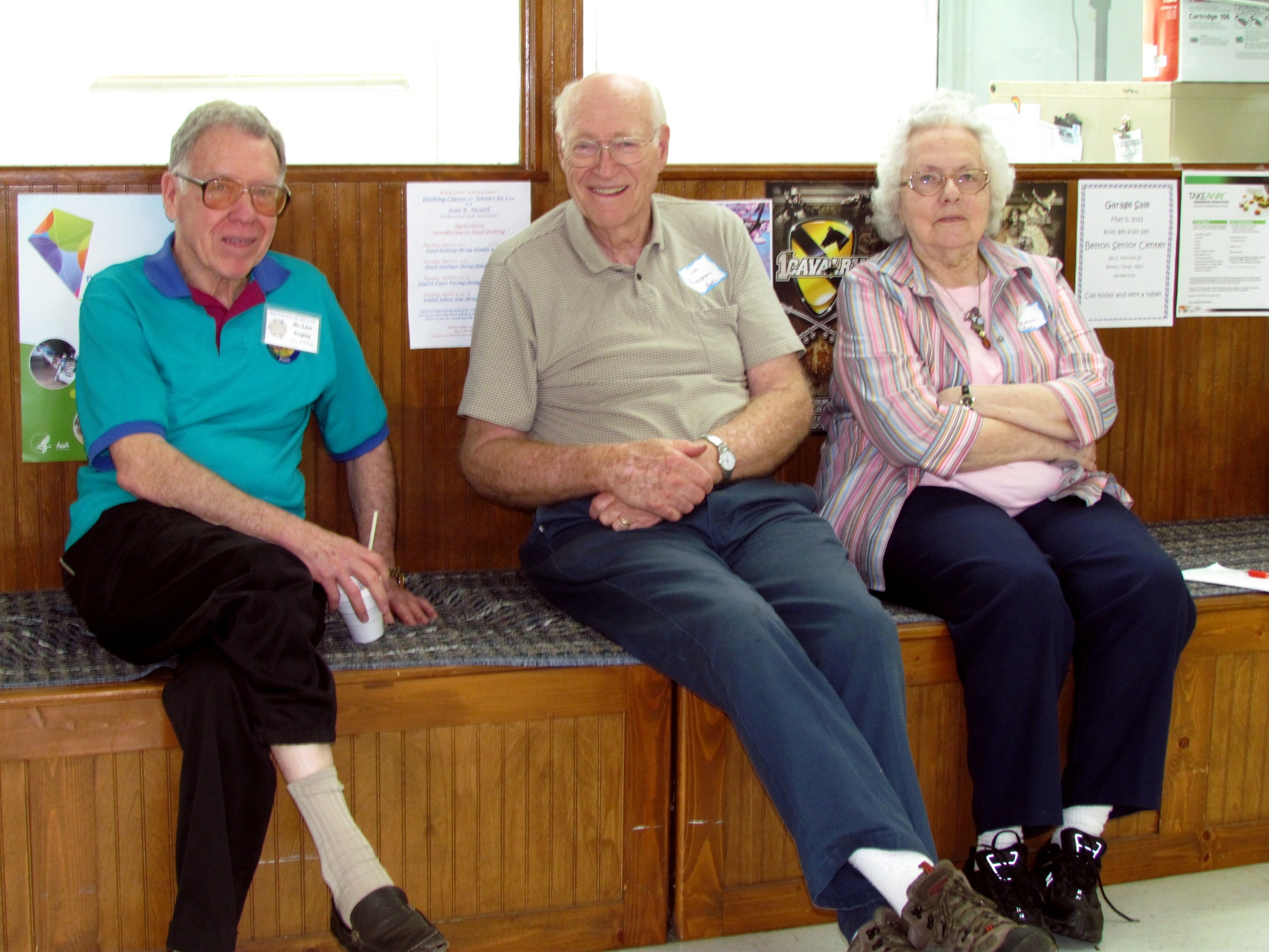 Dr. Begley, Don and Pat Freeman are ready for lunch.
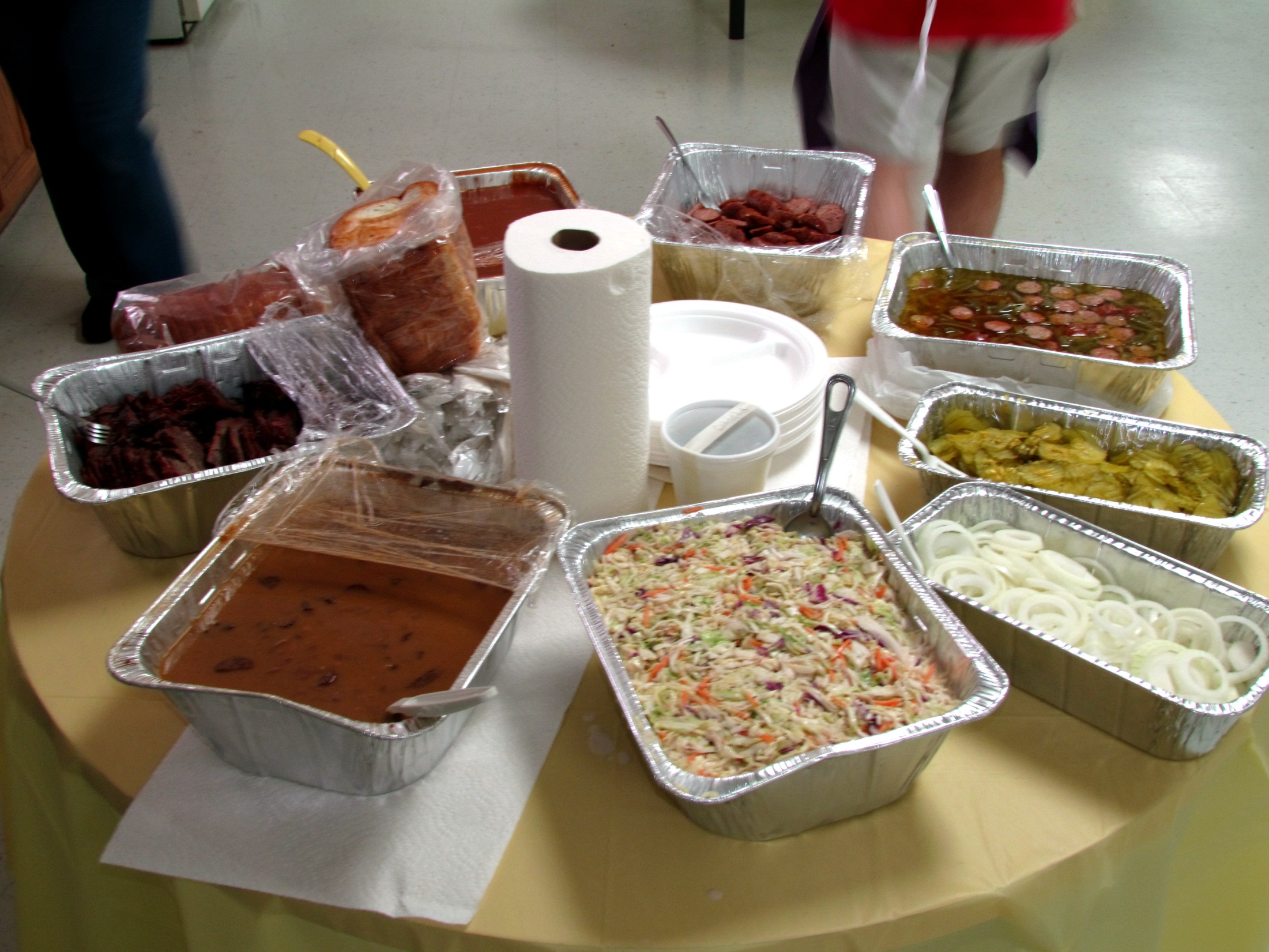 Barbecue lunch from Clem Mikeska's
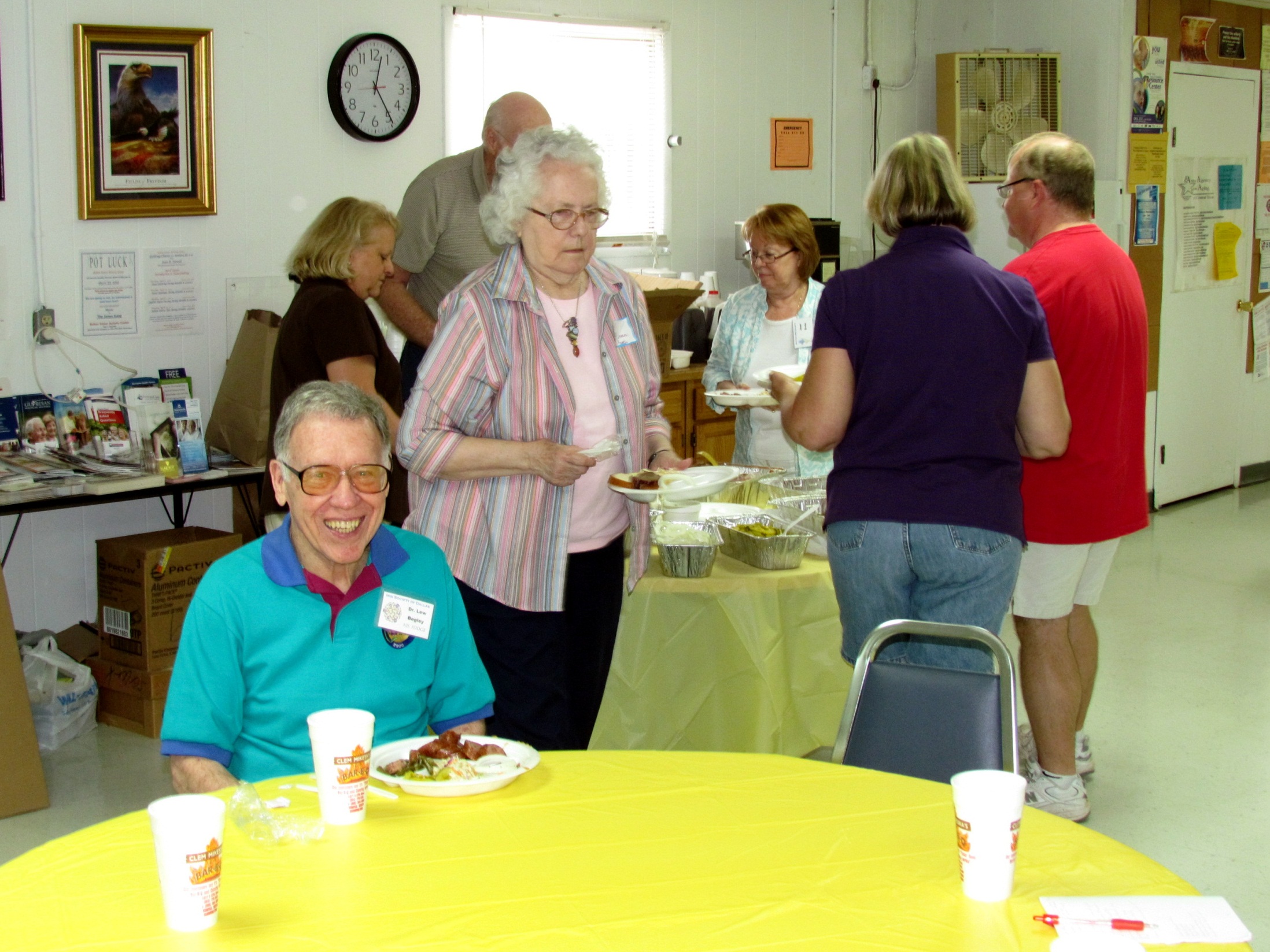 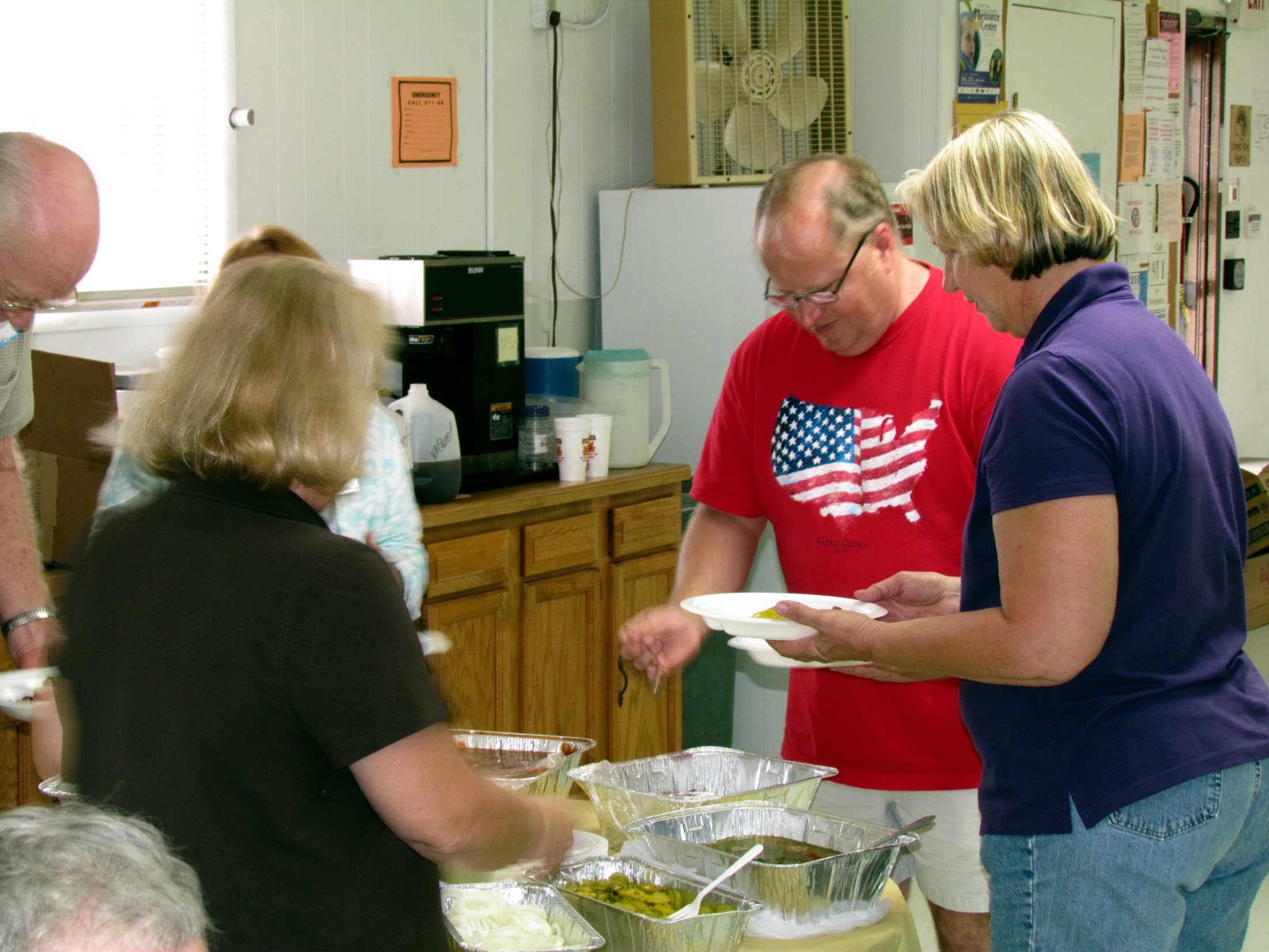 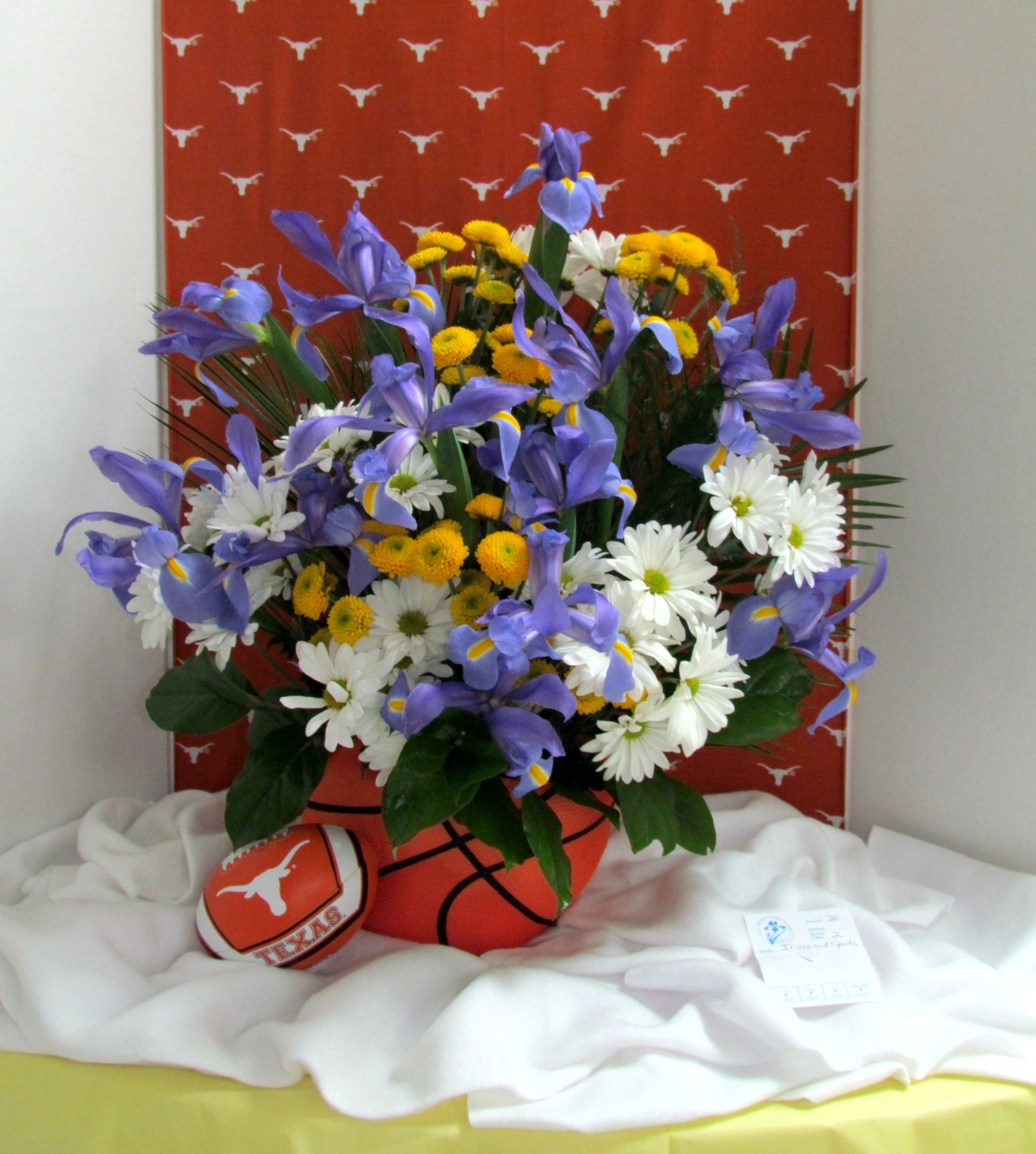 Best Artistic Design:  'Irises and Sports' -- Karen Woods
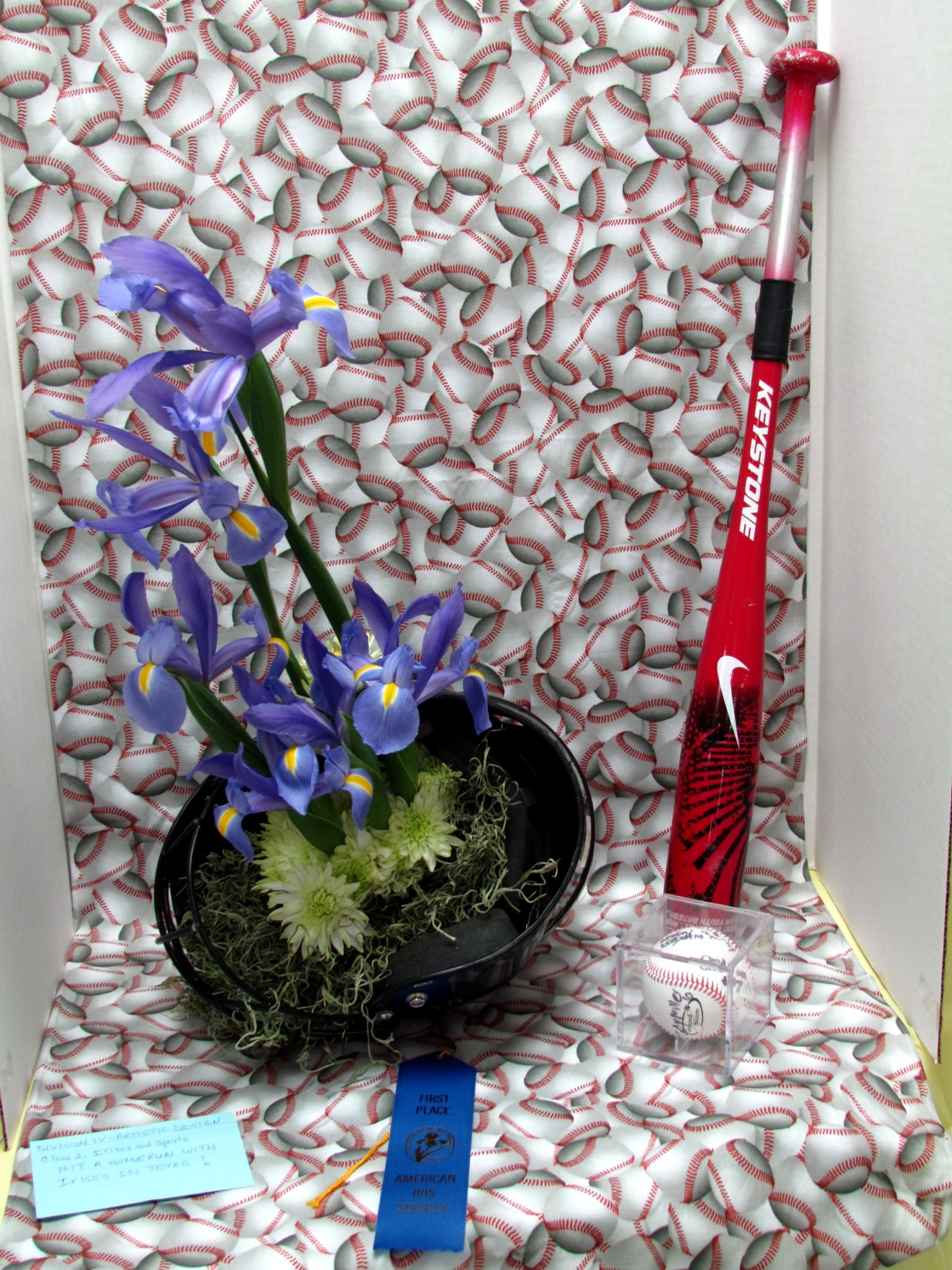 'Irises and Sports' - Susan Krauskopf
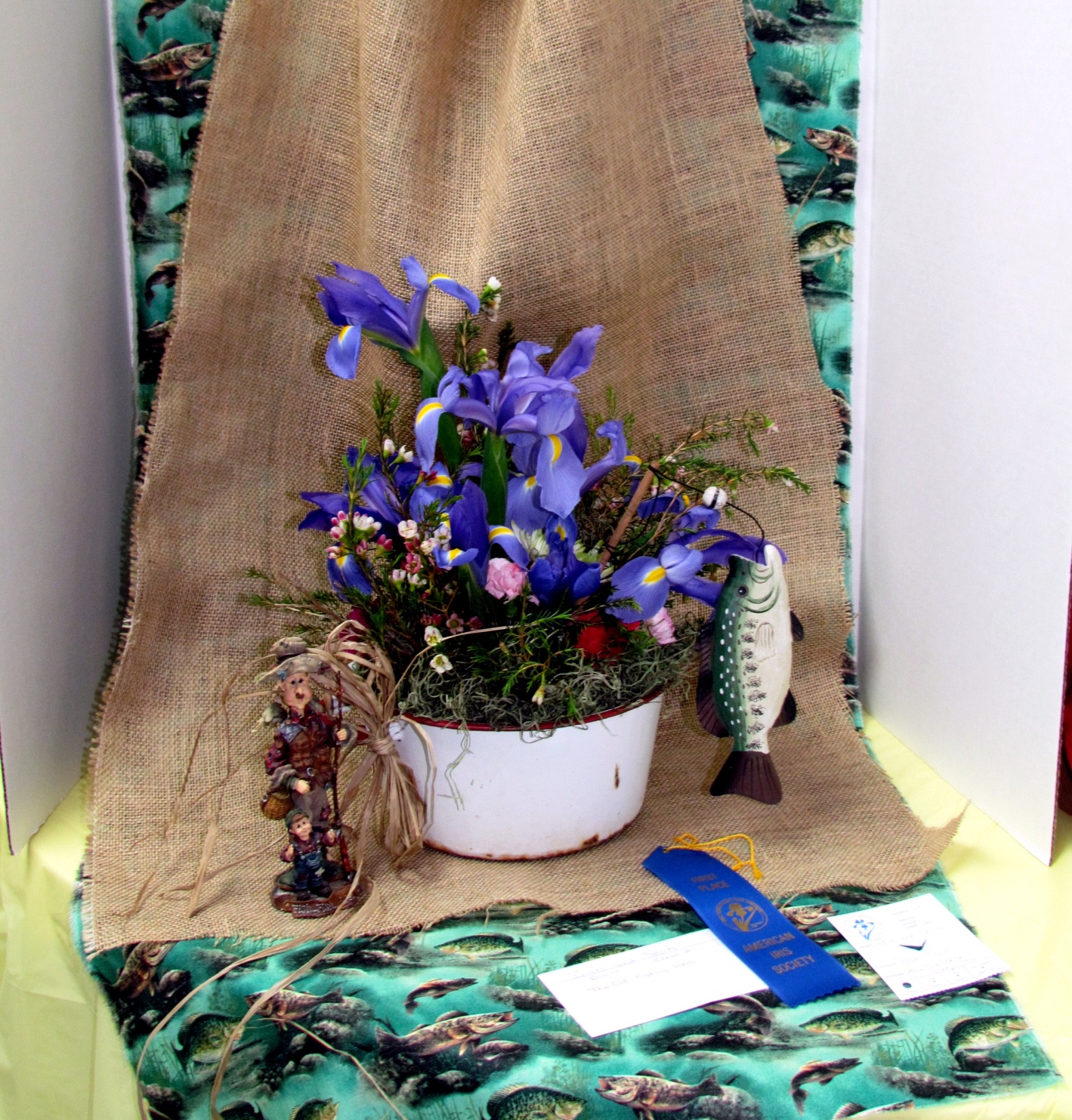 'Irises and Sports' – Joan Ervin
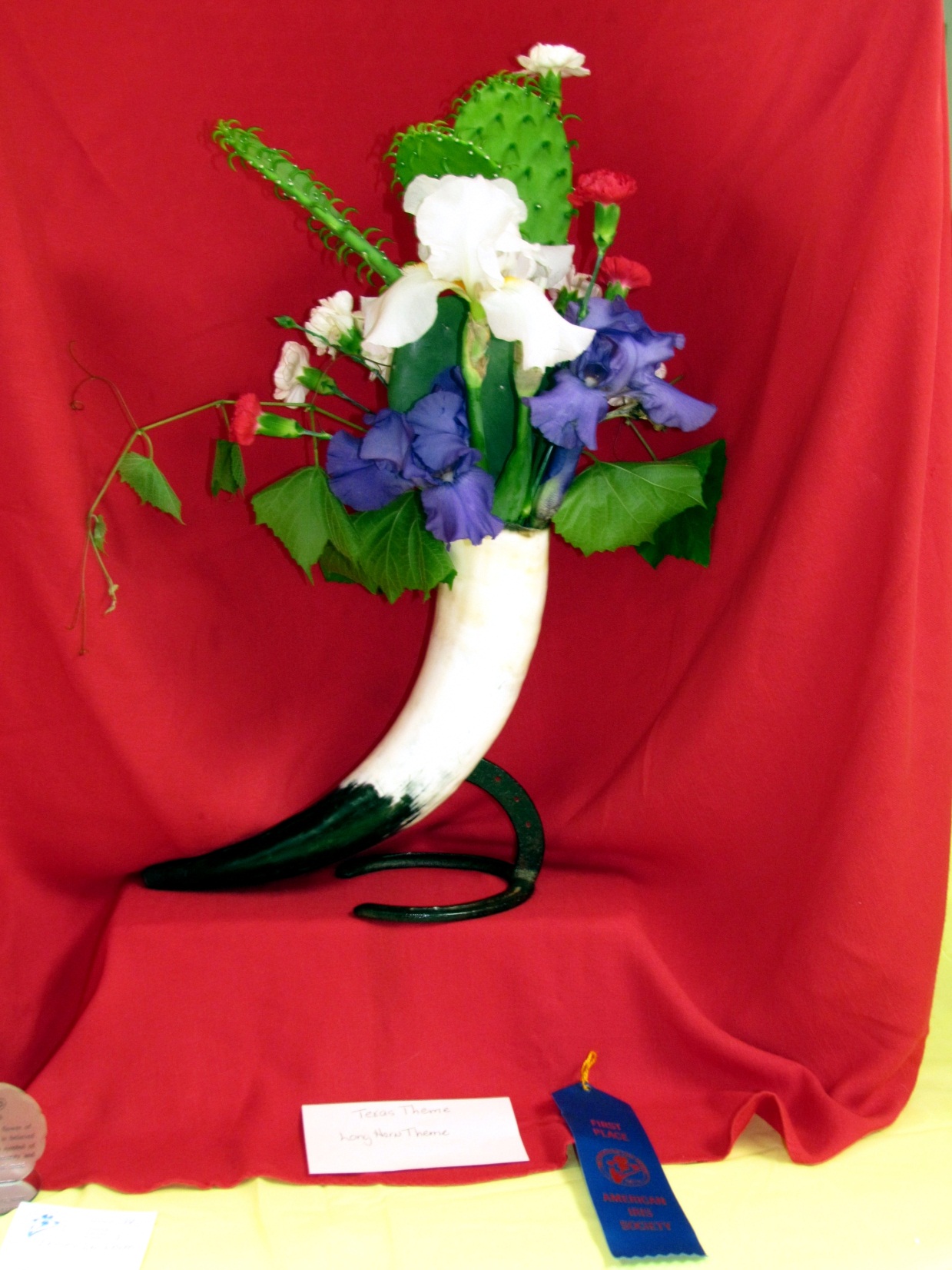 'Irises of Texas' - Longhorn theme -- Winnie Culp
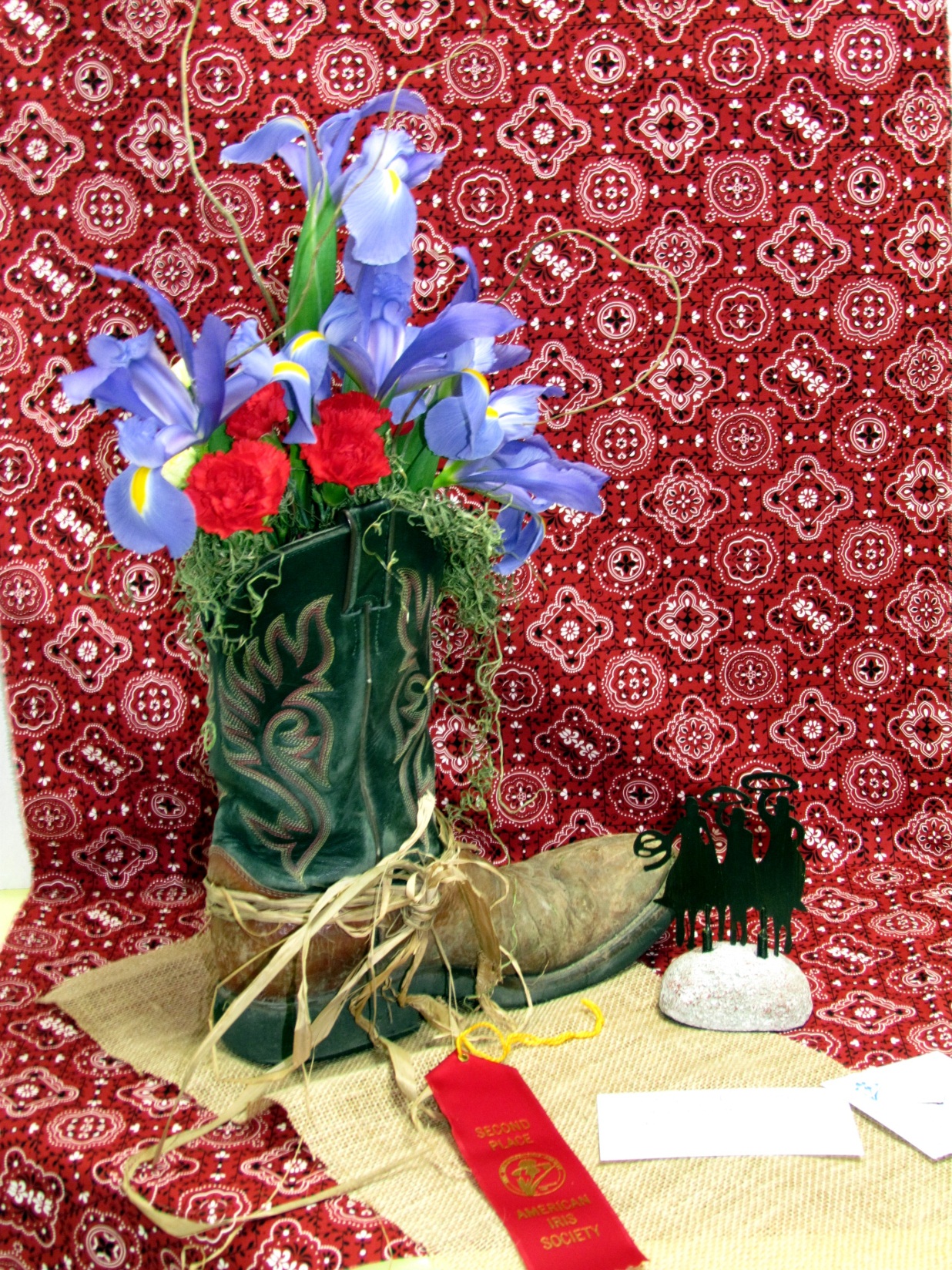 'Irises of Texas' - Old Boot on the Texas Prairie - Joan Ervin
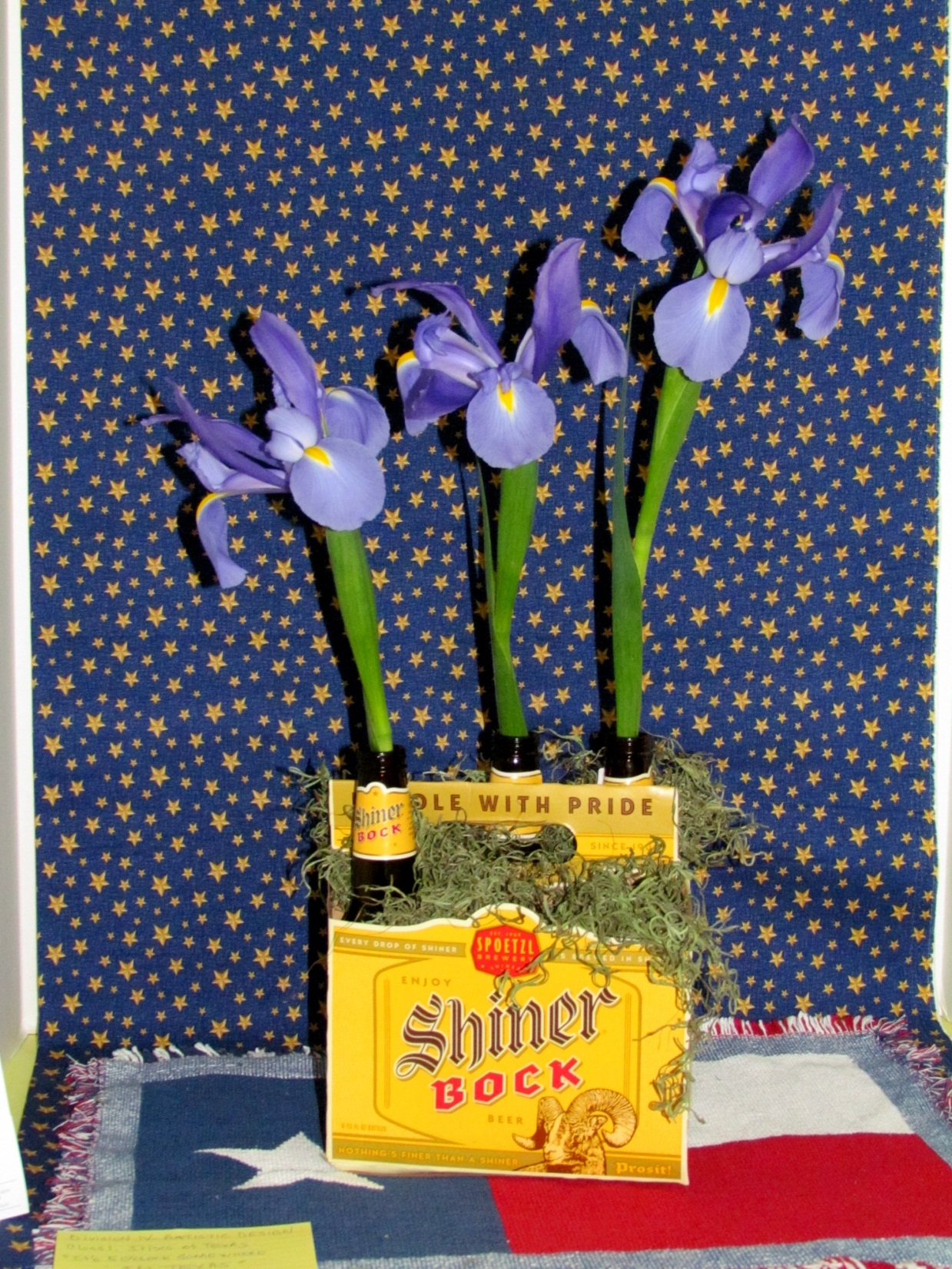 'Irises of Texas' - It's 5 o'clock Somewhere in Texas -- Susan Krauskopf
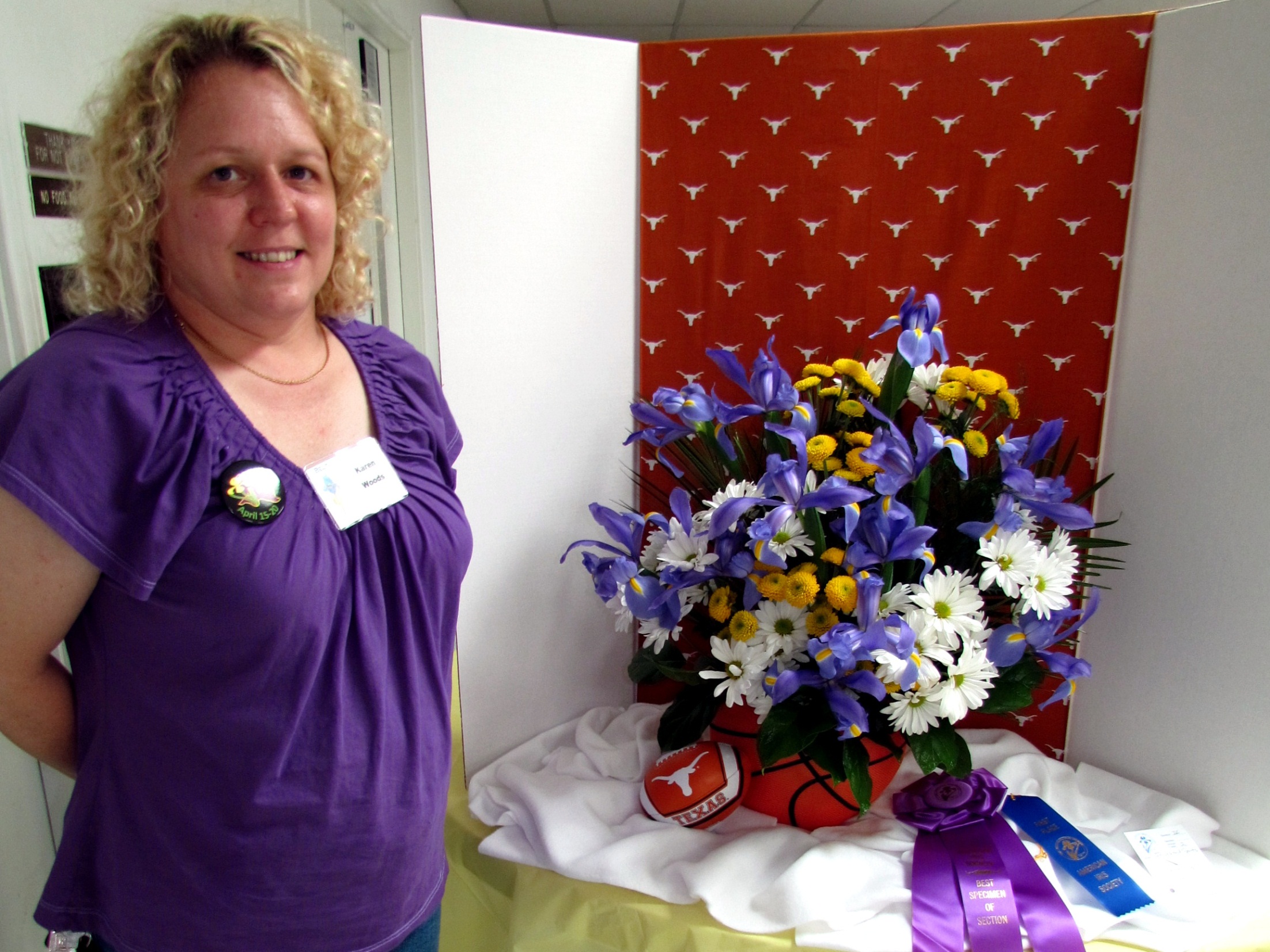 Karen Woods and her 'Irises and Sports'
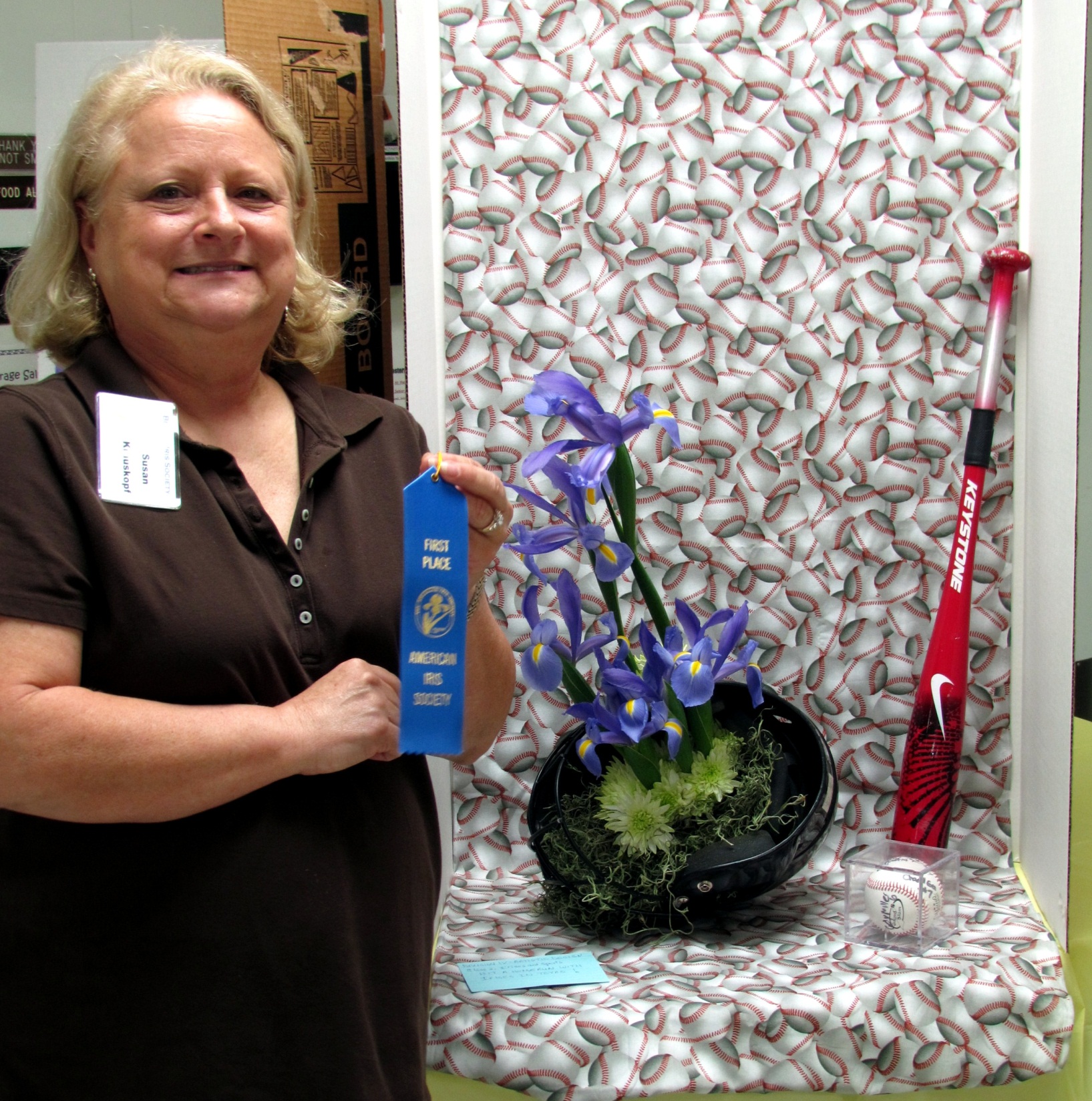 Susan Krauskopf and her 'Irises and Sports'
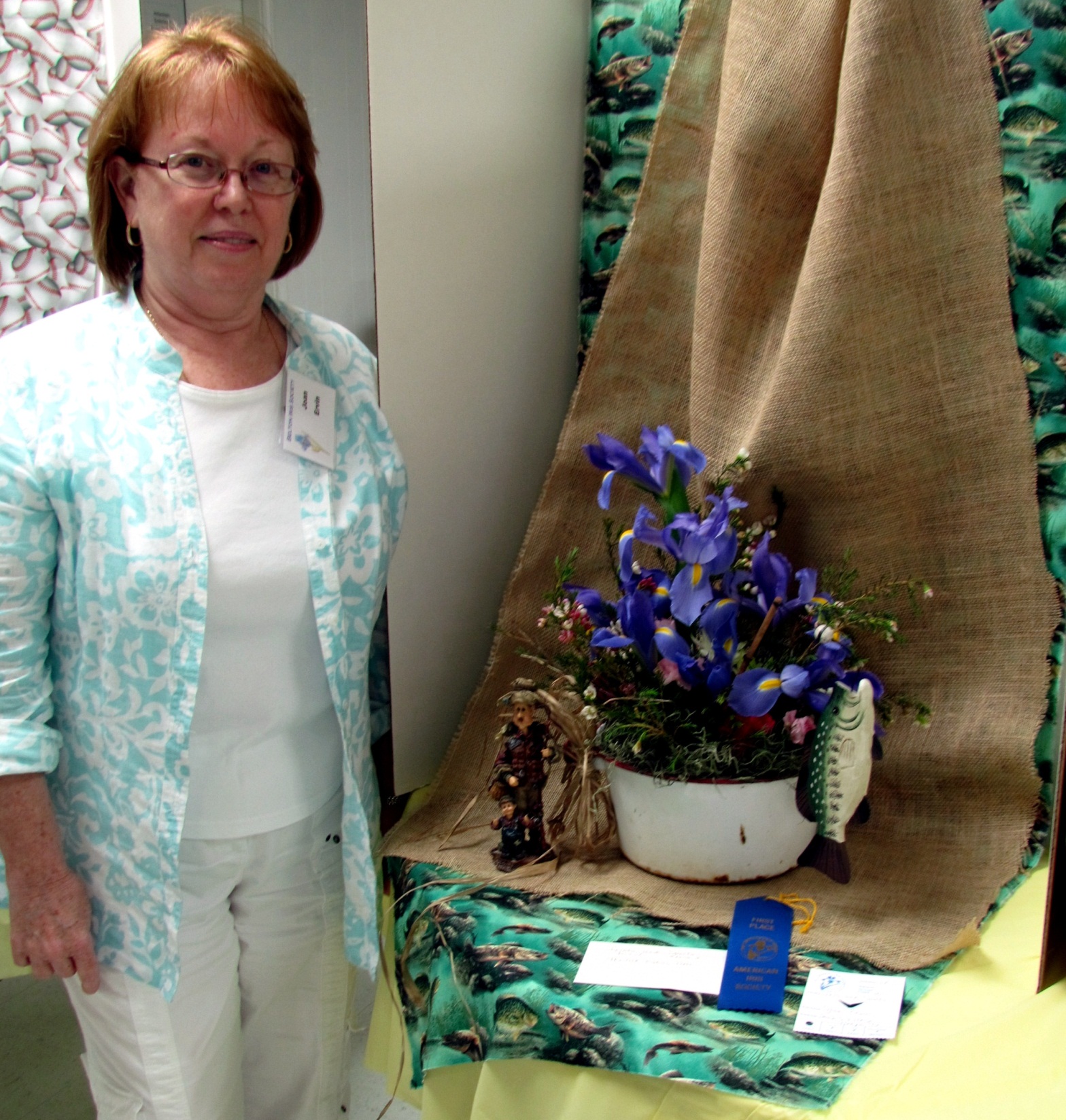 Joan Ervin and her 'Irises and Sports'
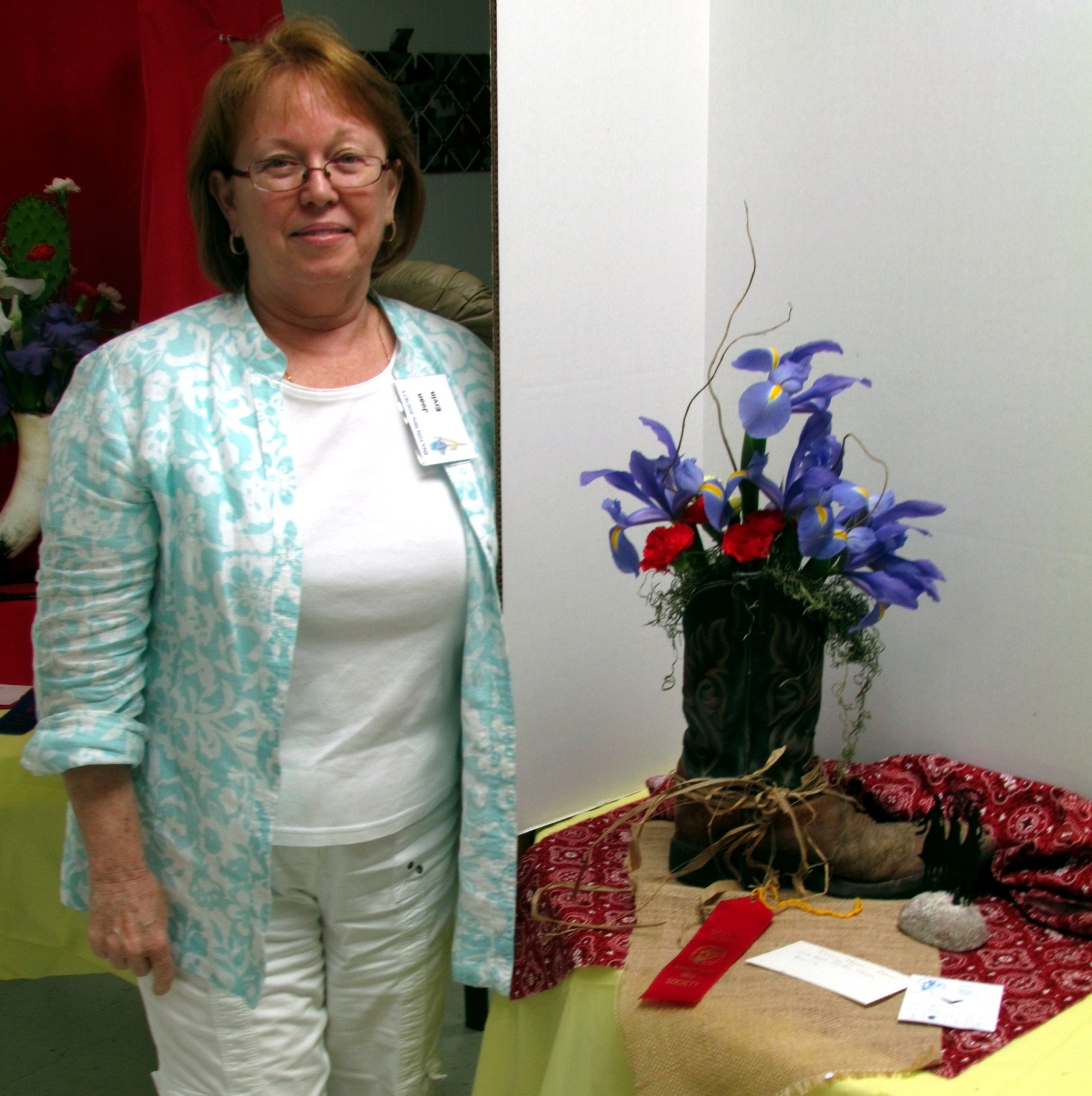 Joan Ervin and her "Irises of Texas' without the background
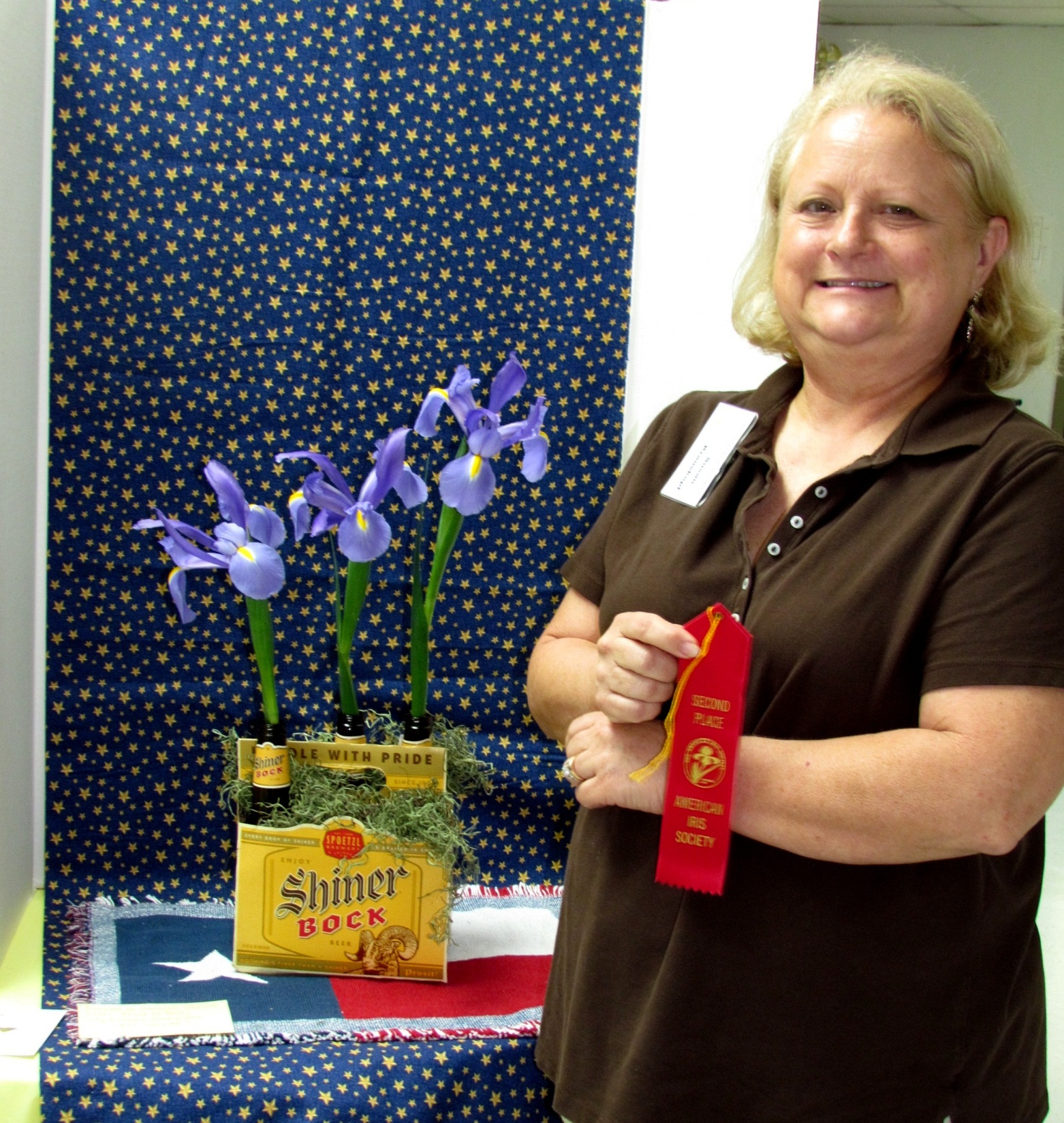 Susan Krauskopf and her 'Irises of Texas'
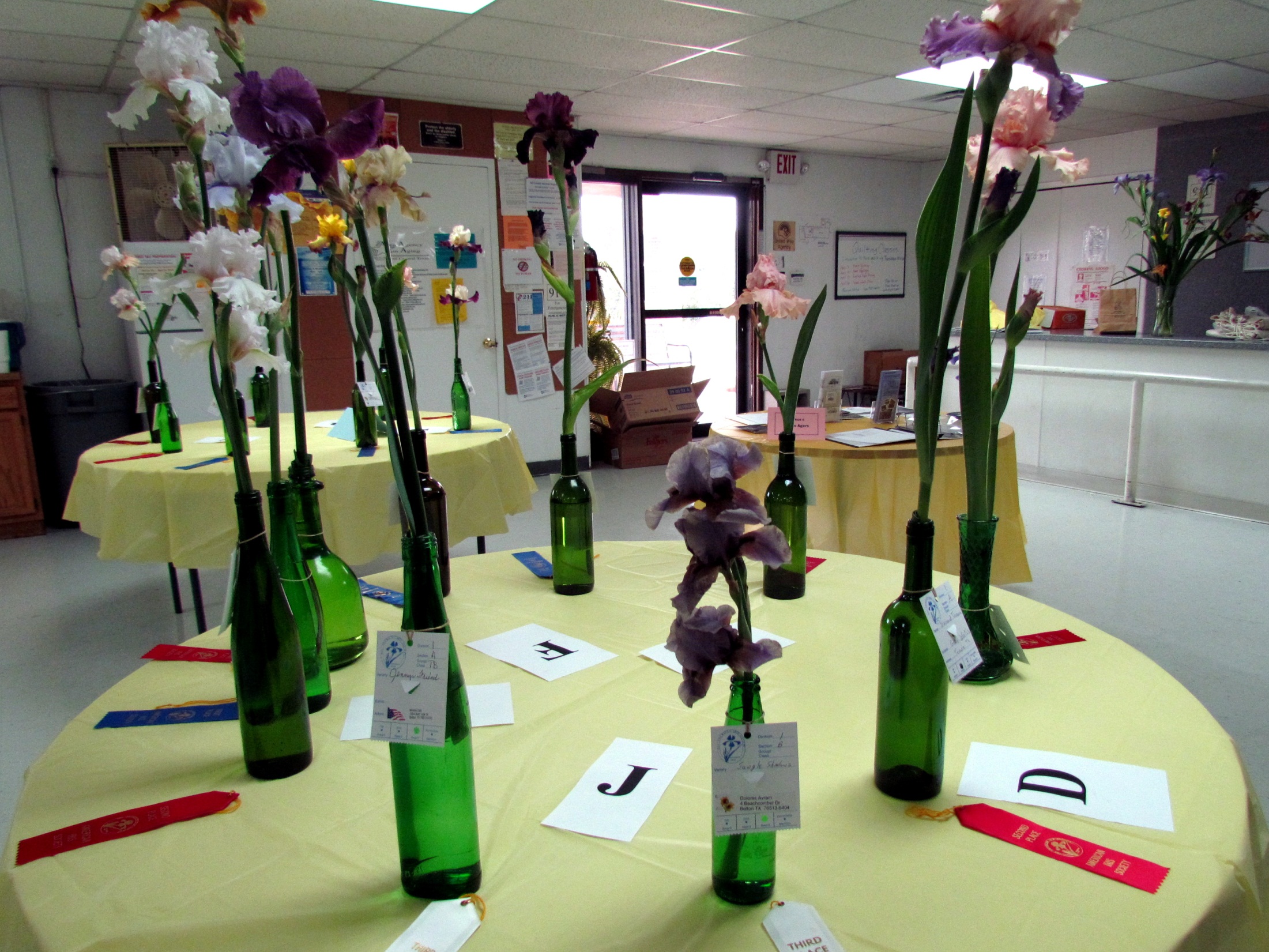 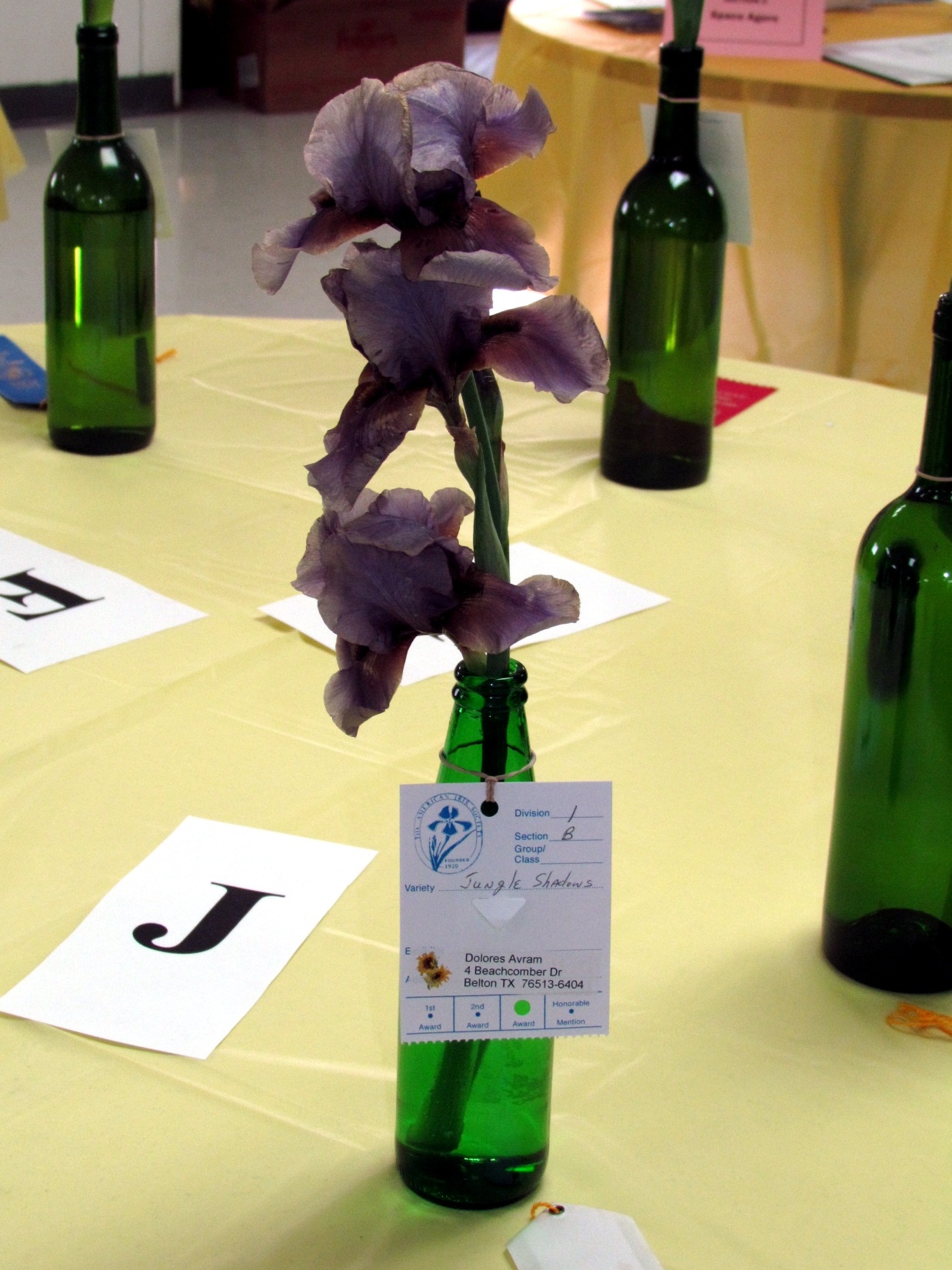 'Jungle Shadows', historic BB 1959 - Dolores Avram
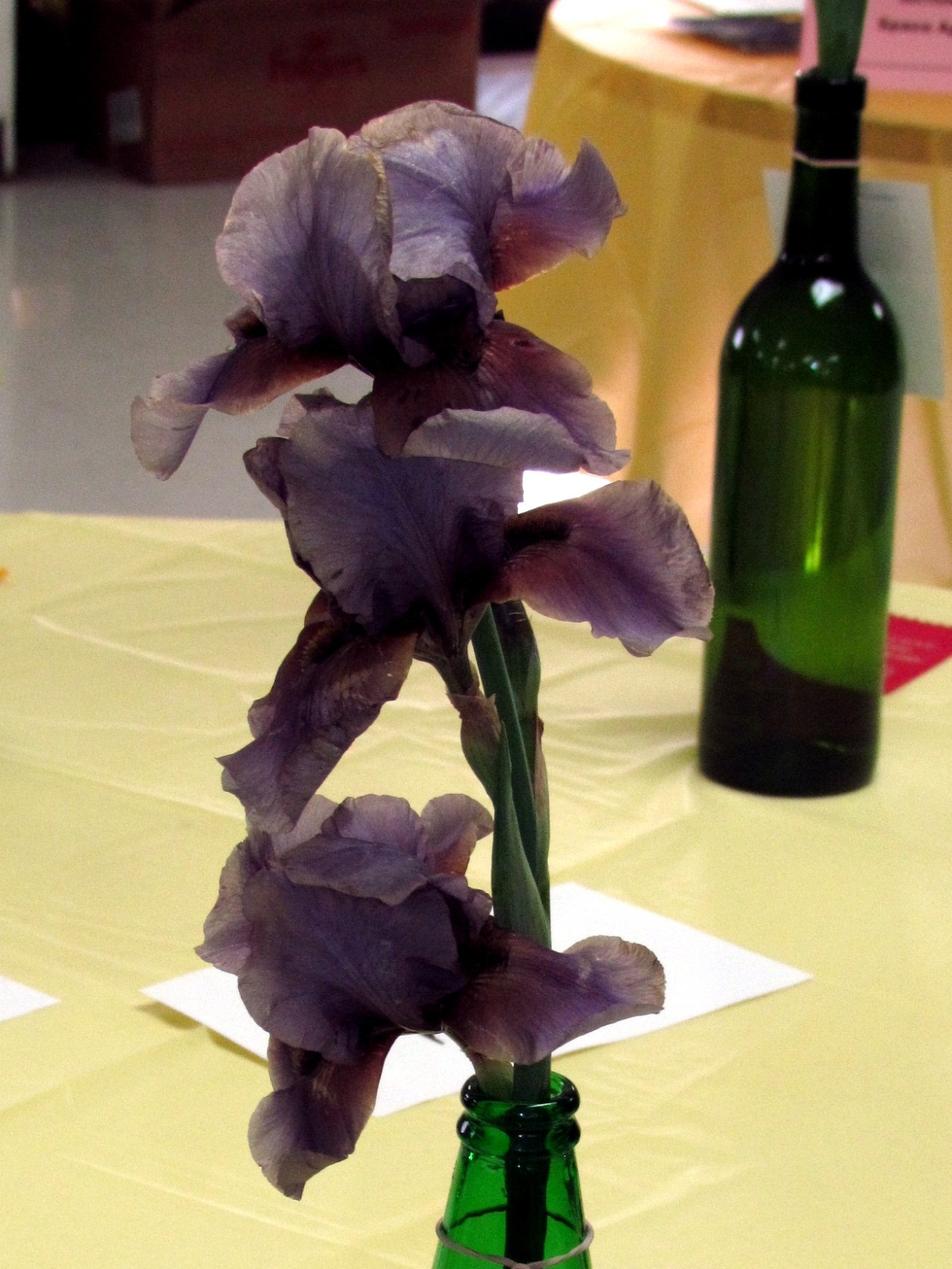 'Jungle Shadows', historic BB 1959 - Dolores Avram
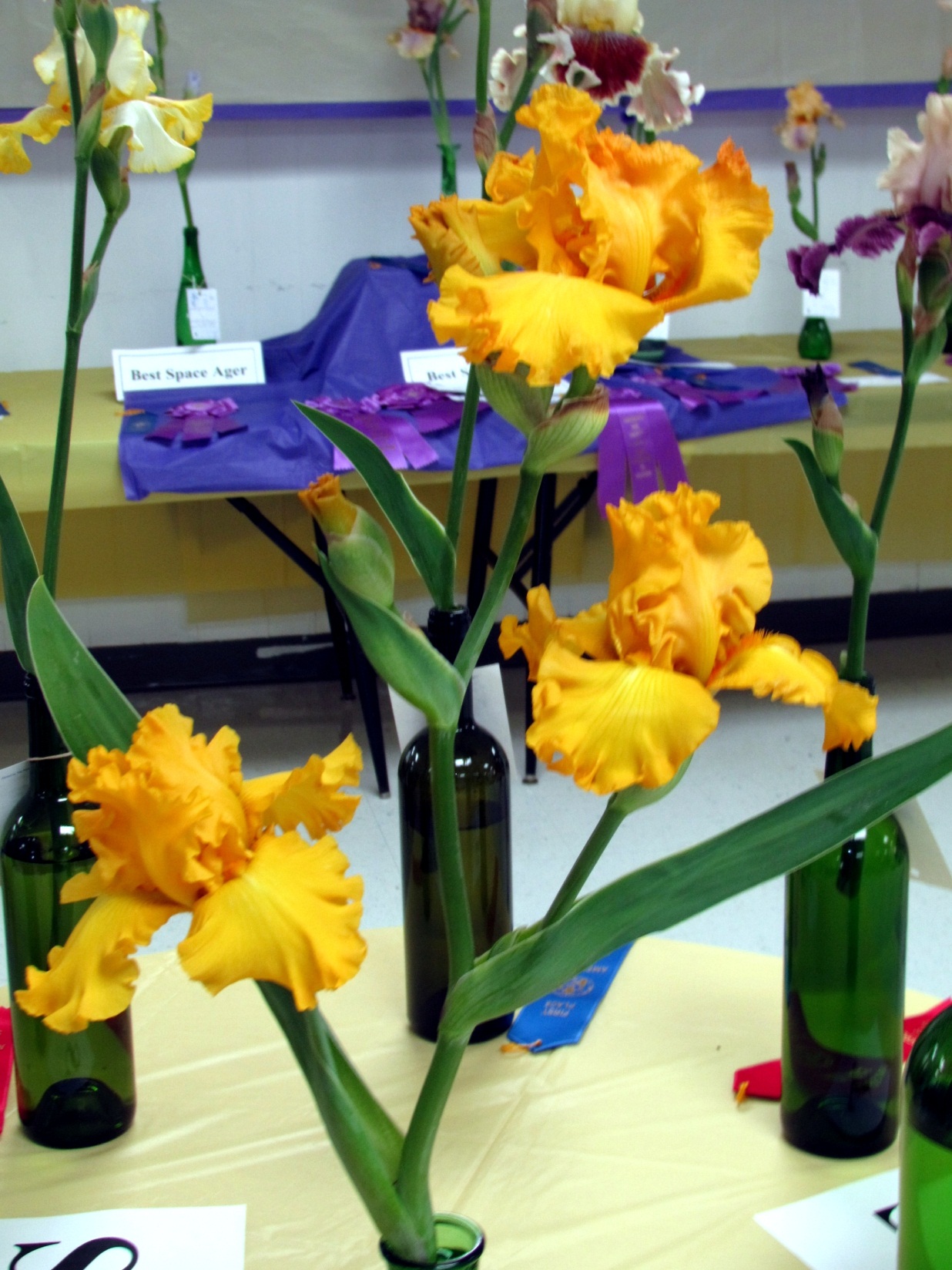 'Sun Blaze' -- Don and Pat Freeman
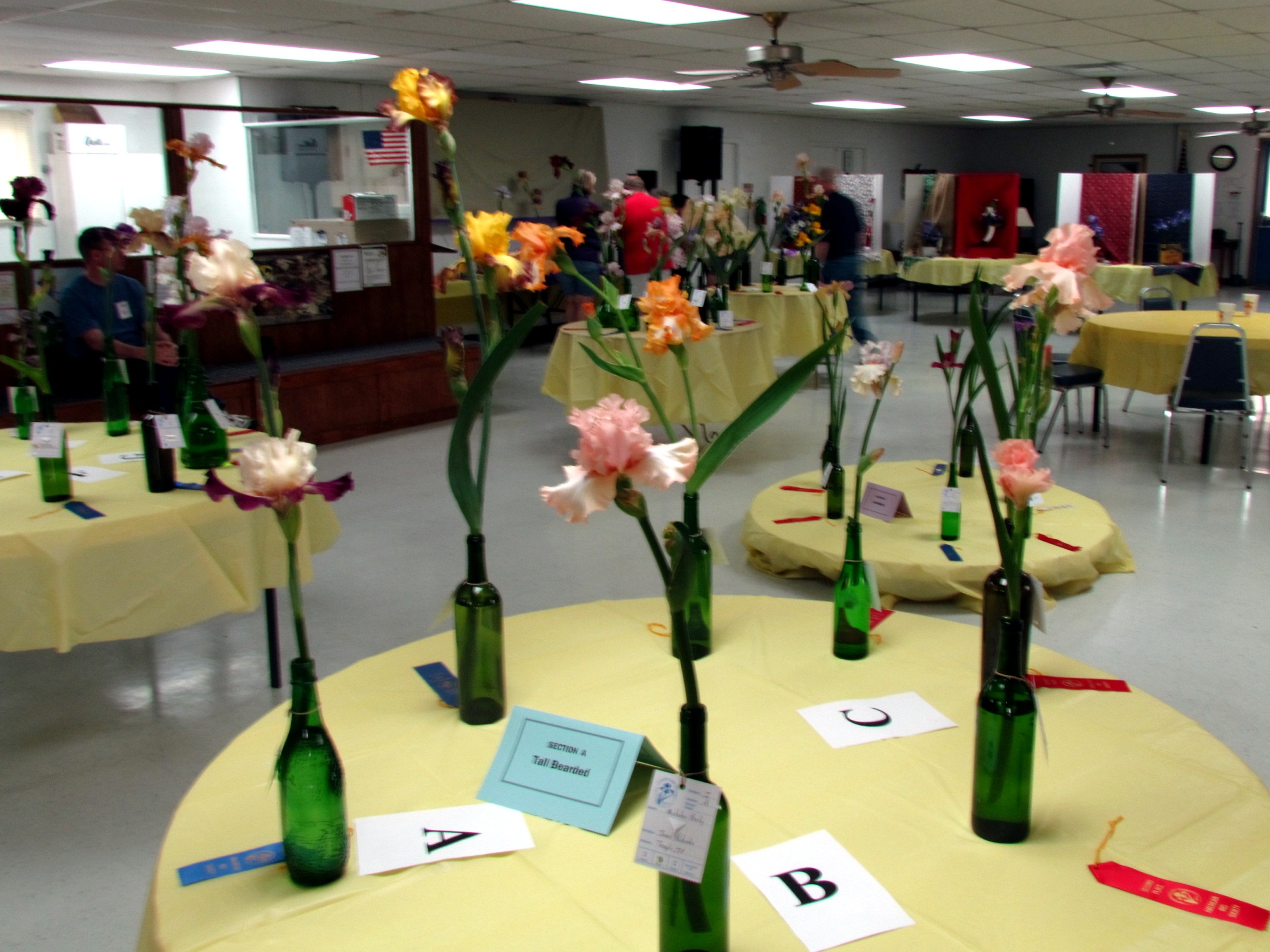 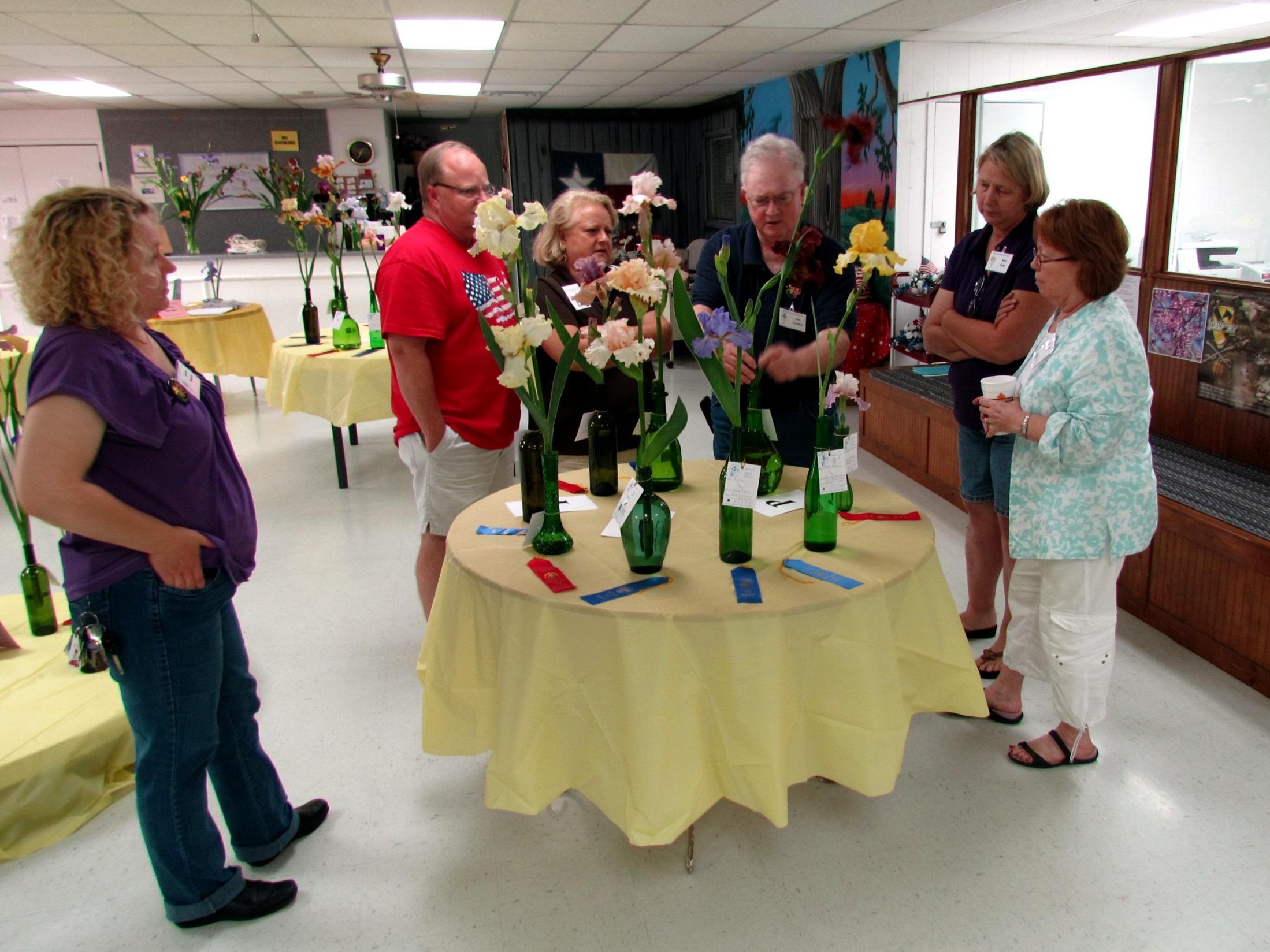 Jim Landers comments on grooming to eager Belton IS members.
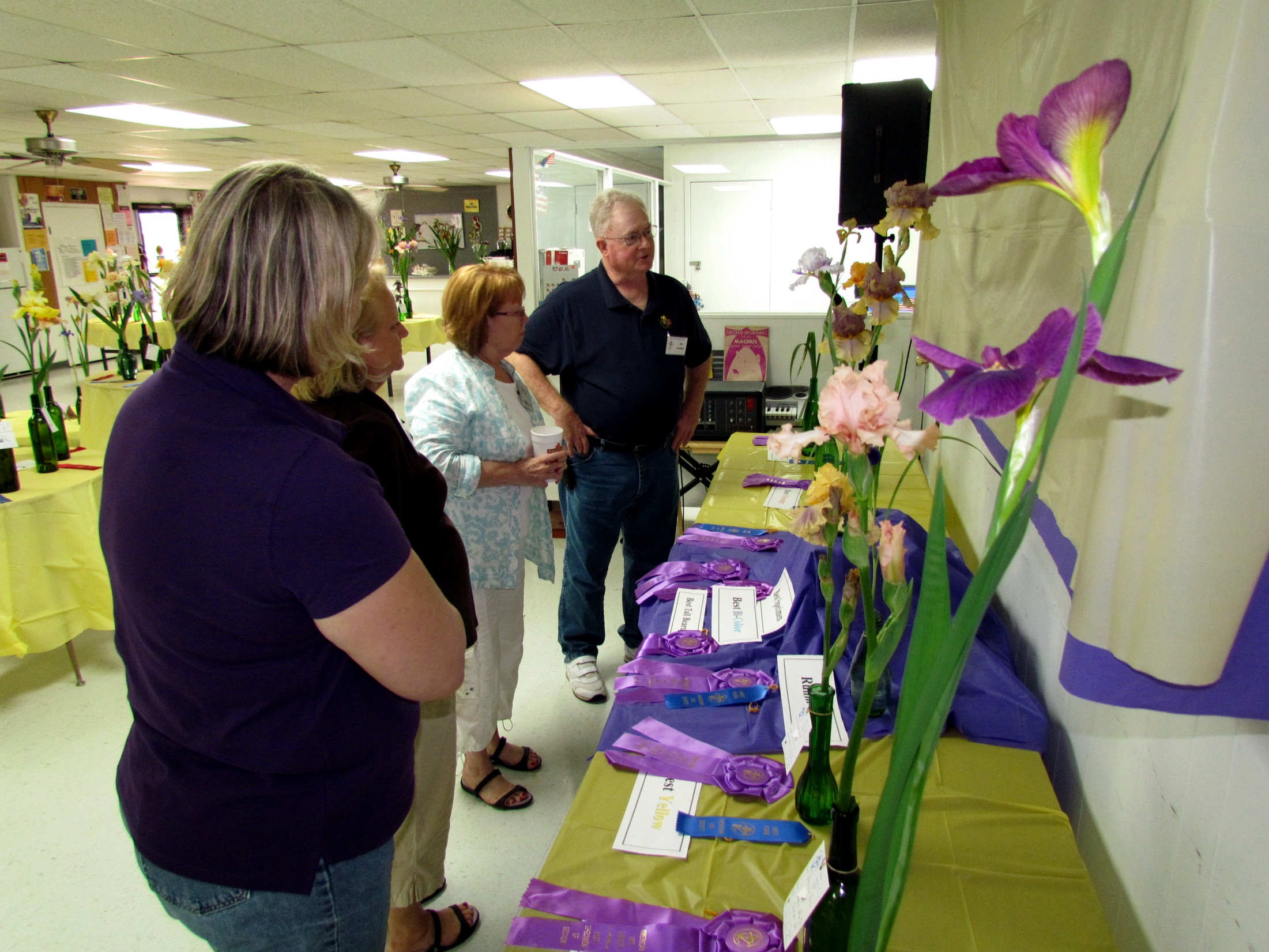 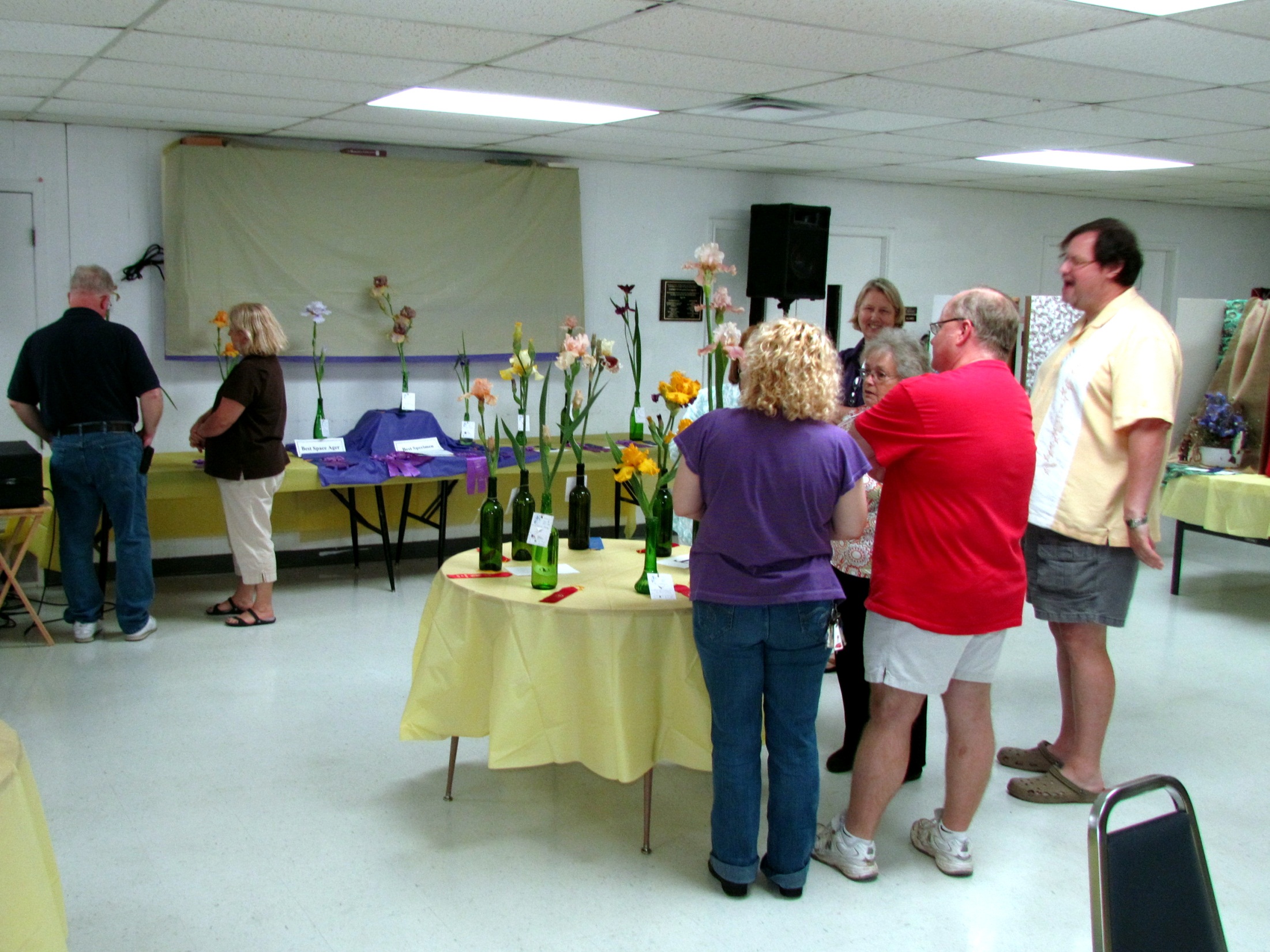 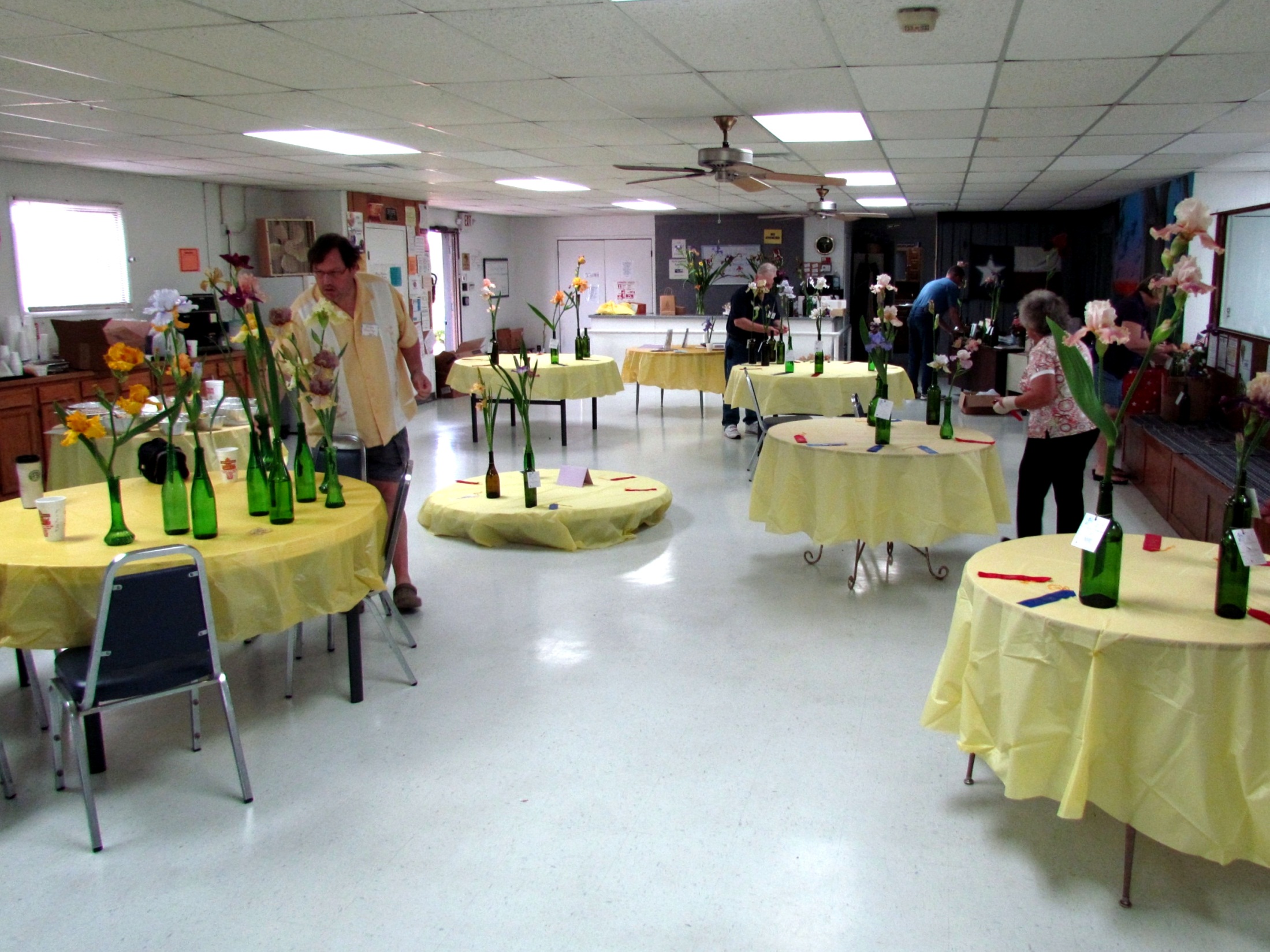 The Show is almost over.
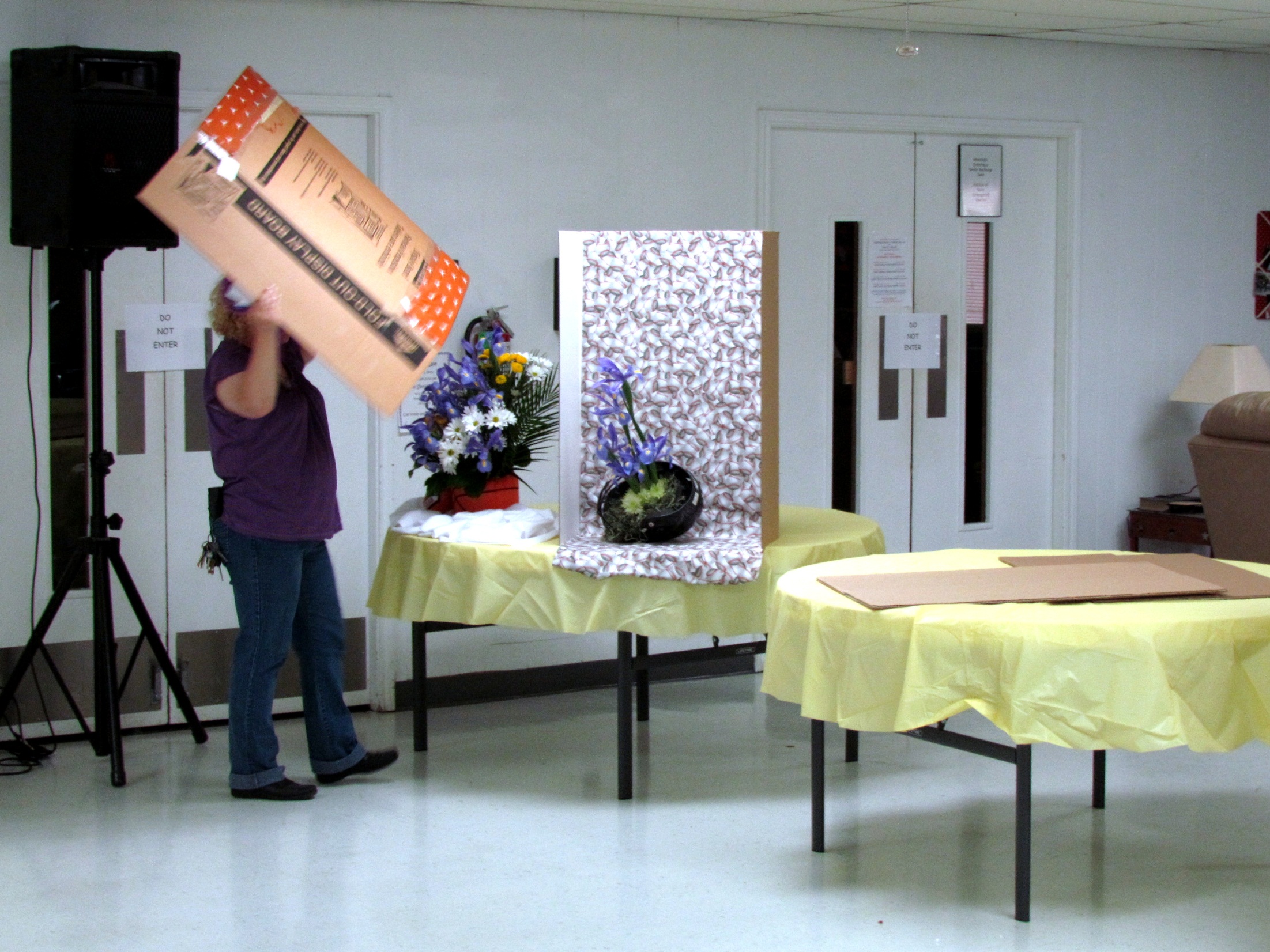 Karen Woods disassembles her prize-winning design.
Program created by

Ken Fuchs

May 2012
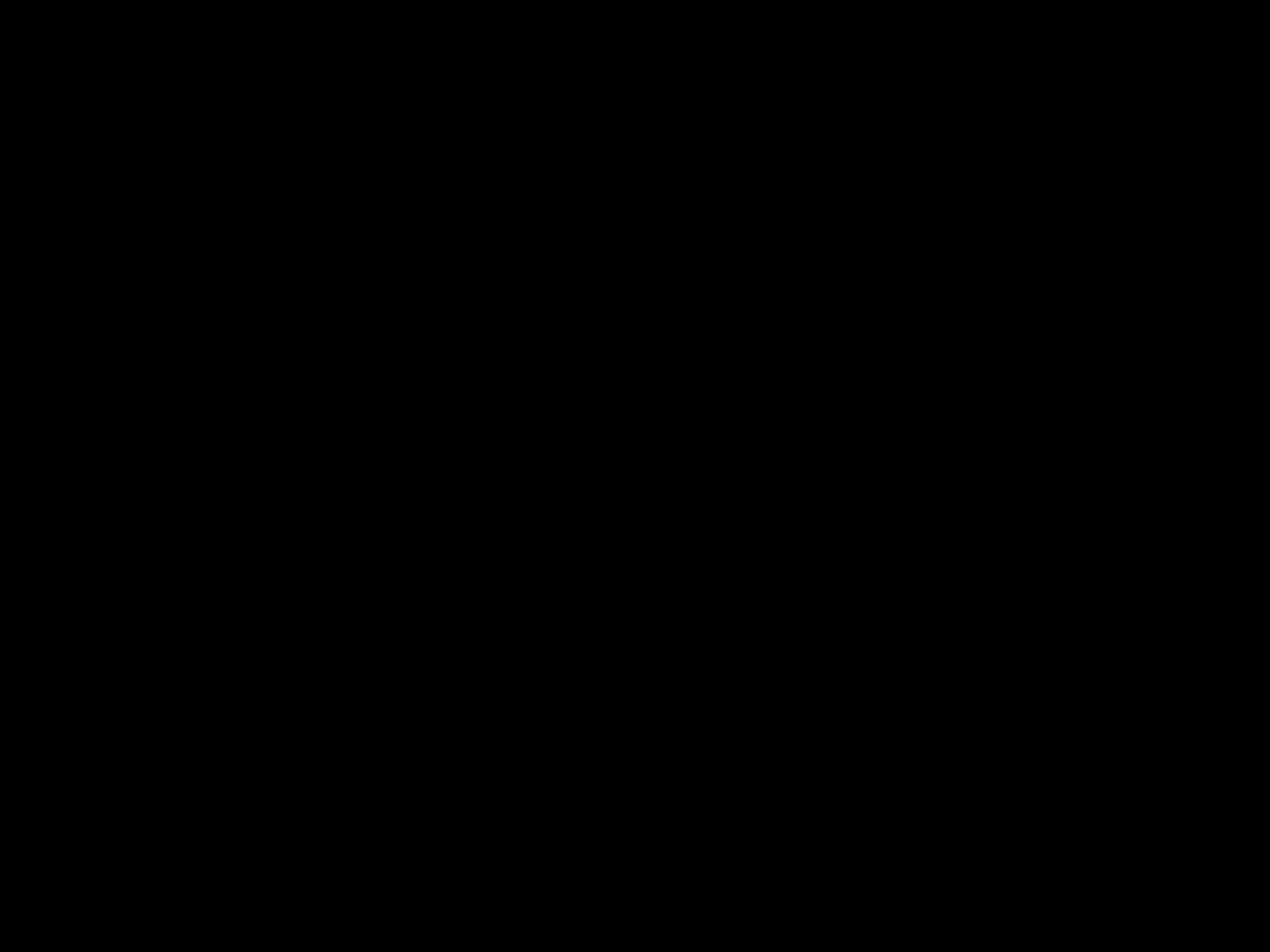